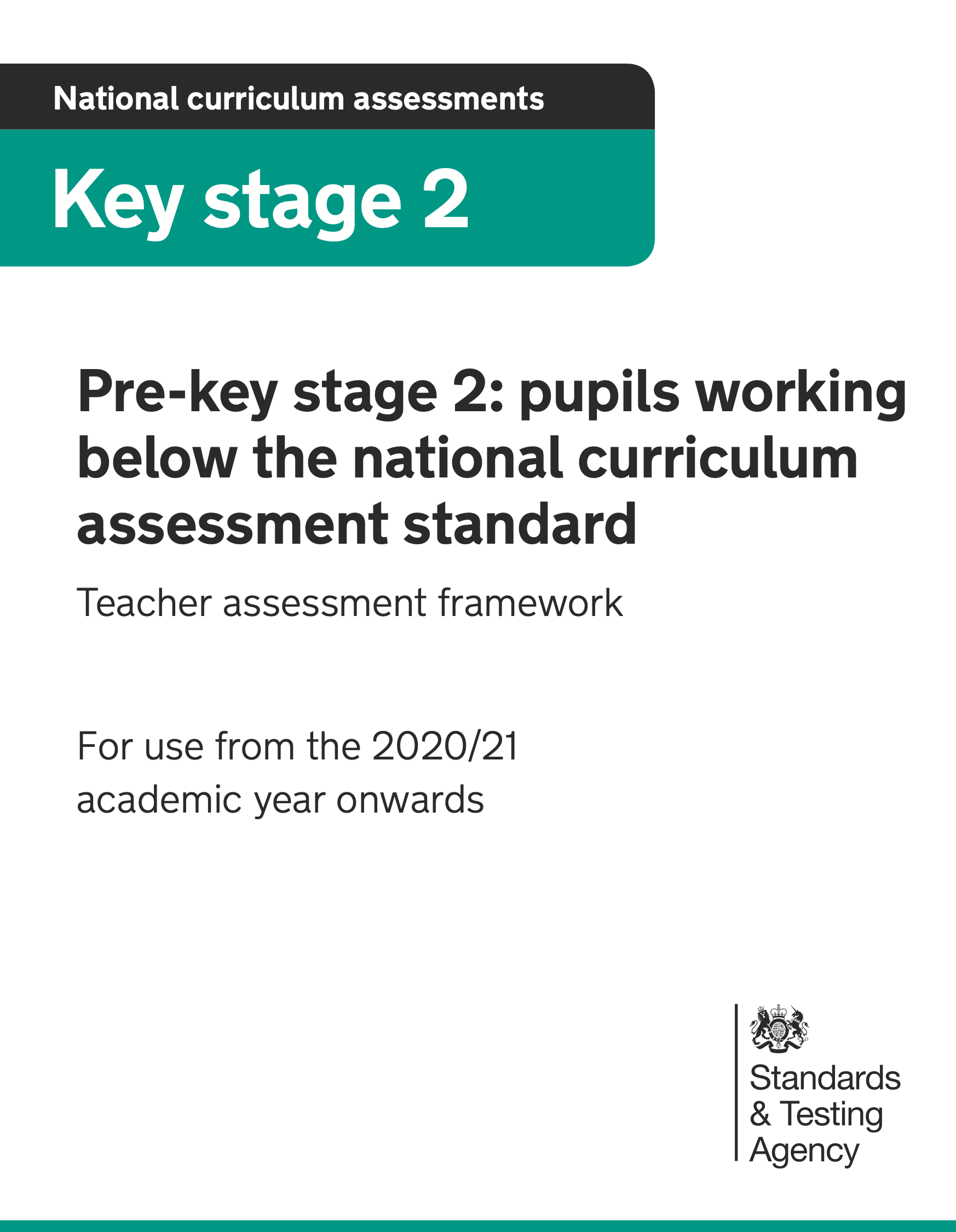 2022 Key Stage 2 SATsMathematics
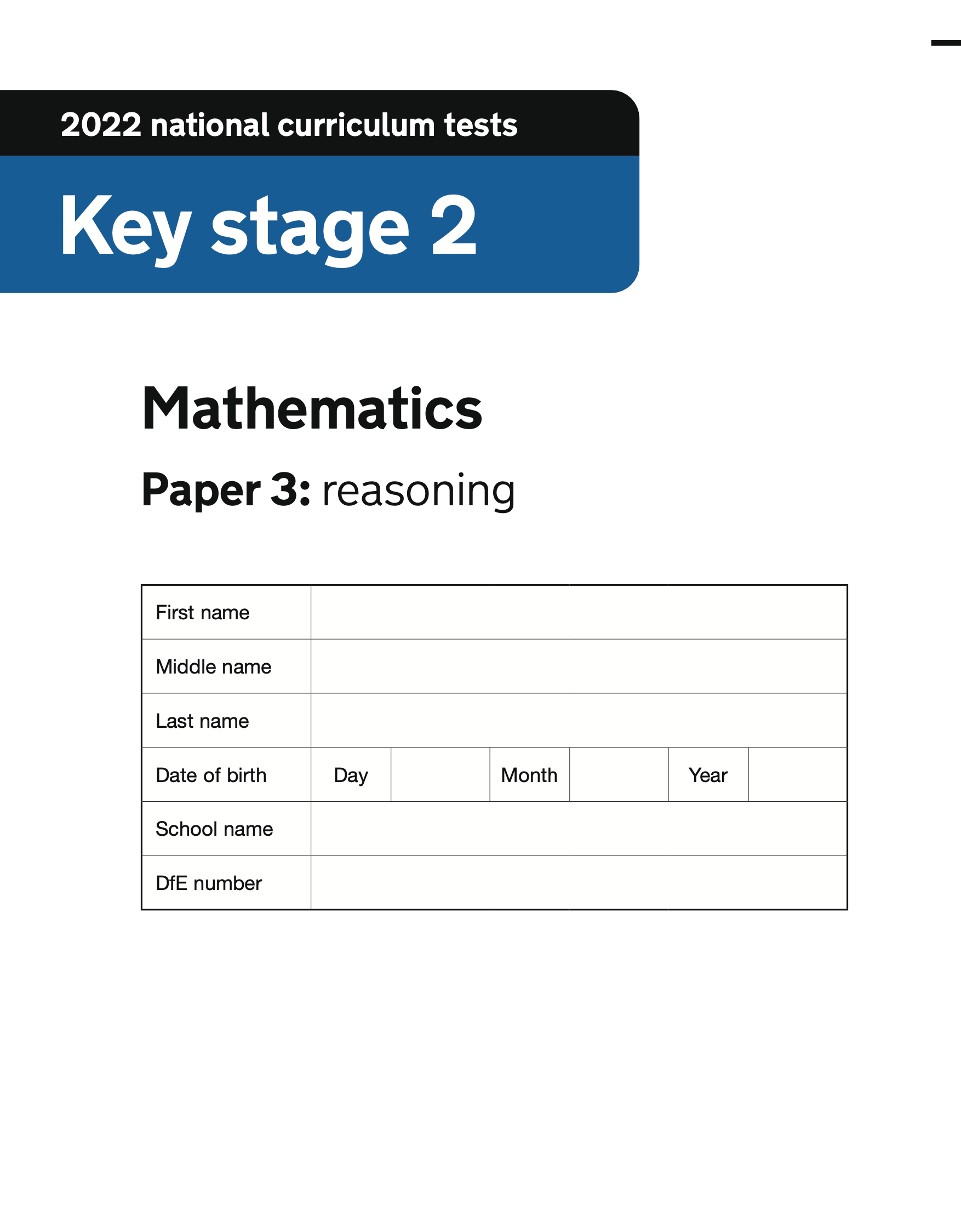 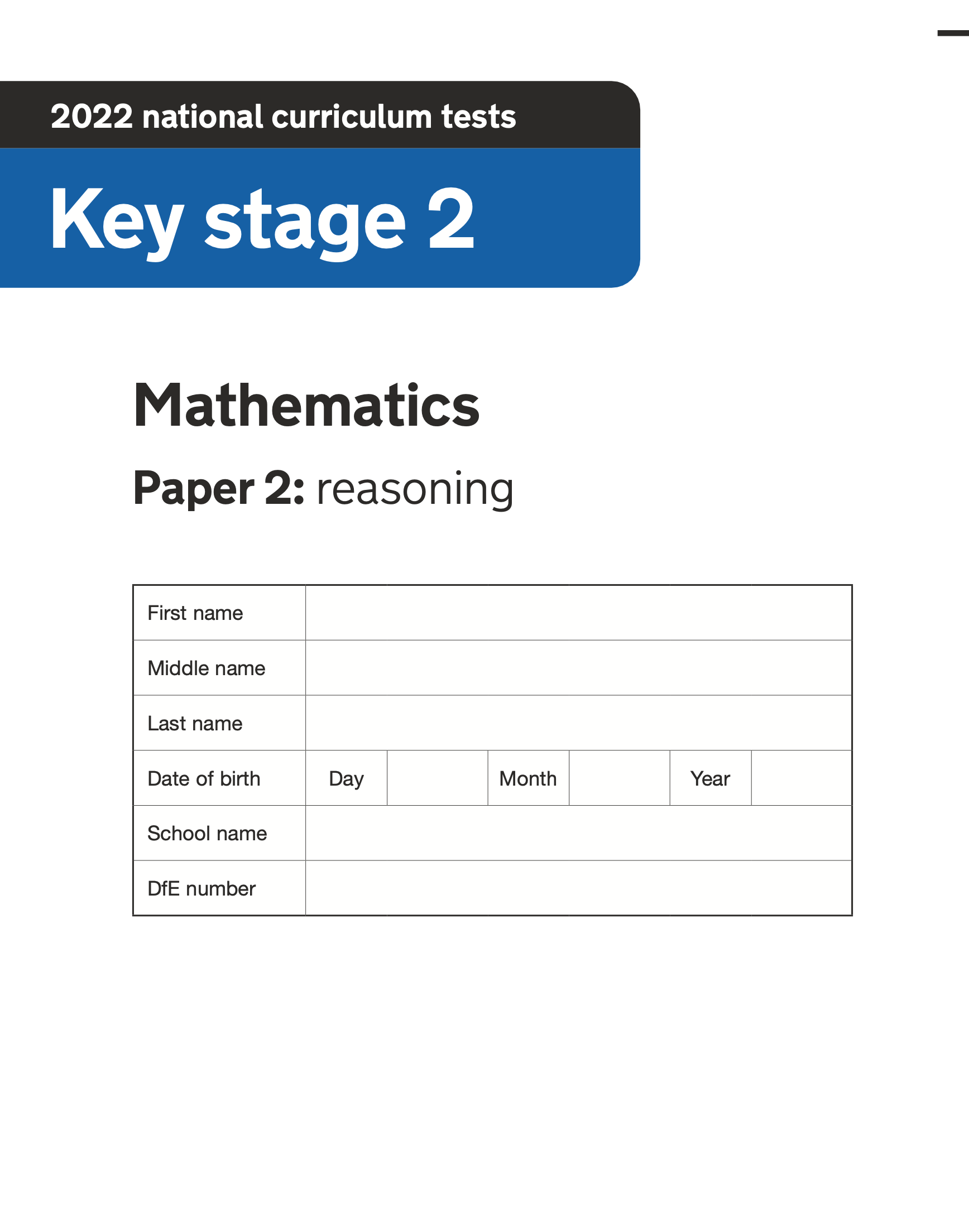 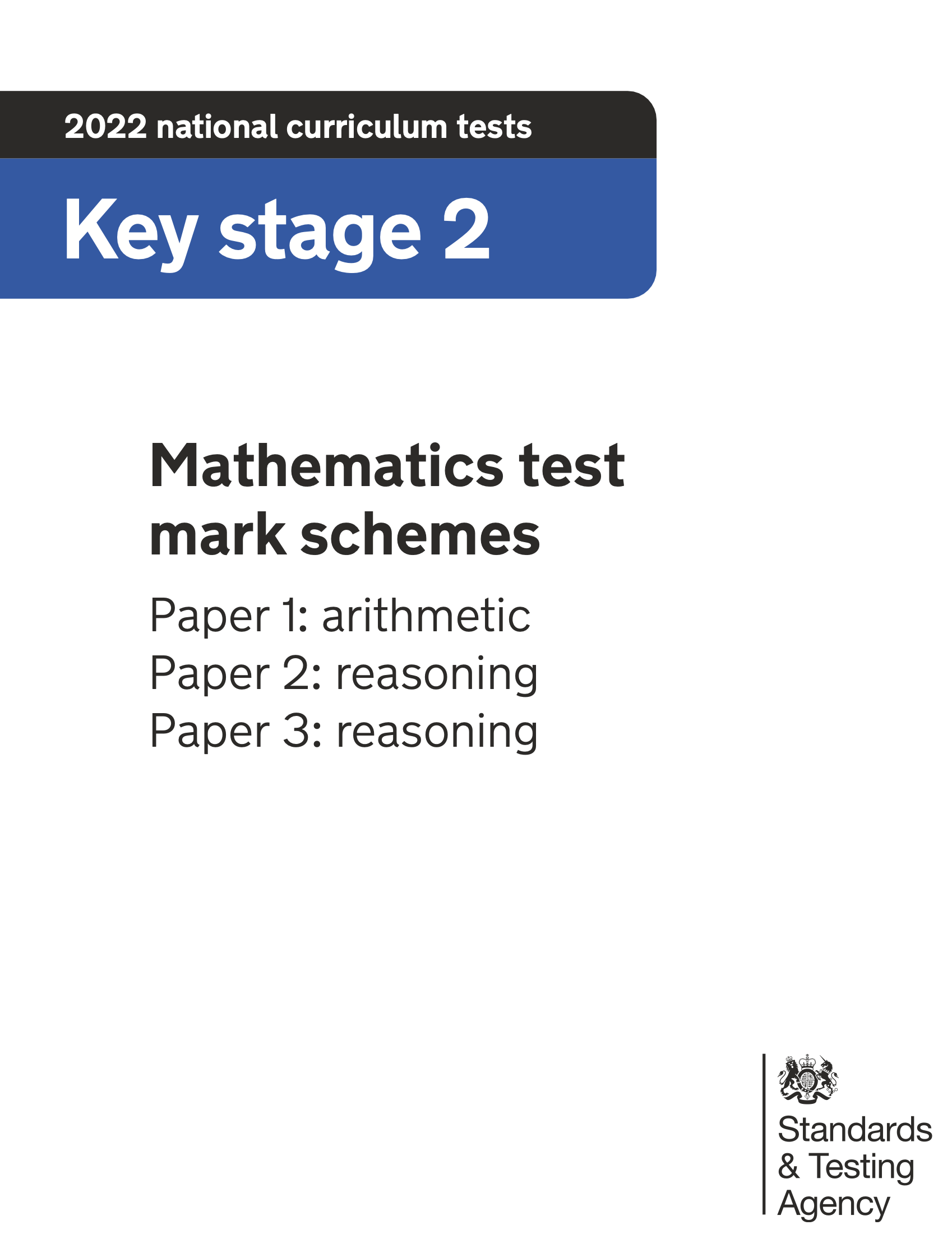 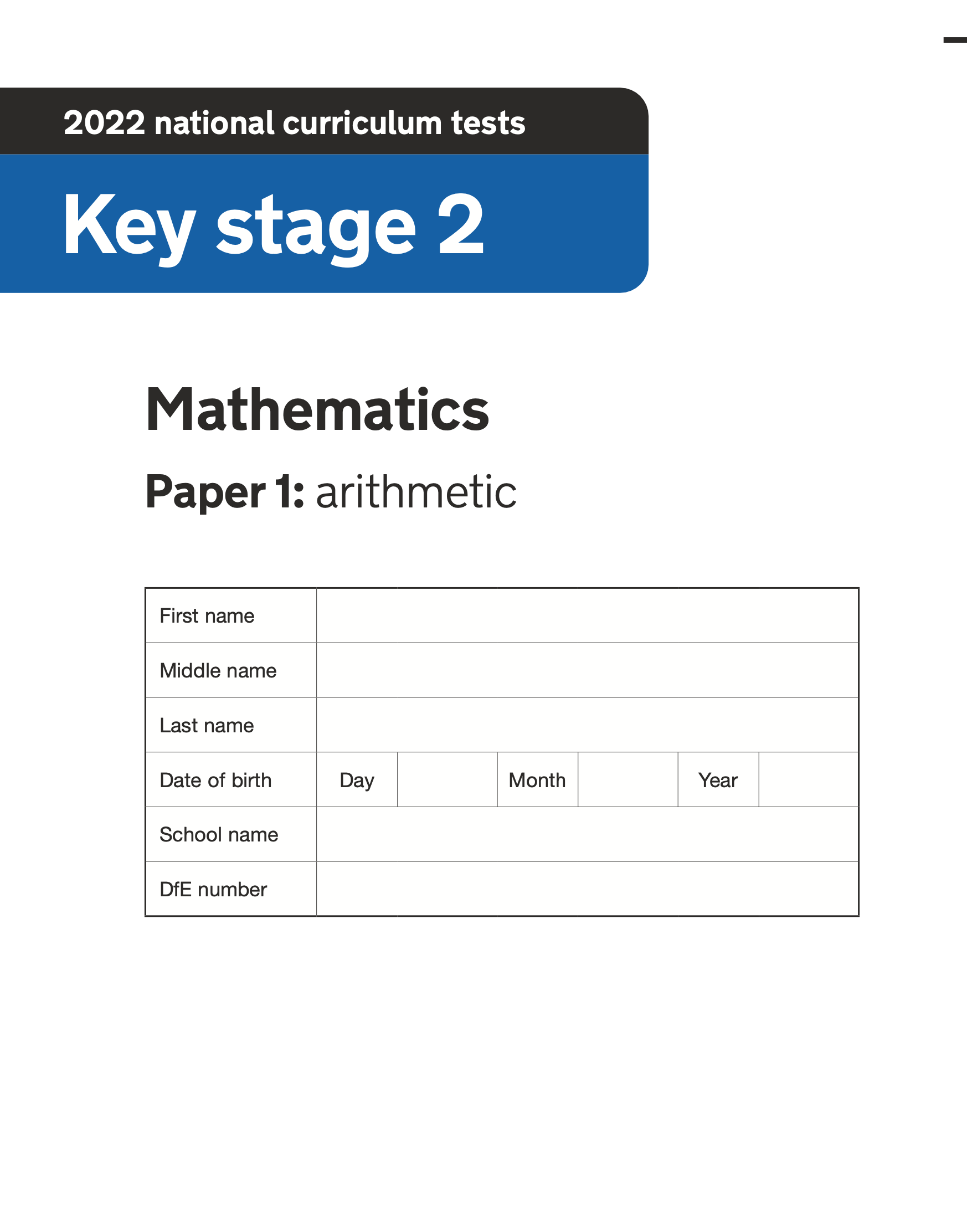 Arithmetic Paper 1
Reasoning Paper 2
Reasoning Paper 3
Pre- Key Stage 2 Standards
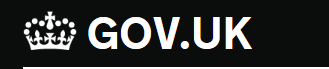 Key Stage 2 SATs papers 2022
https://www.gov.uk/government/publications/key-stage-2-tests-2022-mathematics-test-materials 


Key stage 2 SATs 2019 scaled scores available in July 2022 Guidance 
Scaled scores at key stage 2 
Information for headteachers, teachers, governors and local authorities about scaled scores and the expected standard for the 2022 national curriculum tests. 
https://www.gov.uk/guidance/scaled-scores-at-key-stage-2
Pre-key stage 2 standards 
https://www.gov.uk/government/publications/pre-key-stage-2-standards
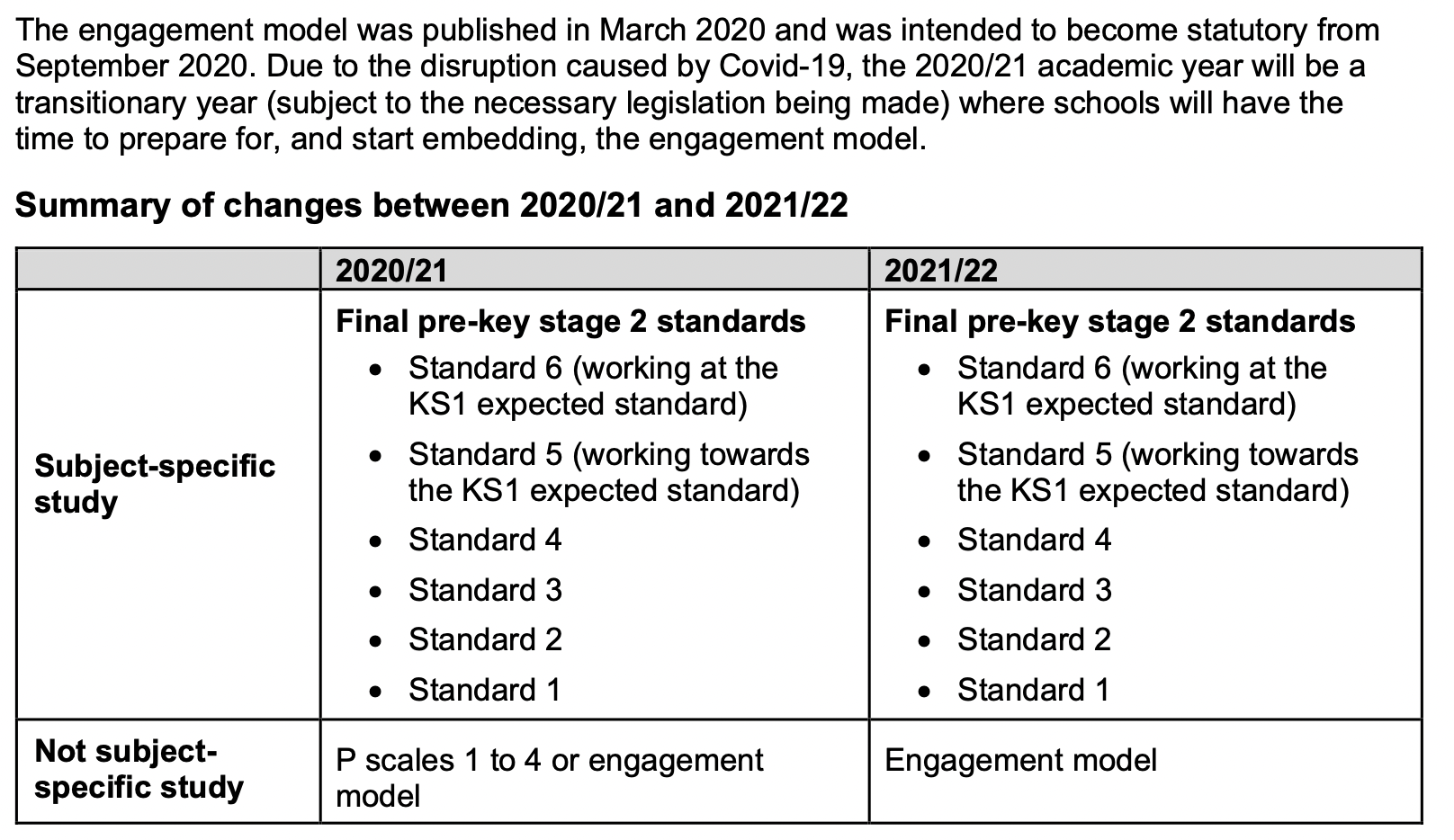 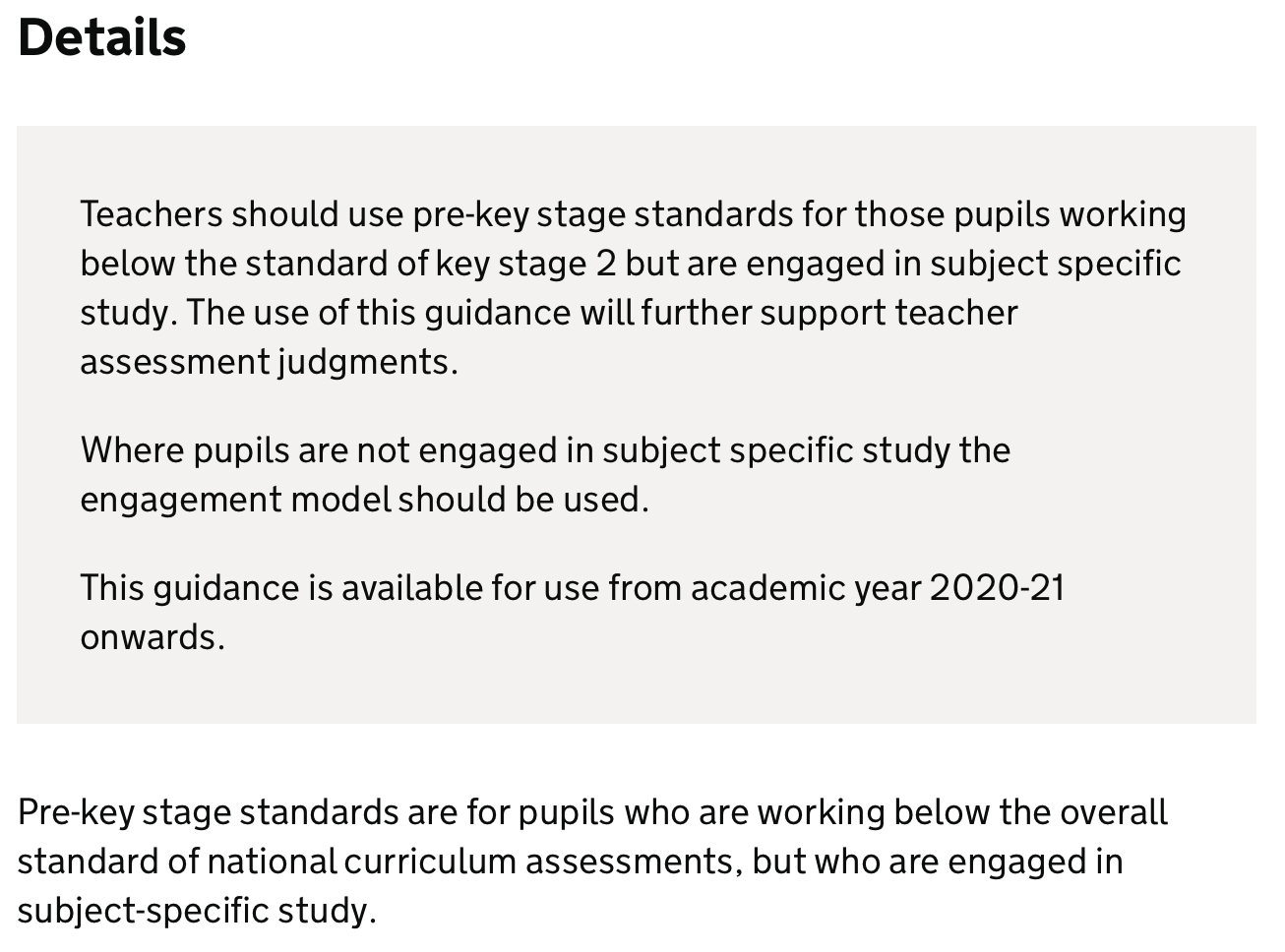 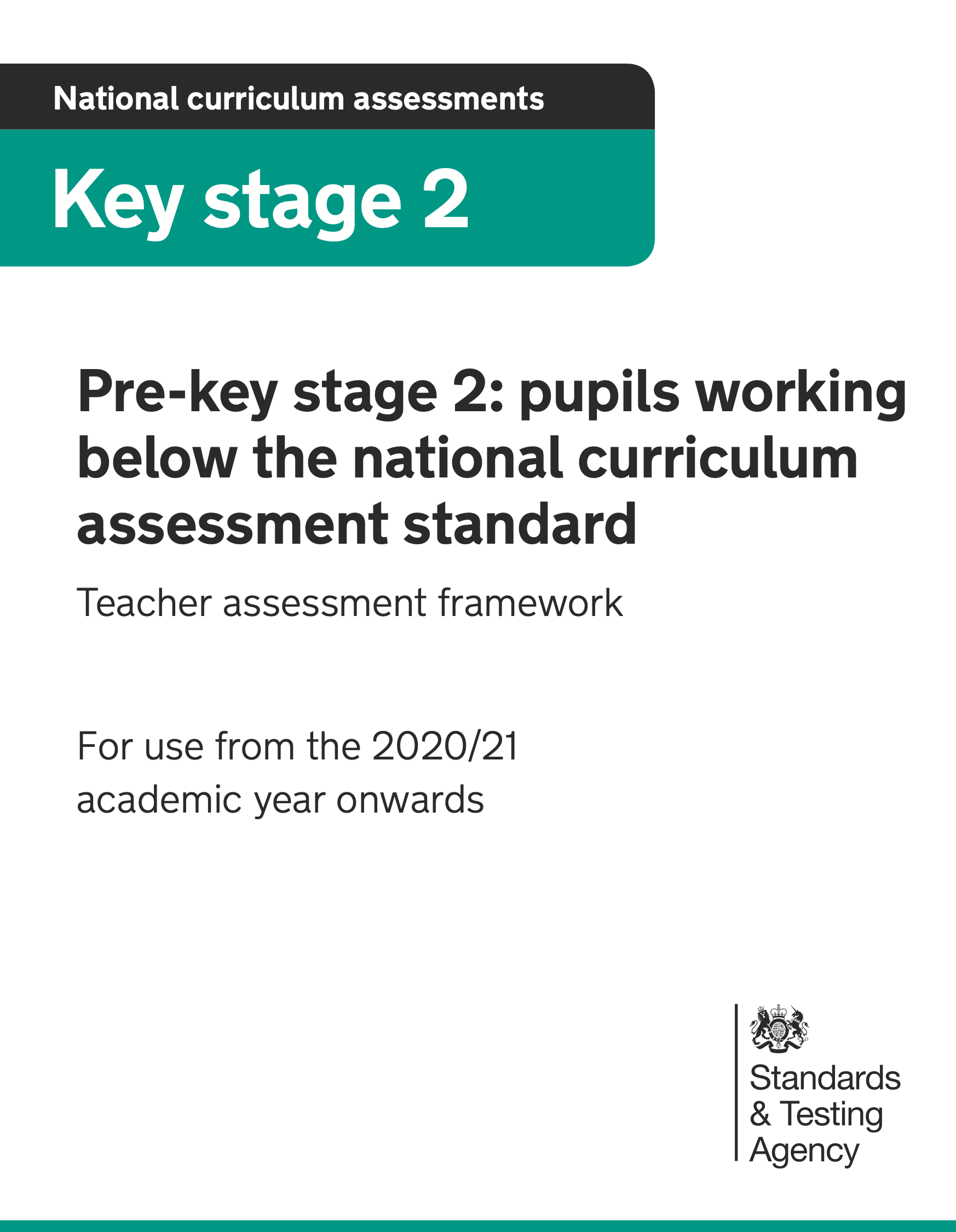 Pre Key Stage 2
Using the mathematics pre-key stage standards 
The six standards in this framework contain a number of ‘pupil can’ statements. To judge that a pupil is working at a standard in mathematics, teachers need to have evidence which demonstrates that the pupil meets all of the statements within that standard. 

As stated on page 3, teachers should assess each individual pupil based on their own method of communication, and disregard statements which a pupil is physically unable to access.
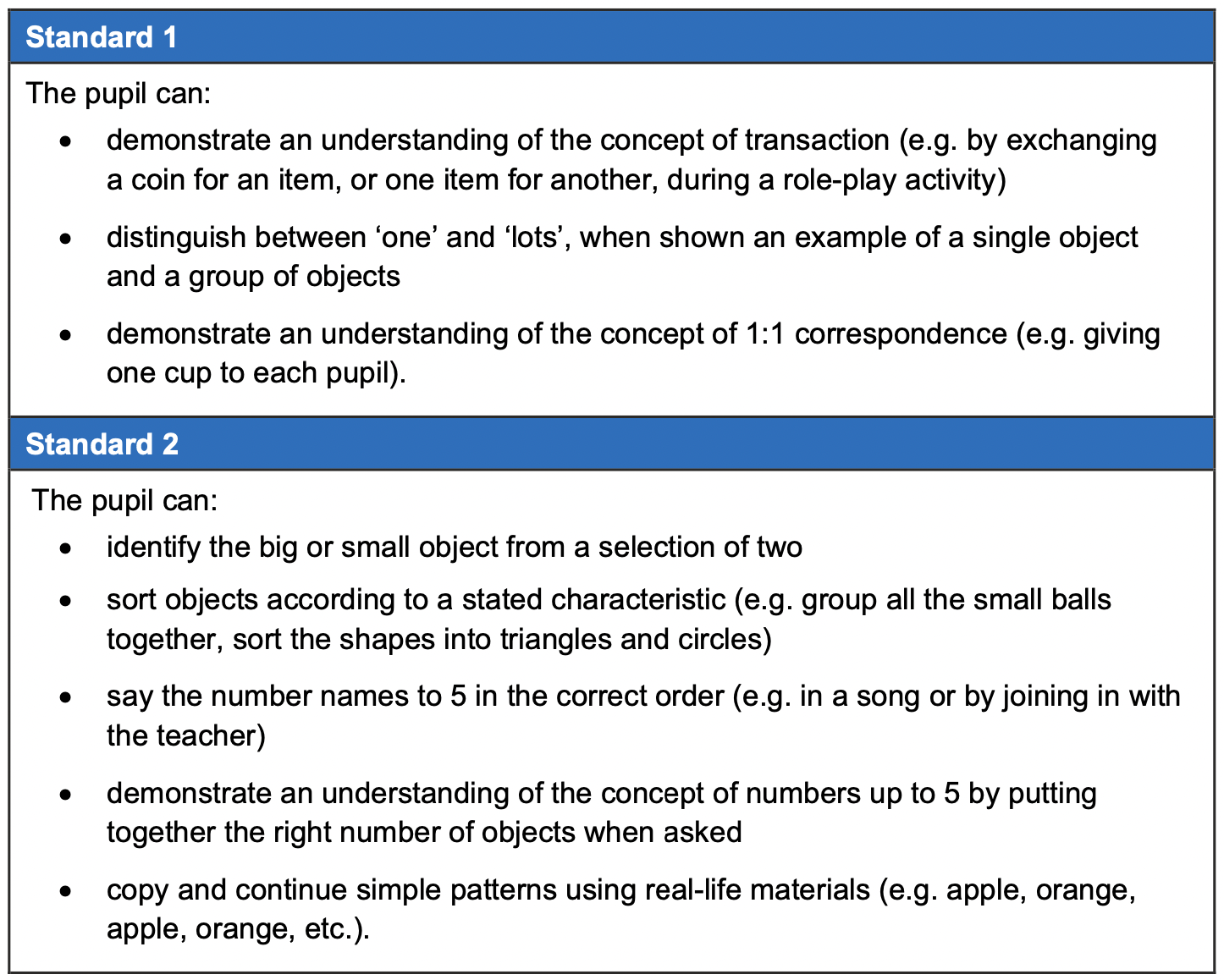 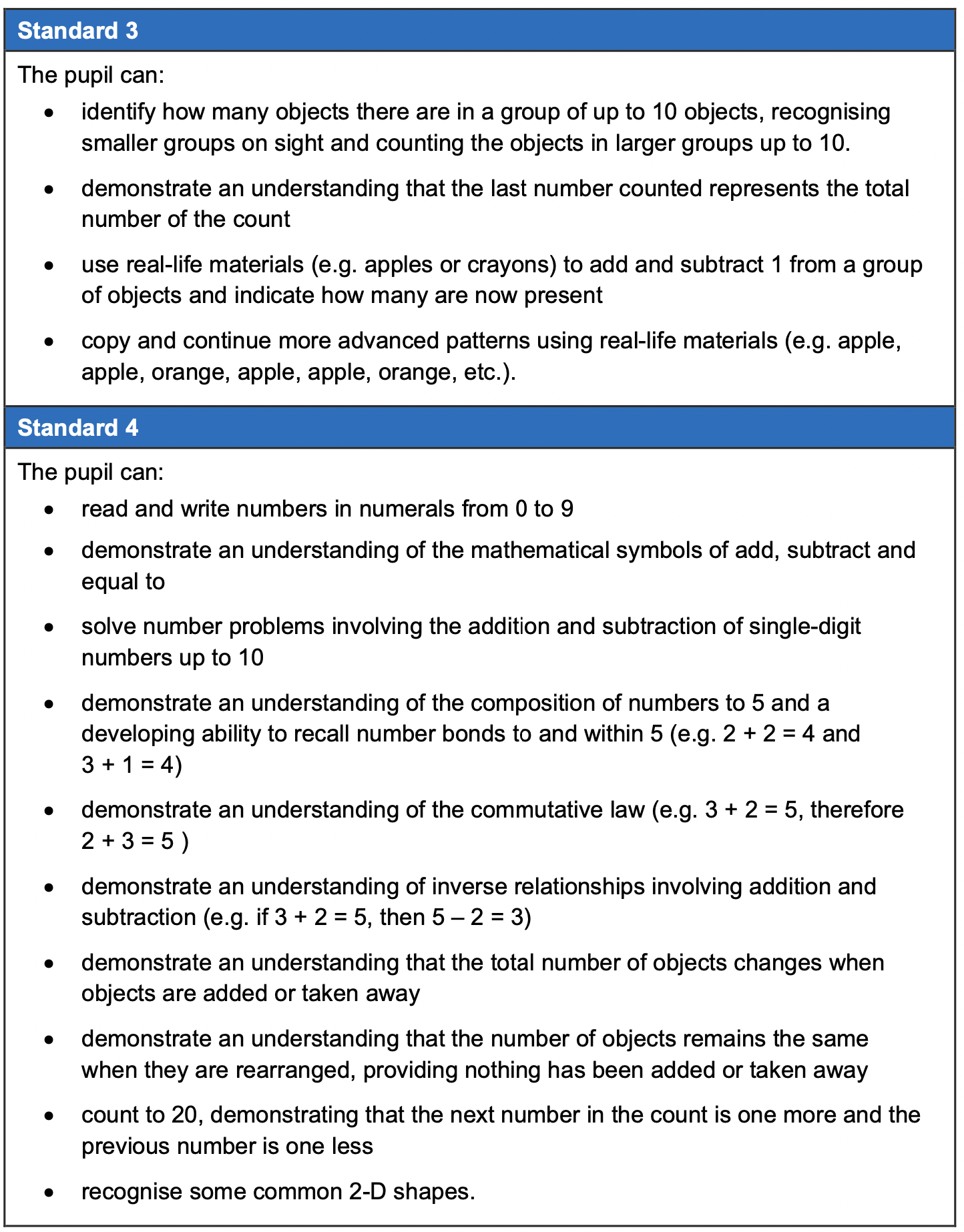 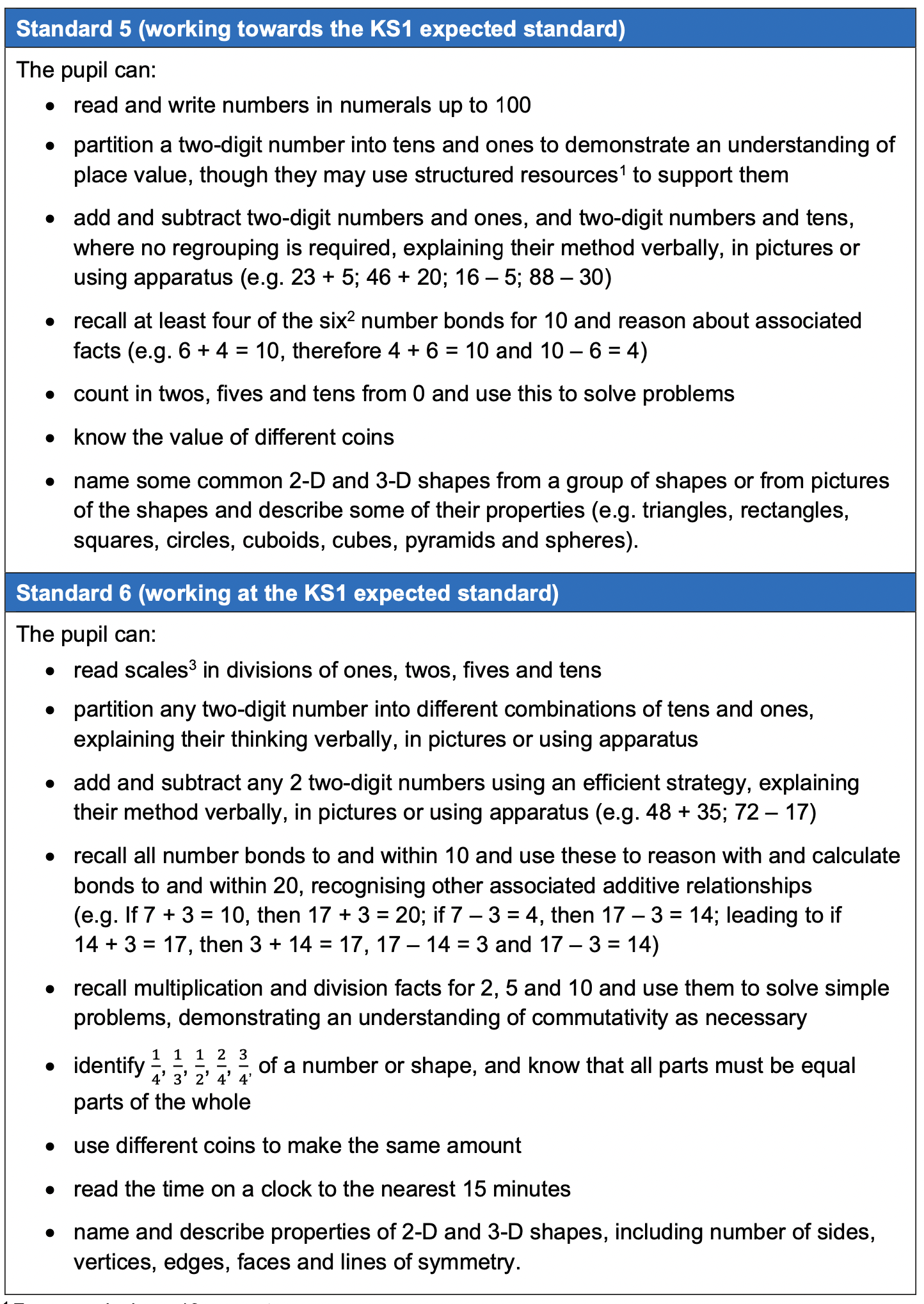 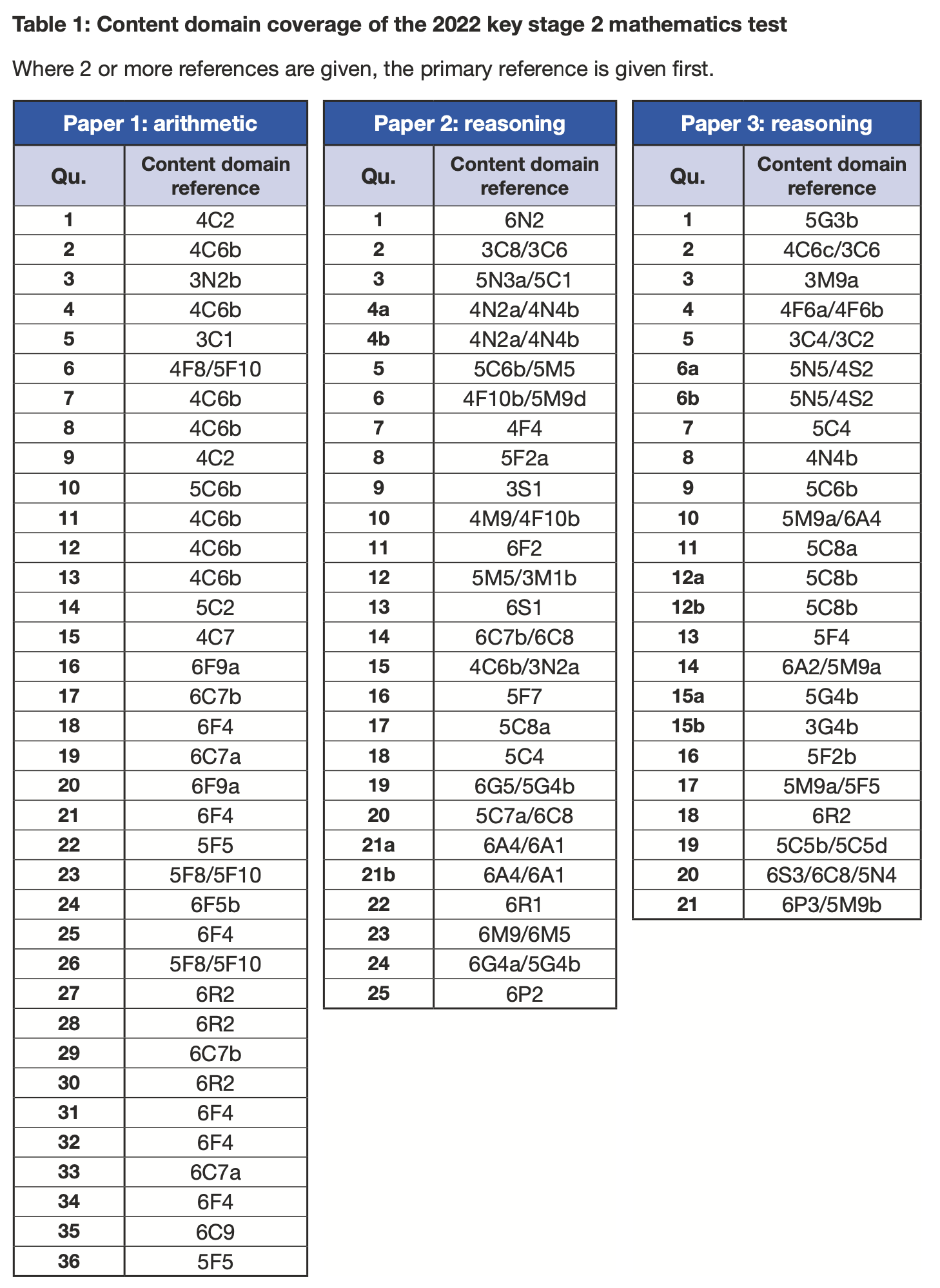 Key Stage 2 Mathematics
Mark Scheme
https://www.gov.uk/government/publications/key-stage-2-tests-2022-mathematics-test-materials
Key Stage 2 Mathematics SATs Papers comparison
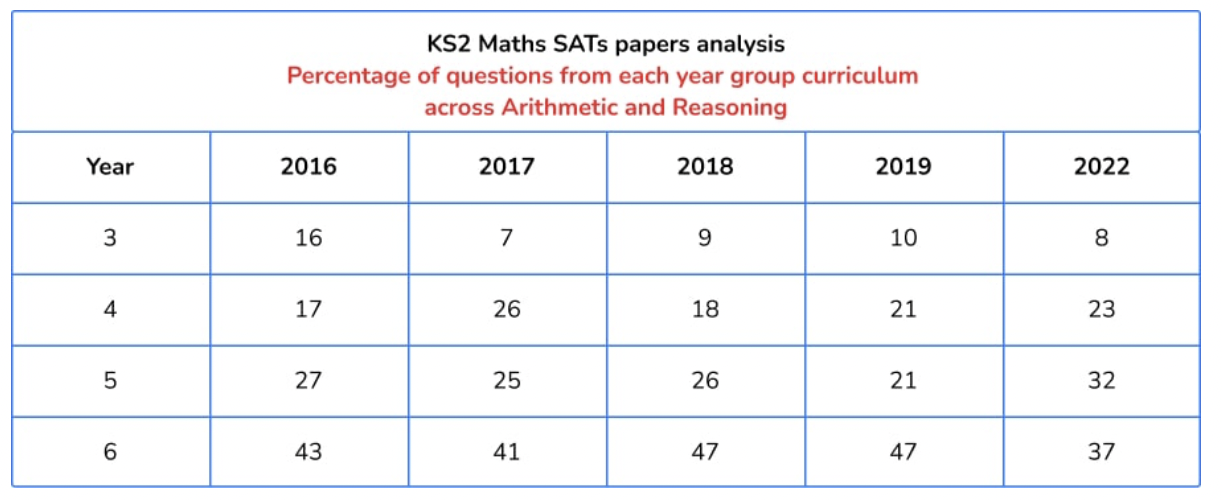 https://thirdspacelearning.com/blog/ks2-sats-papers-2022-maths-question-breakdown/
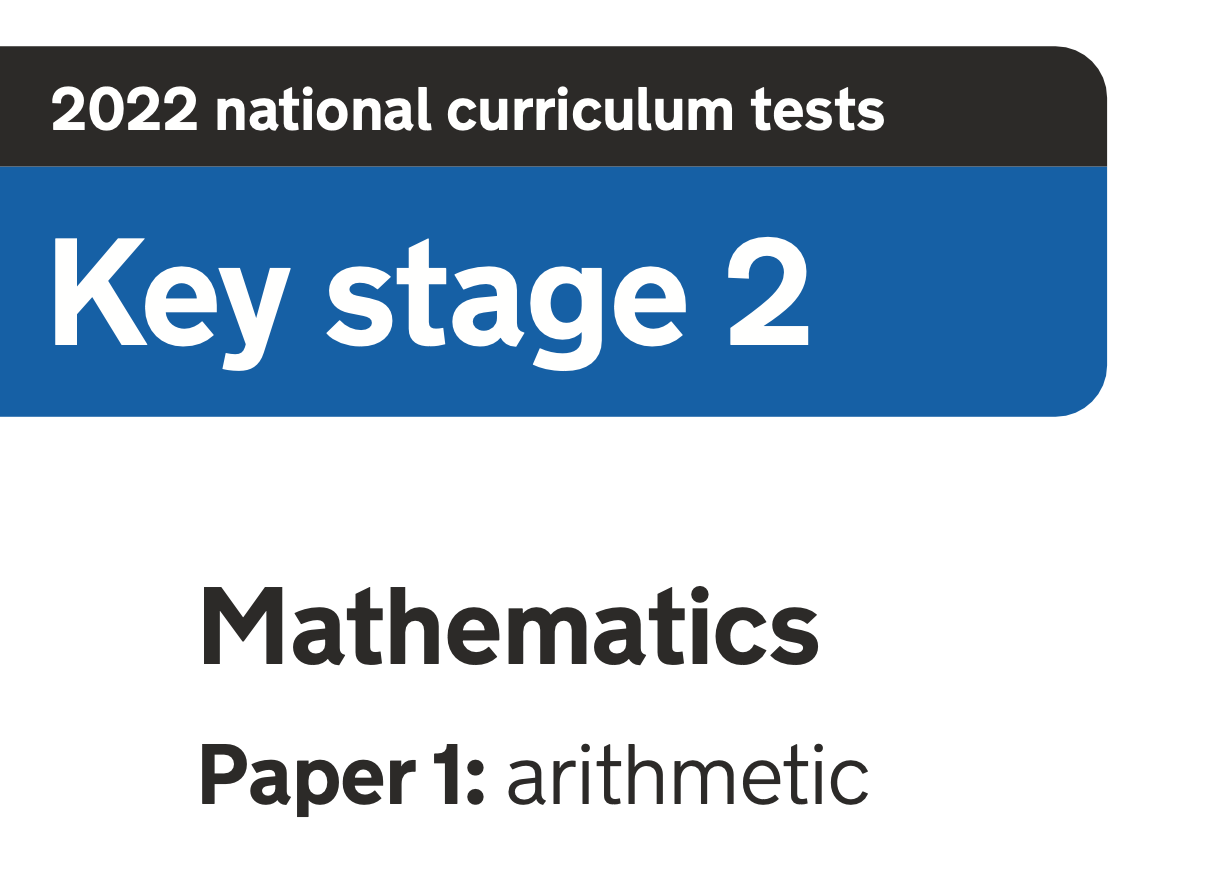 https://www.gov.uk/government/publications/key-stage-2-tests-2022-mathematics-test-materials
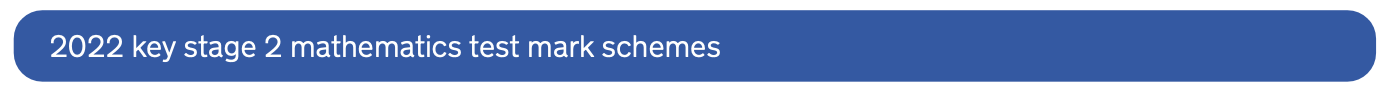 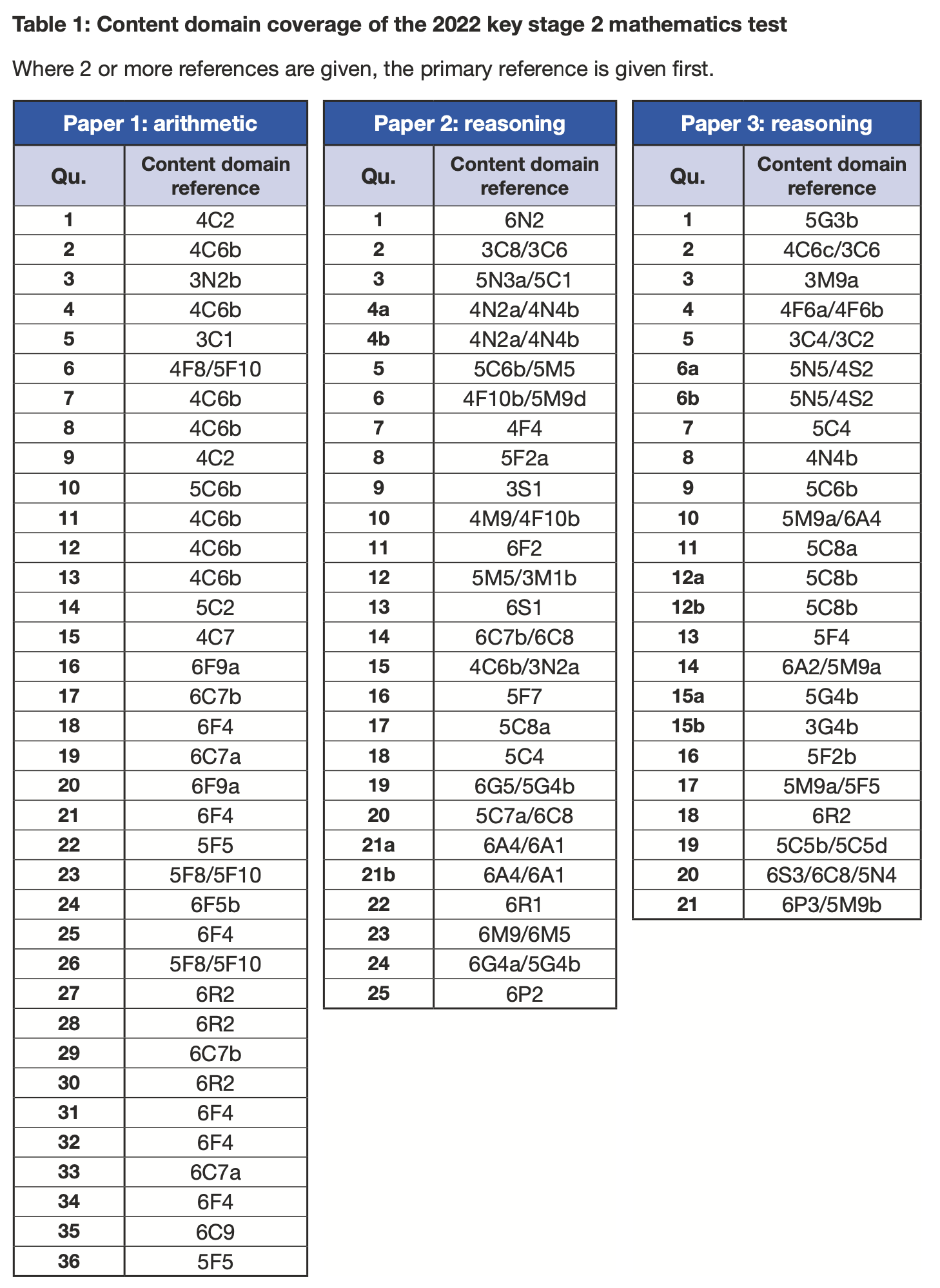 https://www.gov.uk/government/publications/key-stage-2-tests-2022-mathematics-test-materials
Arithmetic paper (36Qs)
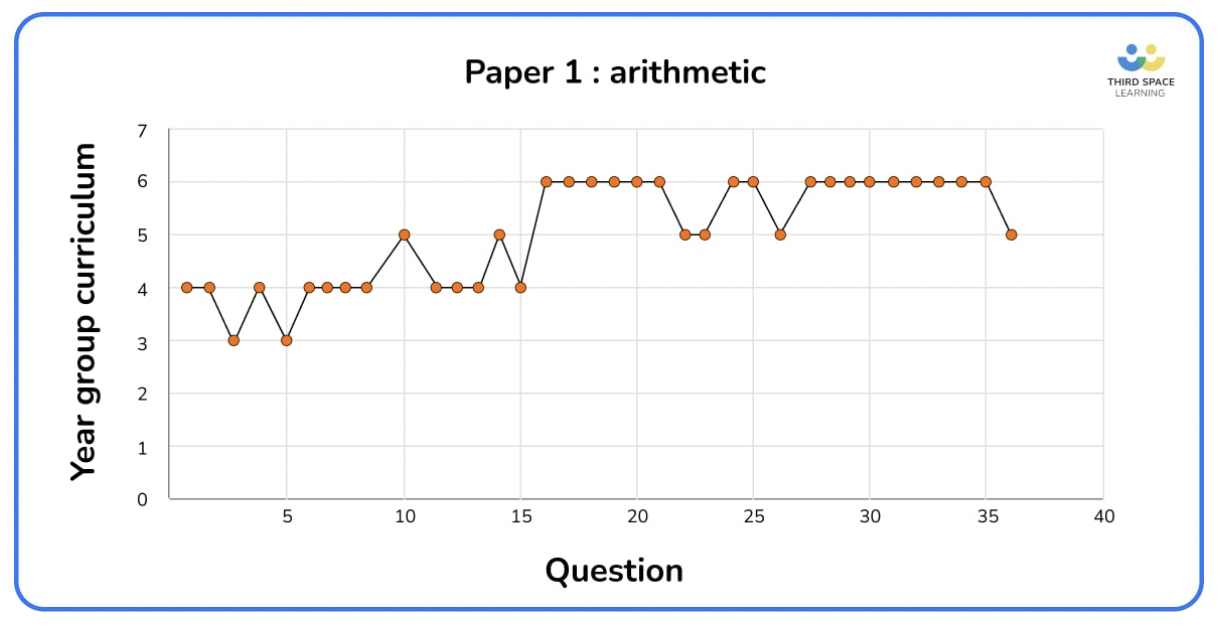 https://thirdspacelearning.com/blog/ks2-sats-papers-2022-maths-question-breakdown/
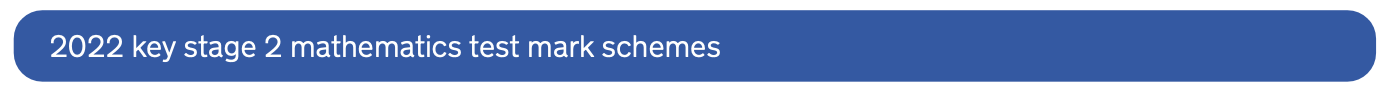 https://www.gov.uk/government/publications/key-stage-2-tests-2022-mathematics-test-materials
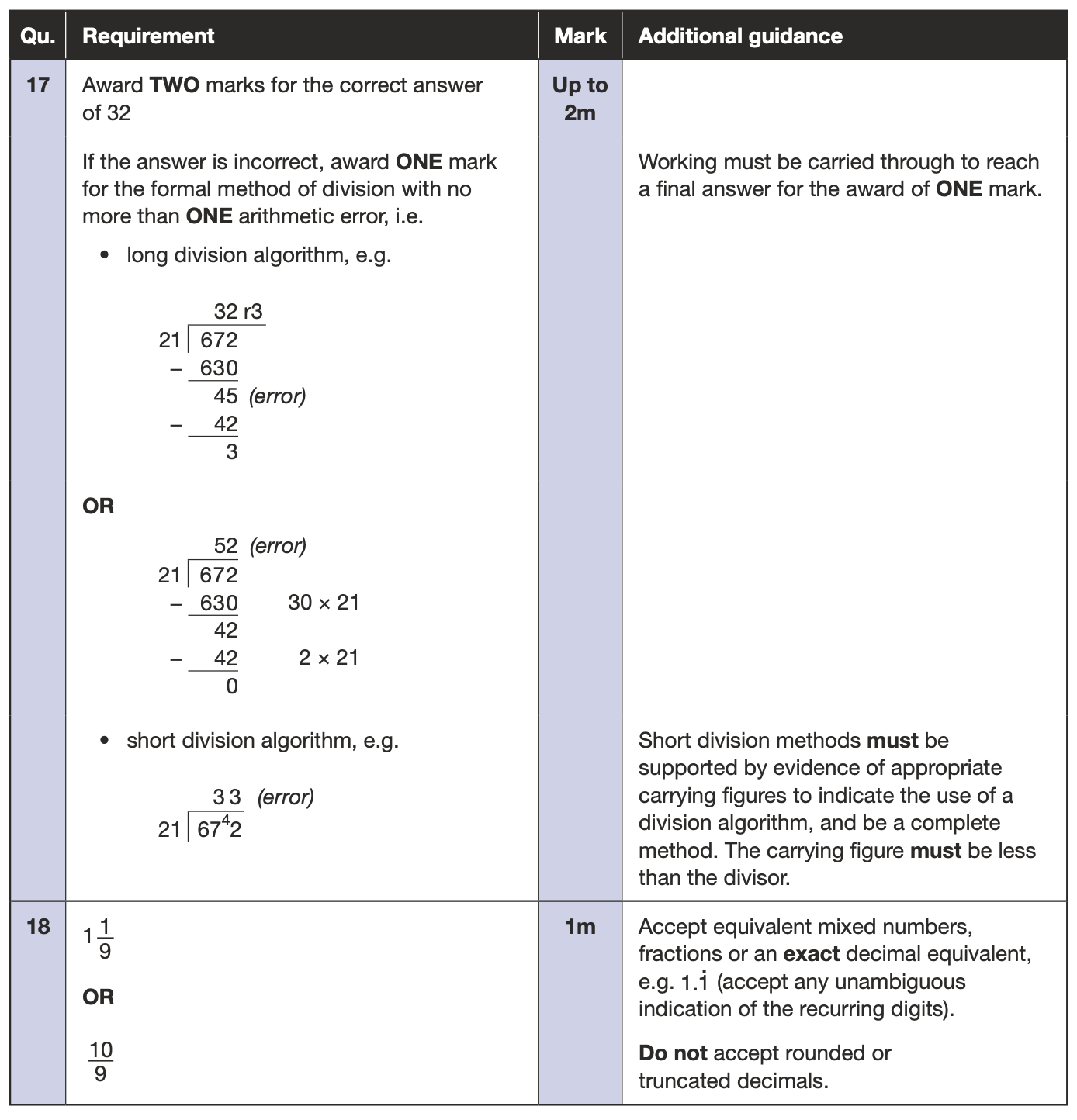 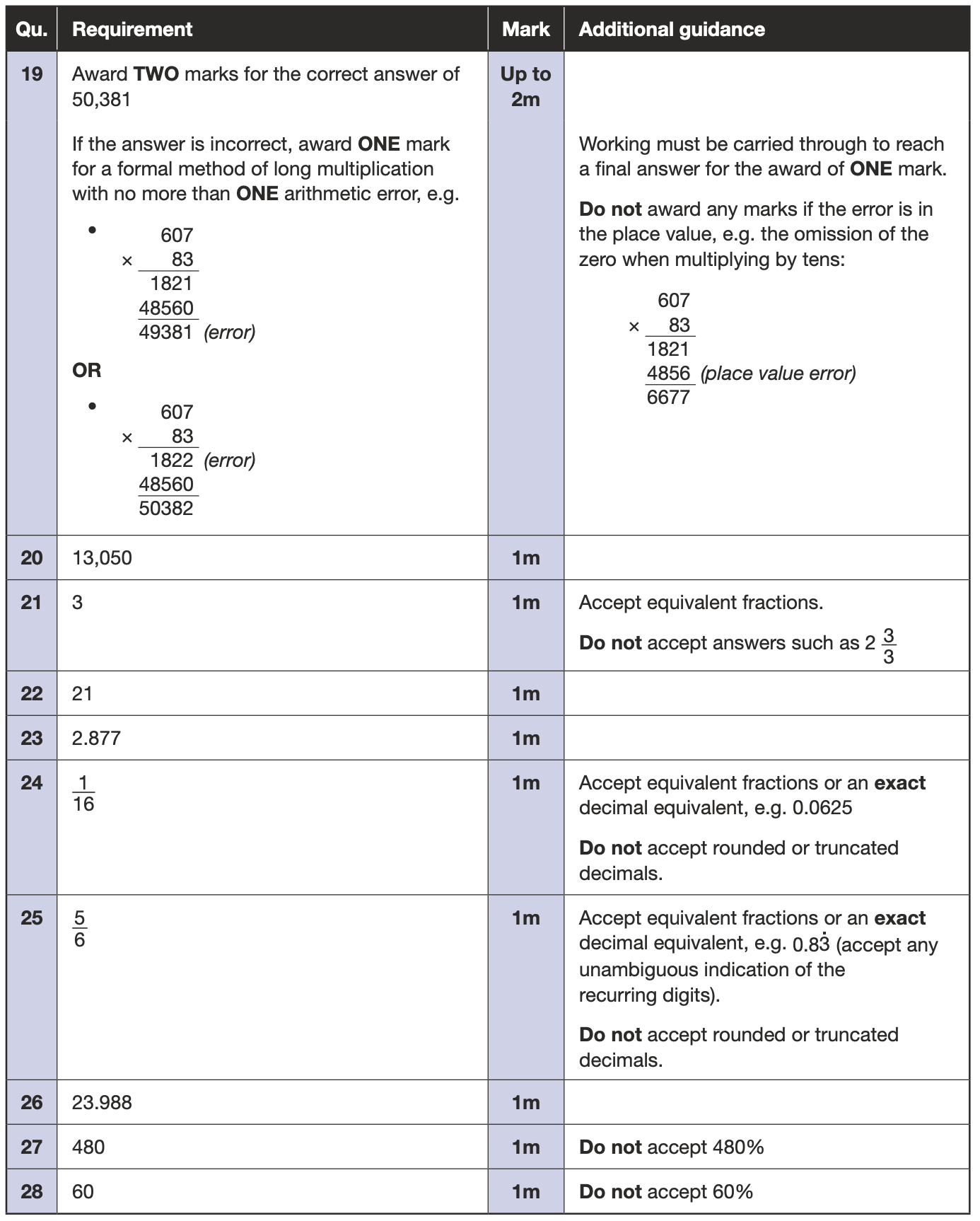 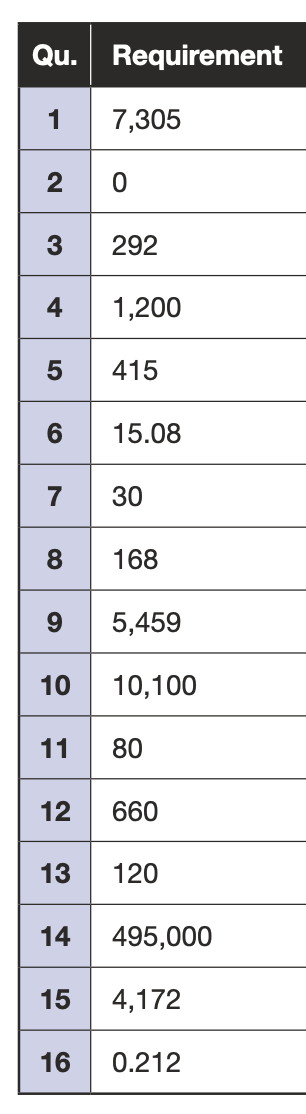 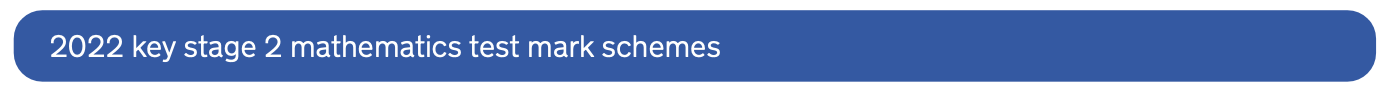 https://www.gov.uk/government/publications/key-stage-2-tests-2022-mathematics-test-materials
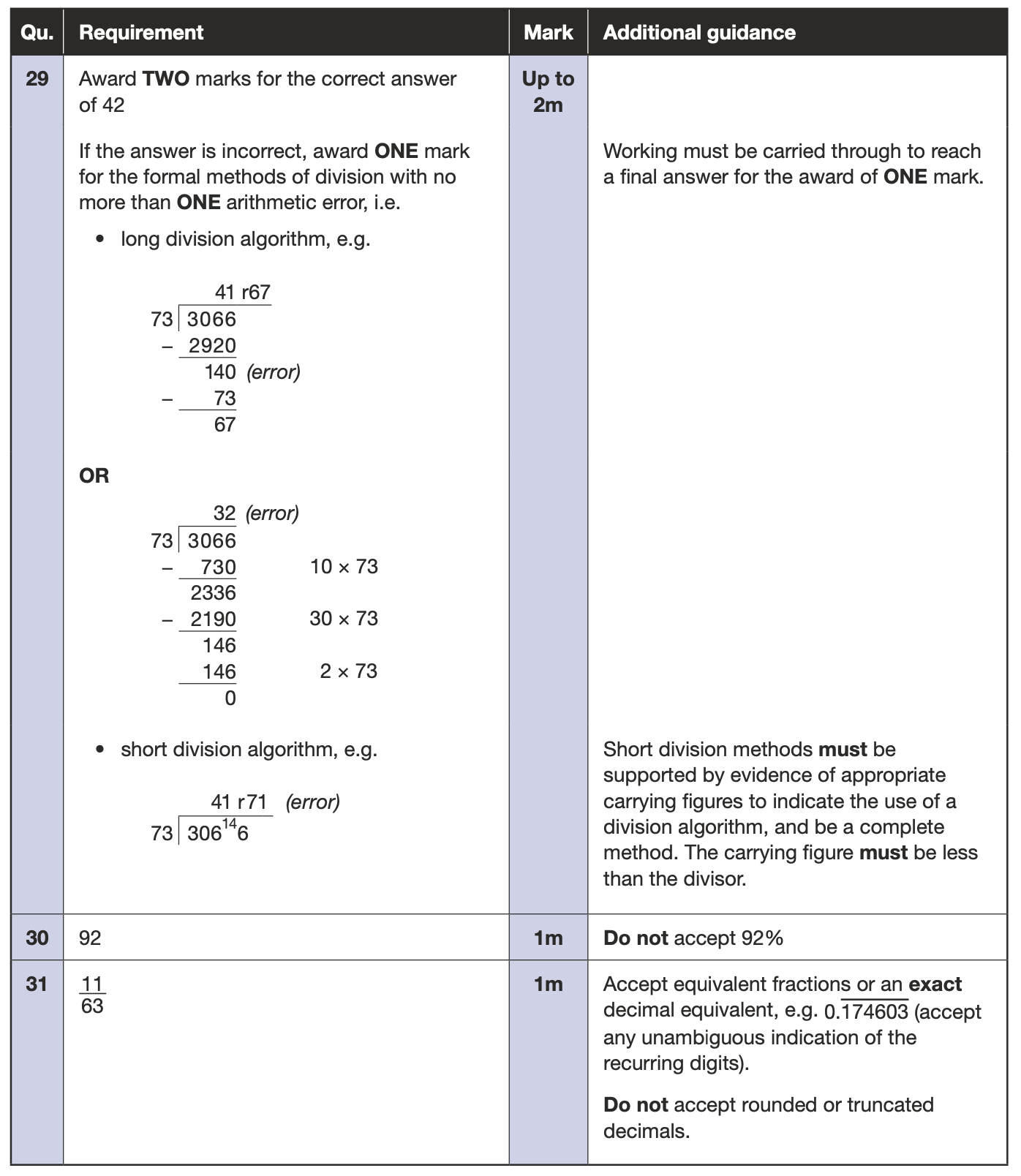 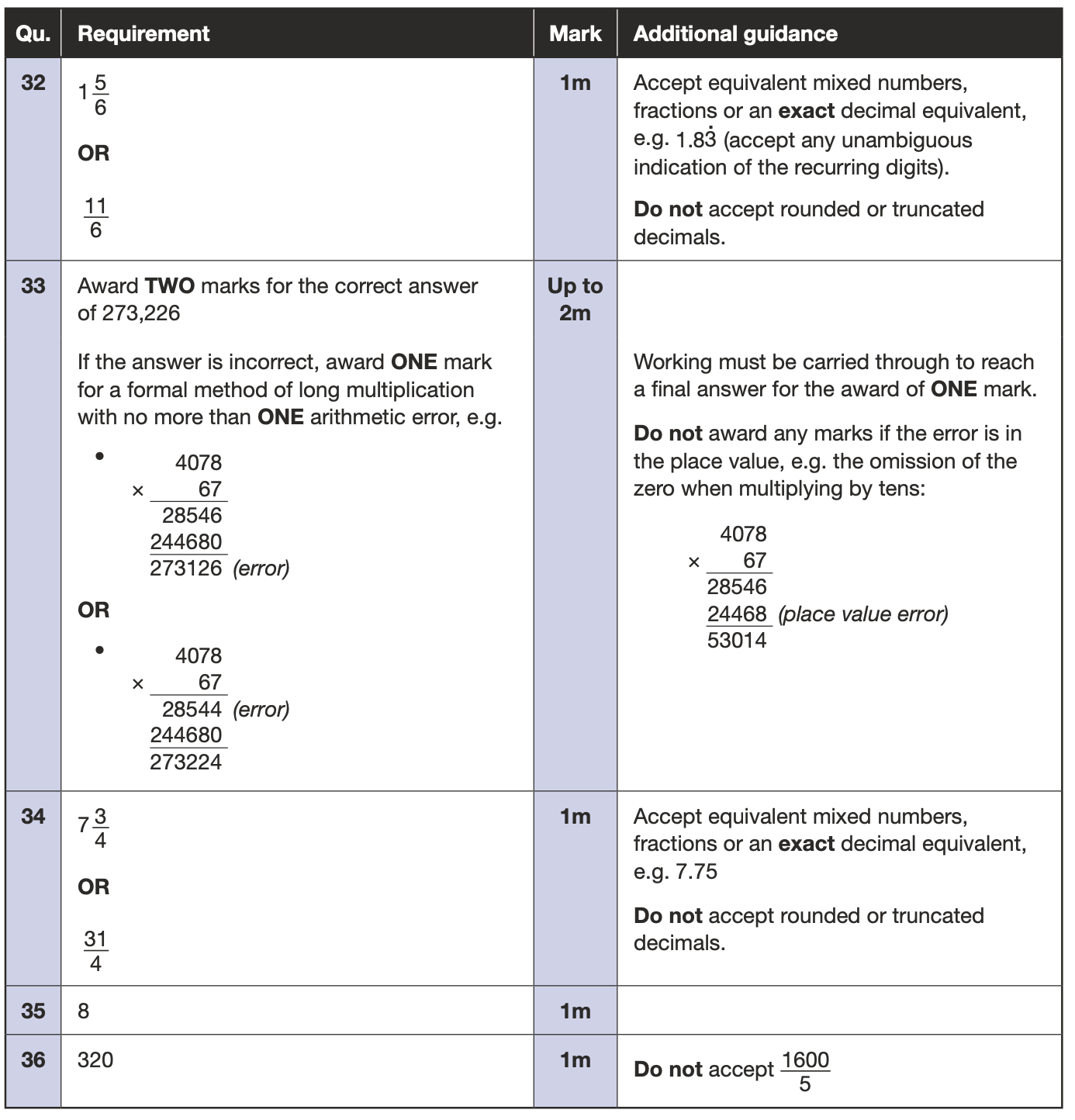 Key Stage 2 Arithmetic Paper 2022Q1- 17
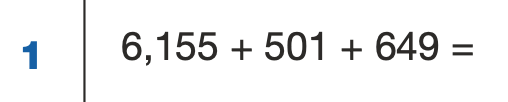 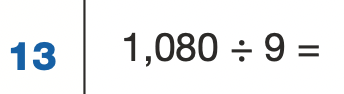 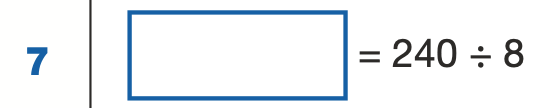 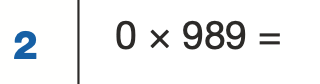 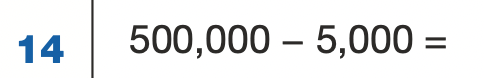 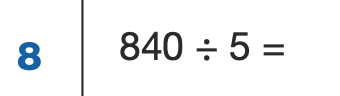 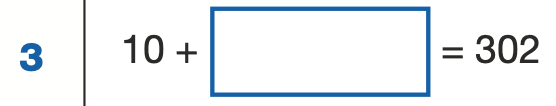 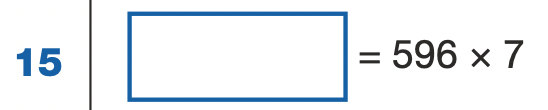 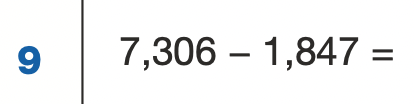 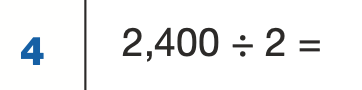 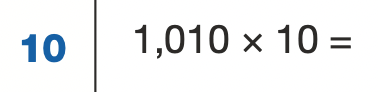 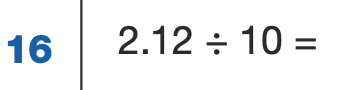 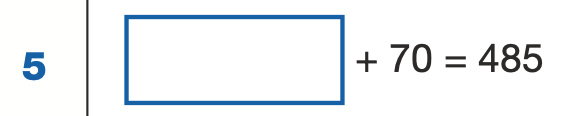 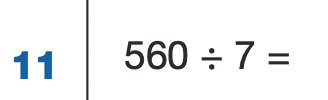 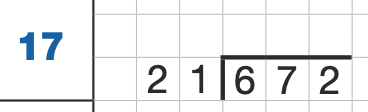 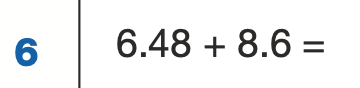 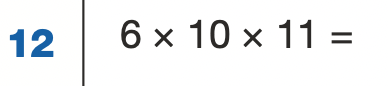 https://www.gov.uk/government/publications/key-stage-2-tests-2022-mathematics-test-materials
[Speaker Notes: Questions in order of the test top to bottom, left to right..]
Key Stage 2 Arithmetic Paper 2022Q18 - 32
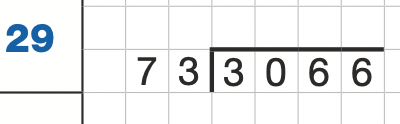 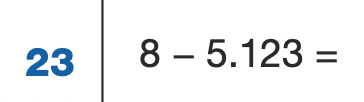 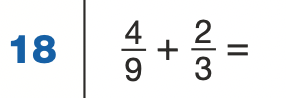 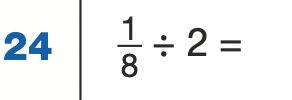 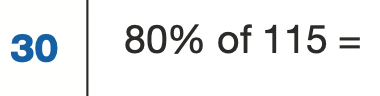 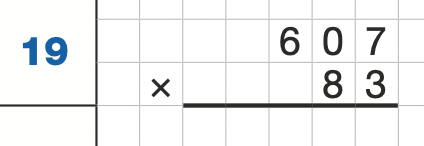 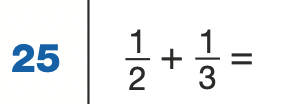 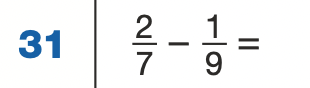 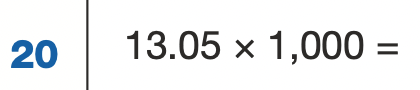 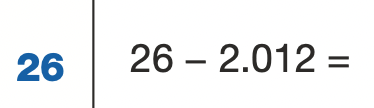 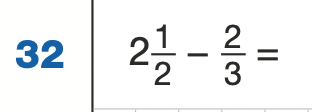 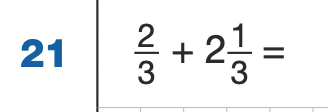 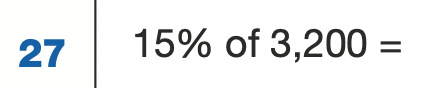 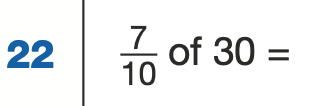 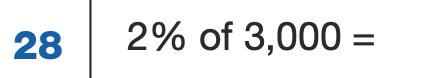 https://www.gov.uk/government/publications/key-stage-2-tests-2022-mathematics-test-materials
[Speaker Notes: Questions in order of the test top to bottom, left to right..]
Key Stage 2 Arithmetic Paper 2022Q33 - 36
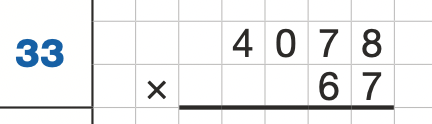 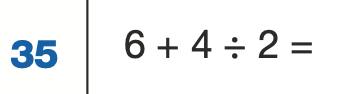 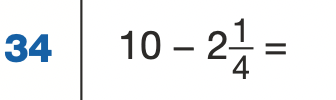 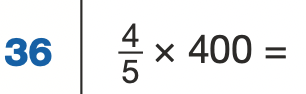 https://www.gov.uk/government/publications/key-stage-2-tests-2022-mathematics-test-materials
[Speaker Notes: Questions in order of the test top to bottom, left to right..]
2022: KS2 Arithmetic PaperAddition and subtraction
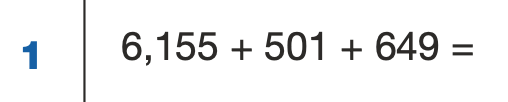 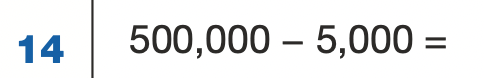 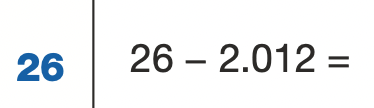 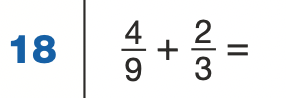 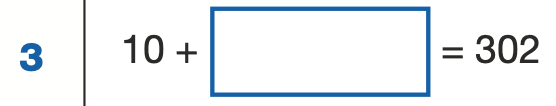 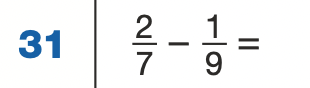 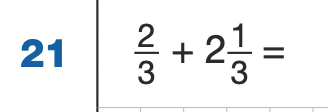 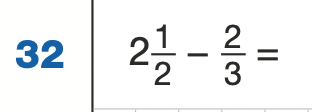 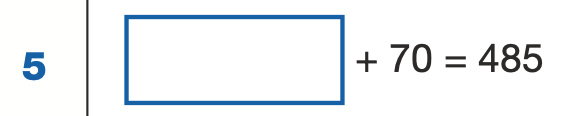 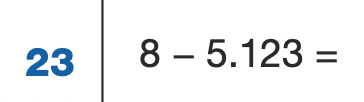 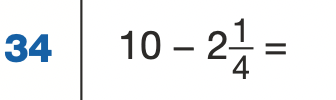 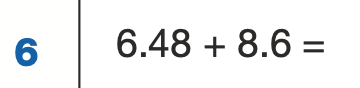 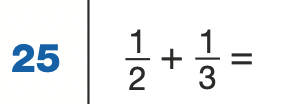 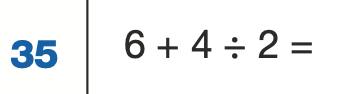 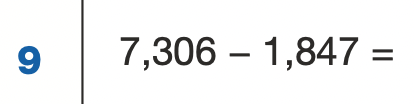 https://www.gov.uk/government/publications/key-stage-2-tests-2022-mathematics-test-materials
[Speaker Notes: Questions in order of the test top to bottom, left to right..]
2022: KS2 Arithmetic PaperMultiplication and Division
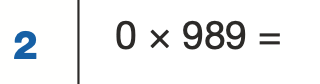 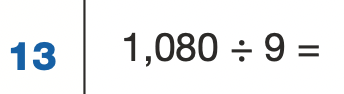 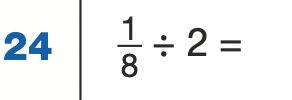 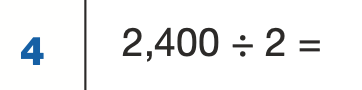 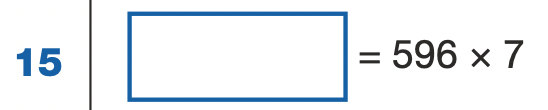 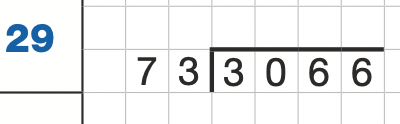 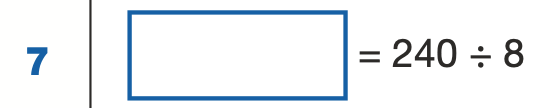 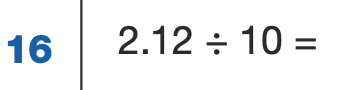 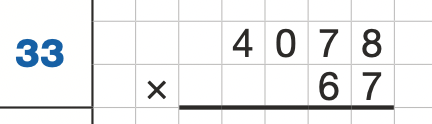 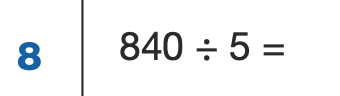 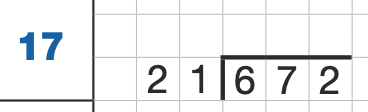 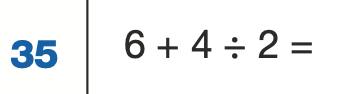 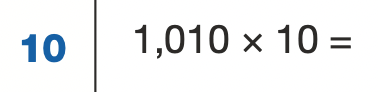 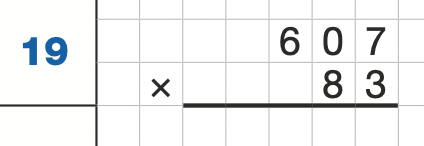 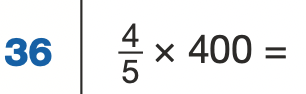 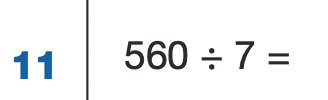 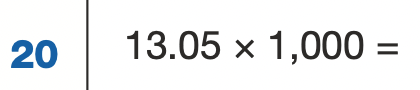 https://www.gov.uk/government/publications/key-stage-2-tests-2022-mathematics-test-materials
[Speaker Notes: Questions in order of the test top to bottom, left to right..]
2022: KS2 Arithmetic PaperFractions and Percentages
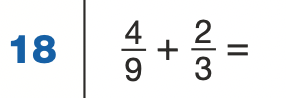 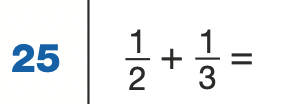 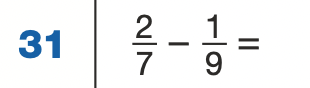 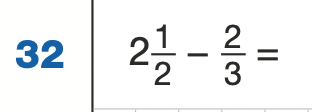 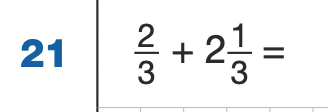 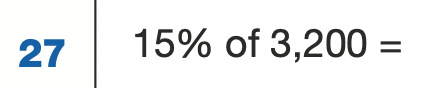 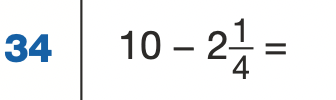 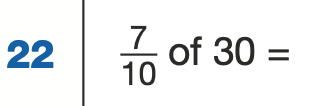 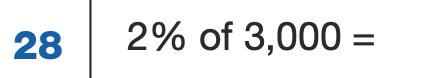 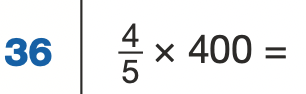 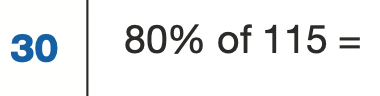 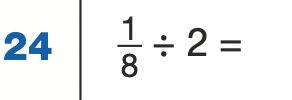 https://www.gov.uk/government/publications/key-stage-2-tests-2022-mathematics-test-materials
[Speaker Notes: Questions in order of the test top to bottom, left to right..]
Year 3 and 4 questions: Arithmetic Paper 2022Q:1, 2, 3, 4, 5, 6, 7, 8, 9, 11, 12, 13, 15
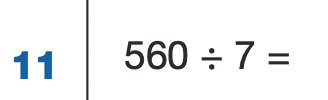 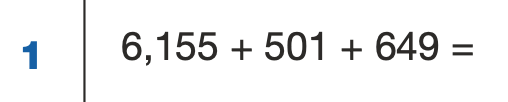 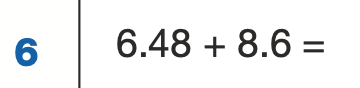 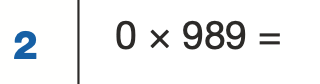 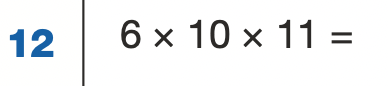 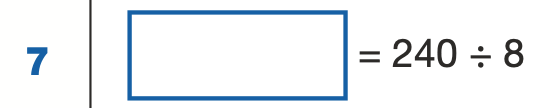 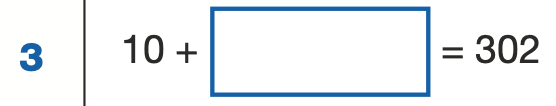 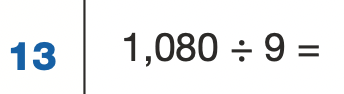 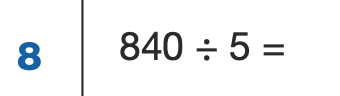 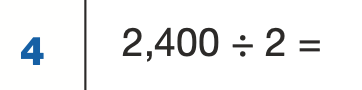 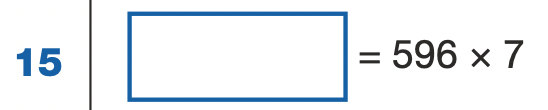 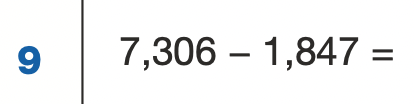 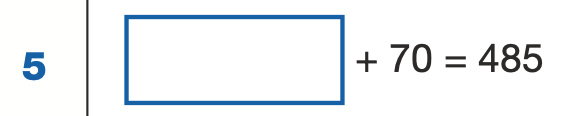 https://www.gov.uk/government/publications/key-stage-2-tests-2022-mathematics-test-materials
[Speaker Notes: Questions in order of the test top to bottom, left to right..]
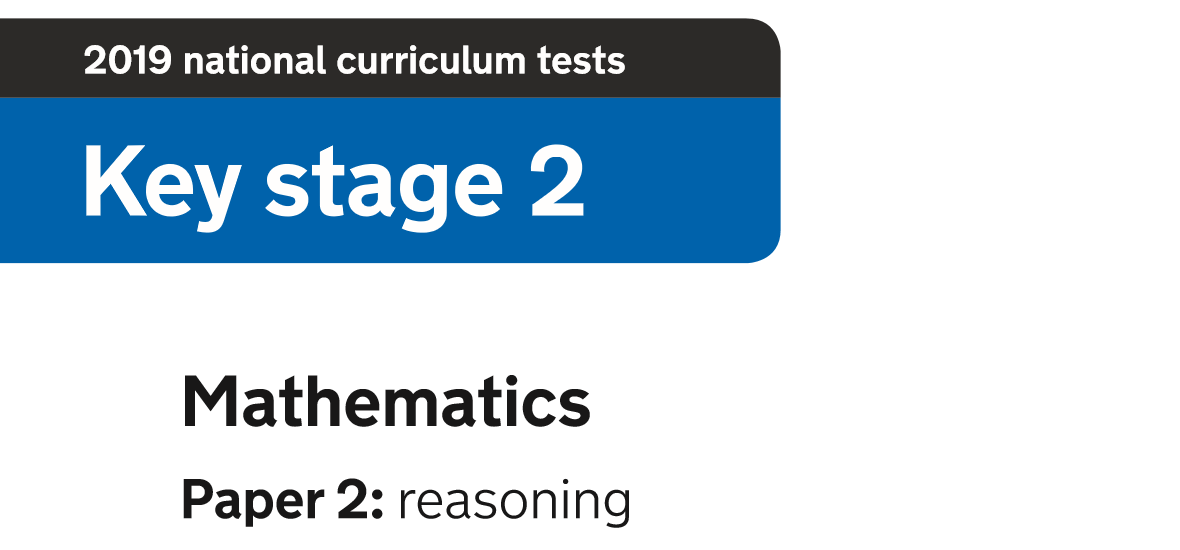 https://www.gov.uk/government/publications/key-stage-2-tests-2022-mathematics-test-materials
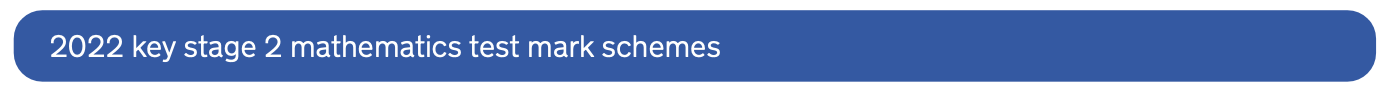 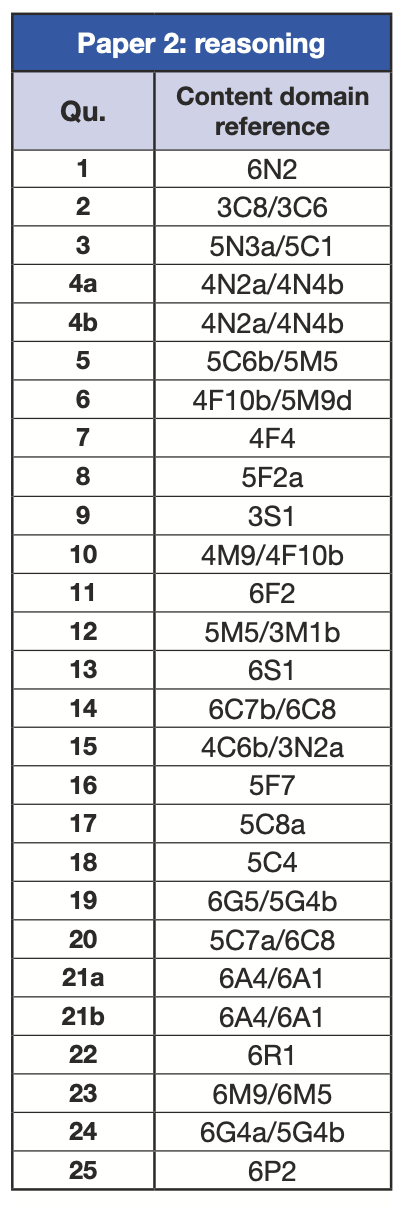 Key Stage 2 Mathematics
Paper 2: Reasoning
Paper2: Reasoning
https://www.gov.uk/government/publications/key-stage-2-tests-2022-mathematics-test-materials
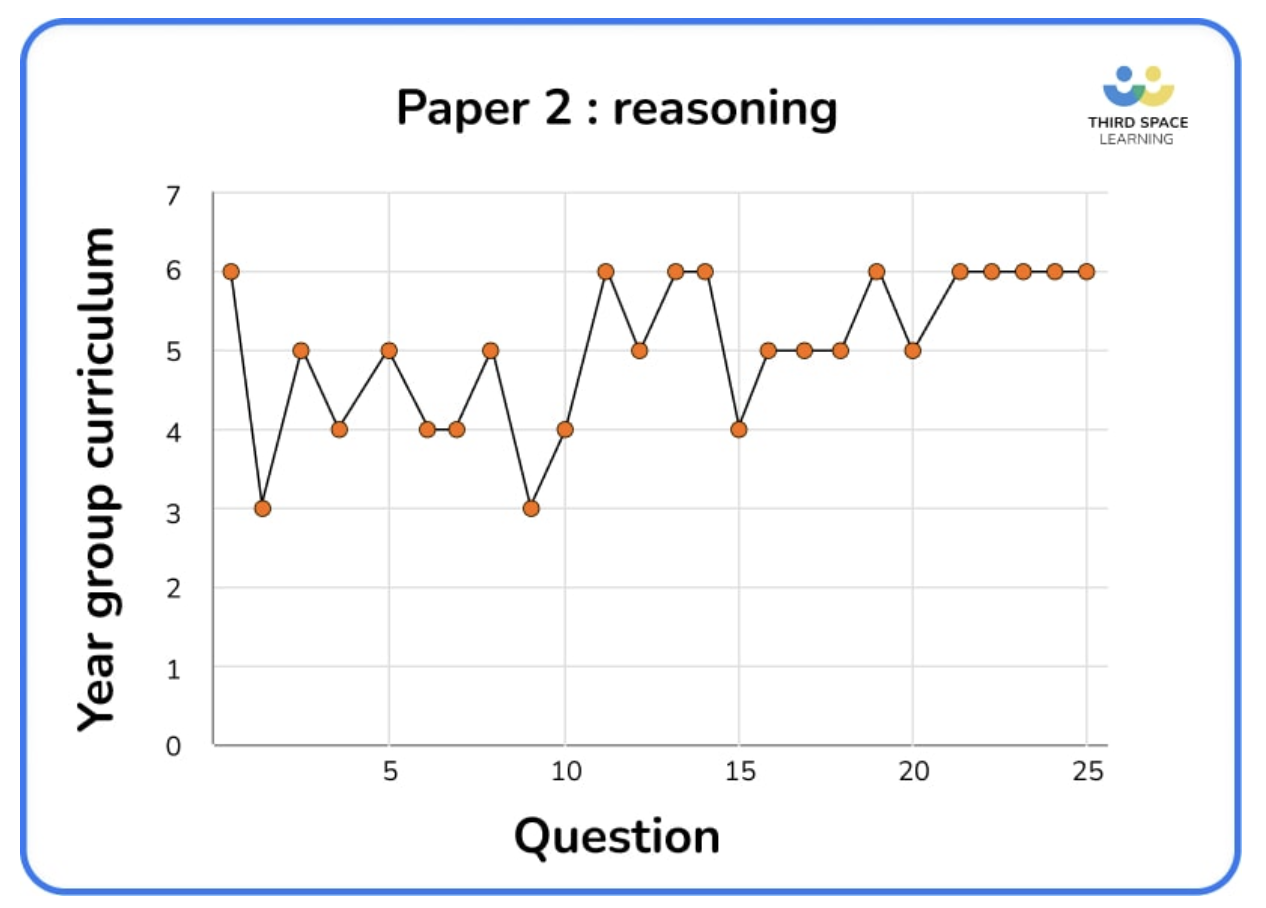 *Some are part of a question
https://thirdspacelearning.com/blog/ks2-sats-papers-2022-maths-question-breakdown/
2022 Key Stage 2: Paper 2 Reasoning
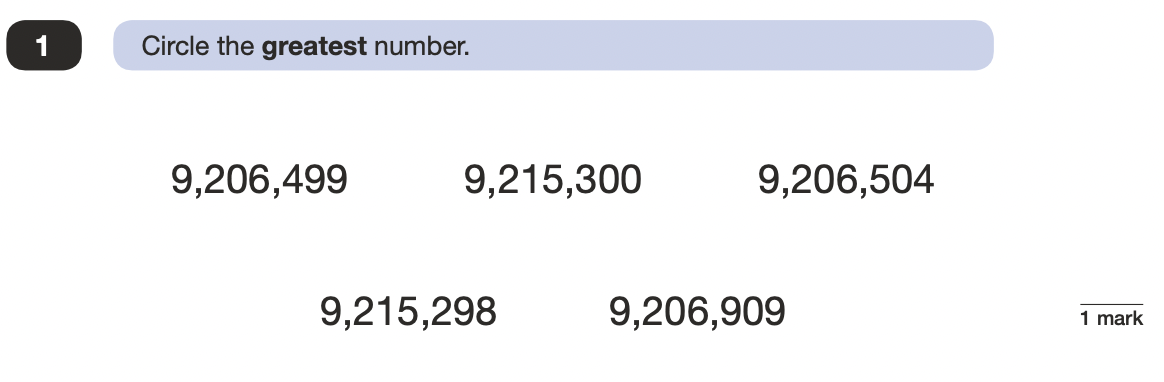 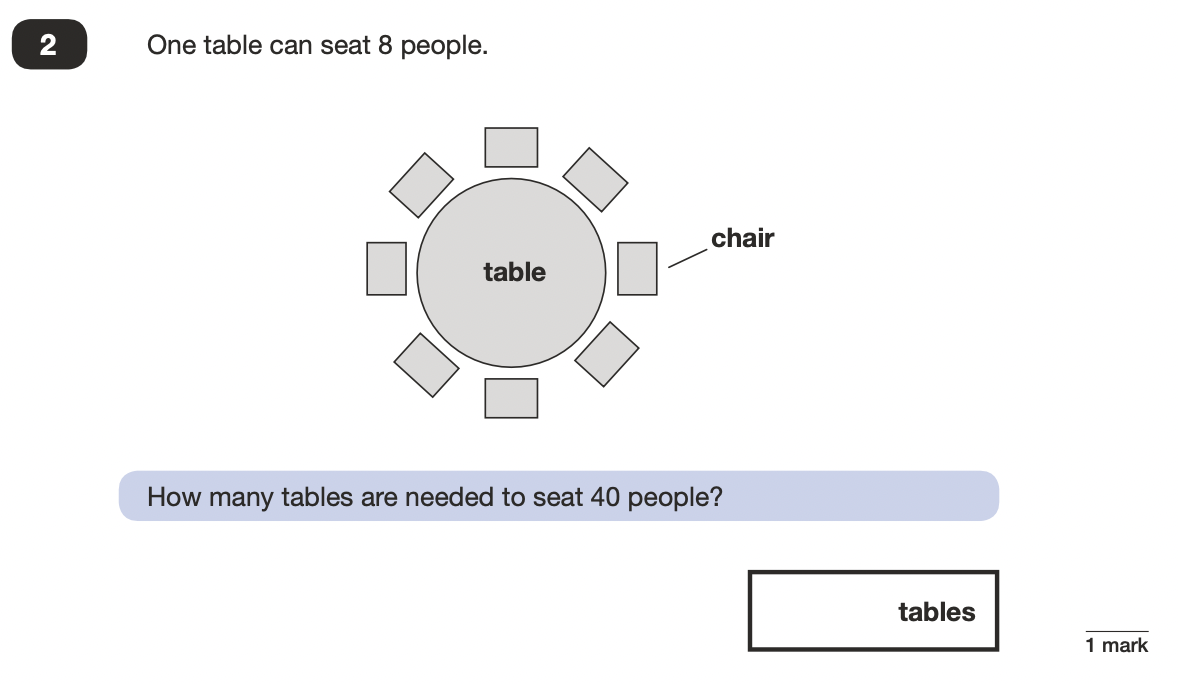 https://www.gov.uk/government/publications/key-stage-2-tests-2022-mathematics-test-materials
2022 Key Stage 2: Paper 2 Reasoning
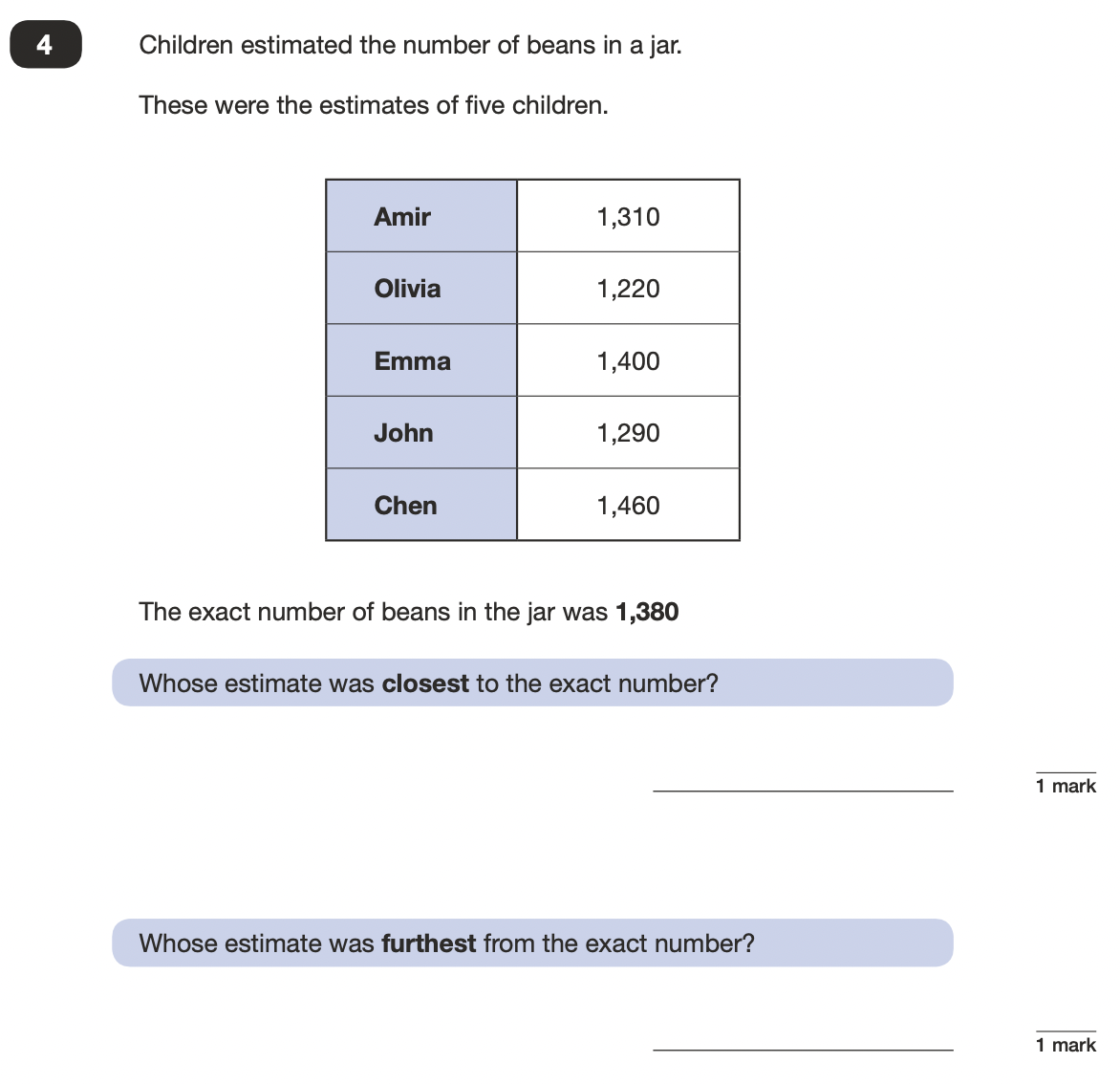 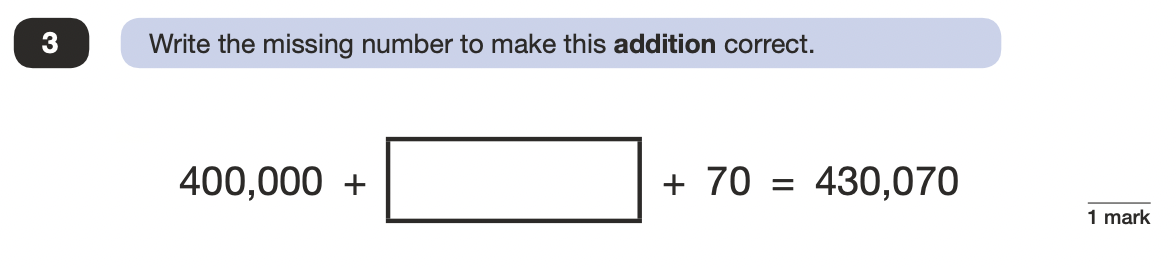 https://www.gov.uk/government/publications/key-stage-2-tests-2022-mathematics-test-materials
2022 Key Stage 2: Paper 2 Reasoning
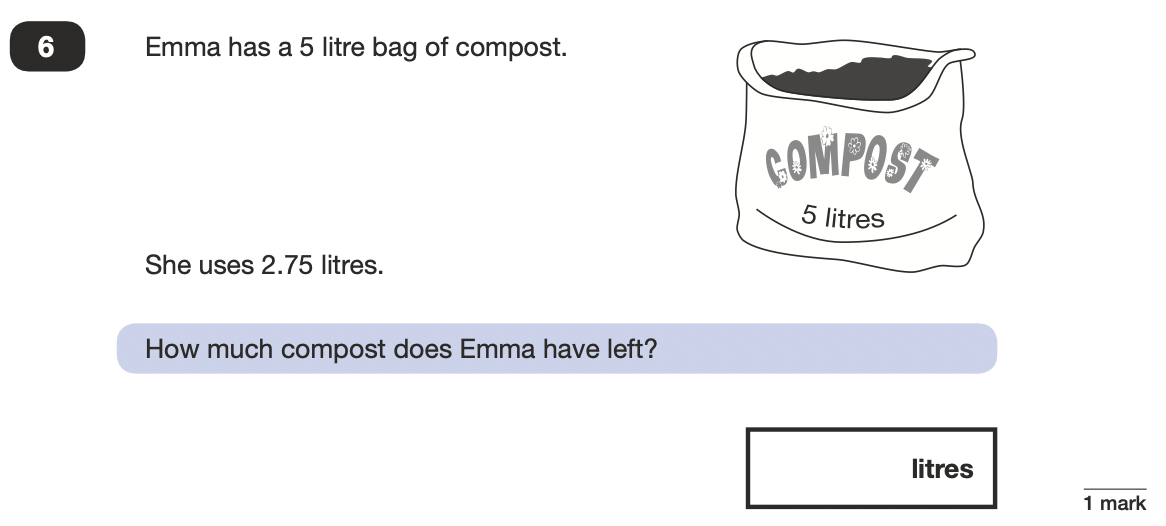 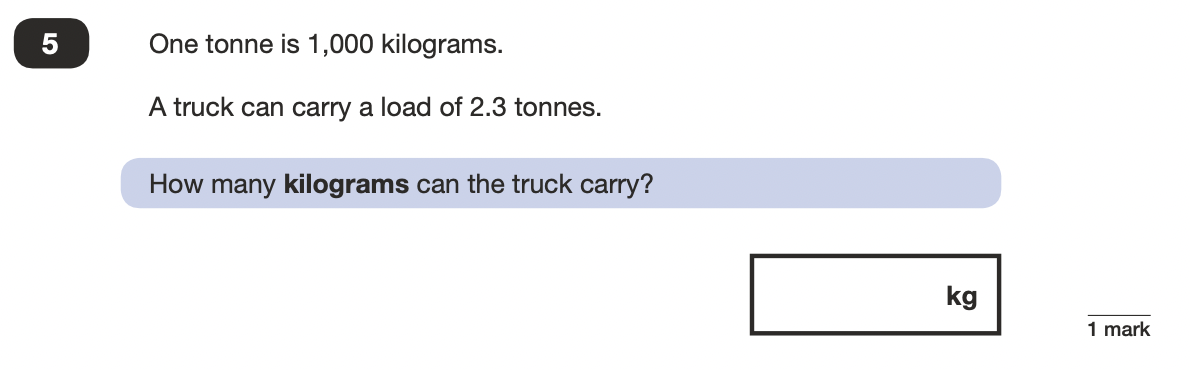 https://www.gov.uk/government/publications/key-stage-2-tests-2022-mathematics-test-materials
2022 Key Stage 2: Paper 2 Reasoning
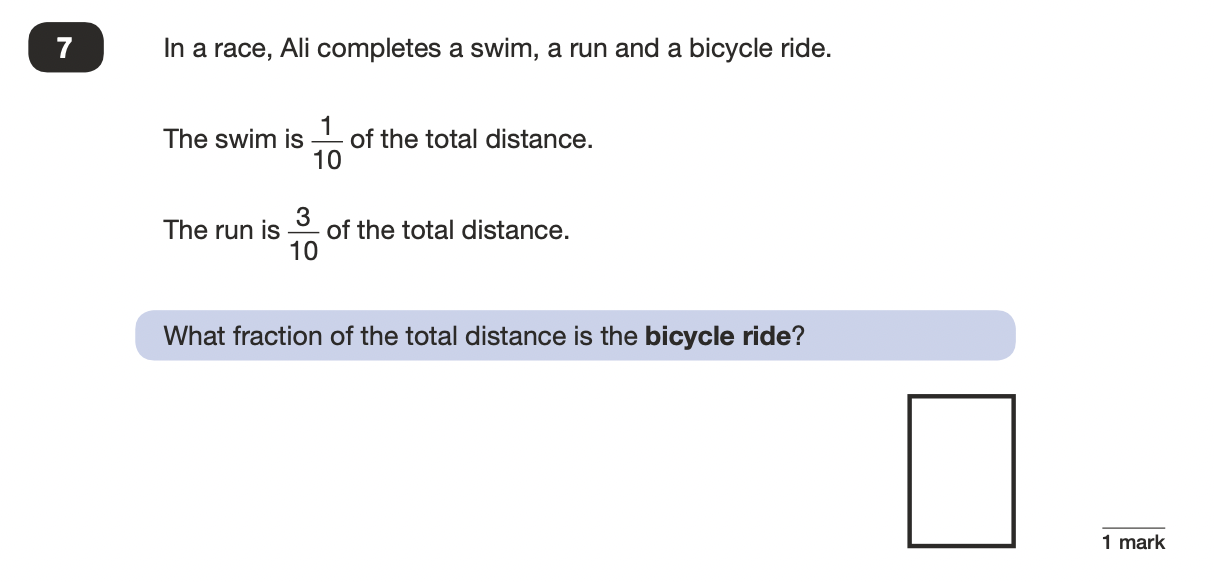 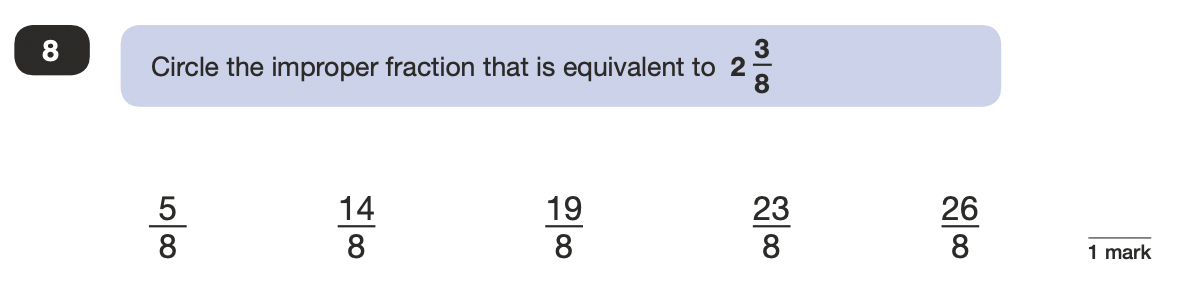 https://www.gov.uk/government/publications/key-stage-2-tests-2022-mathematics-test-materials
2022 Key Stage 2: Paper 2 Reasoning
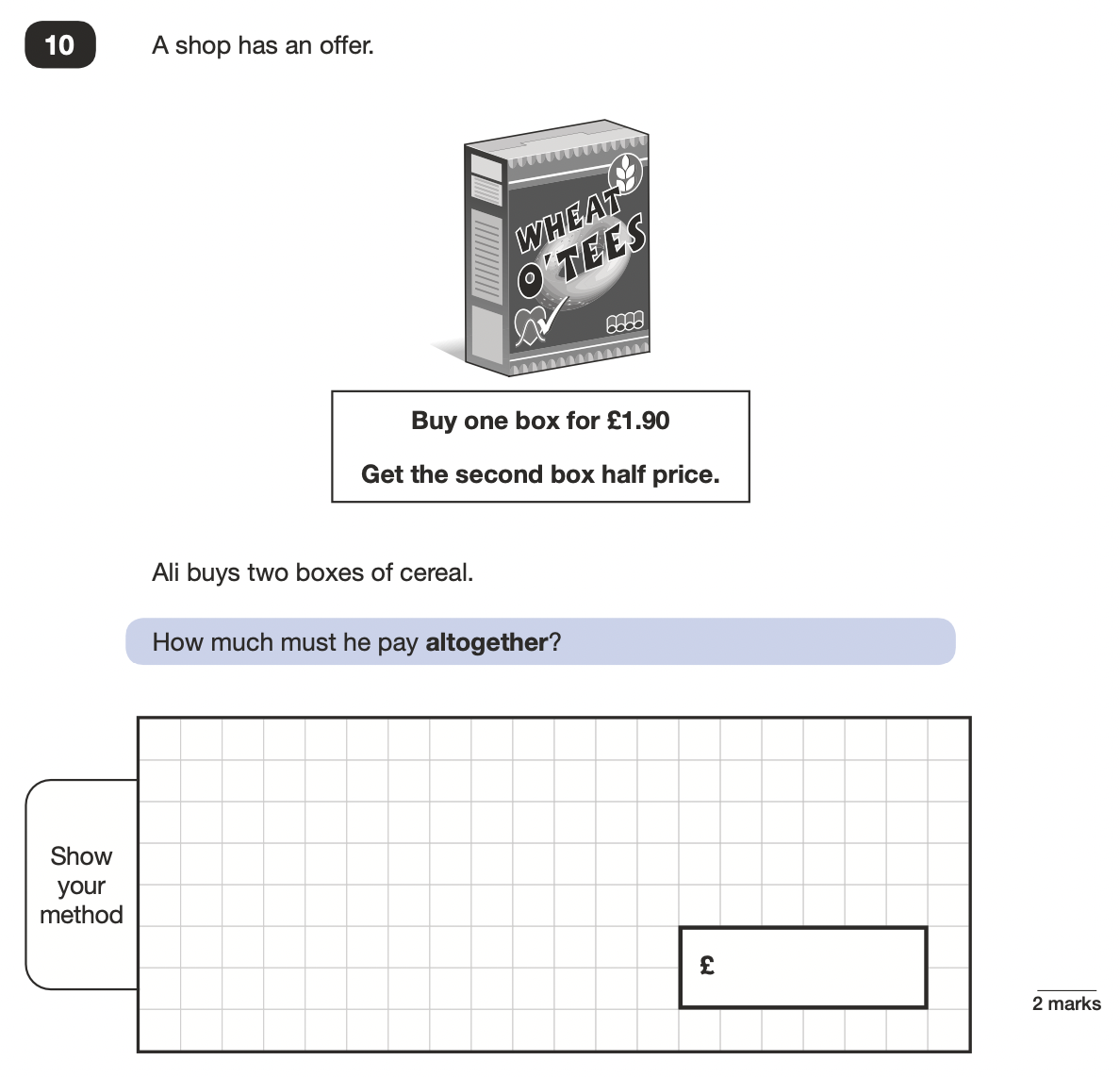 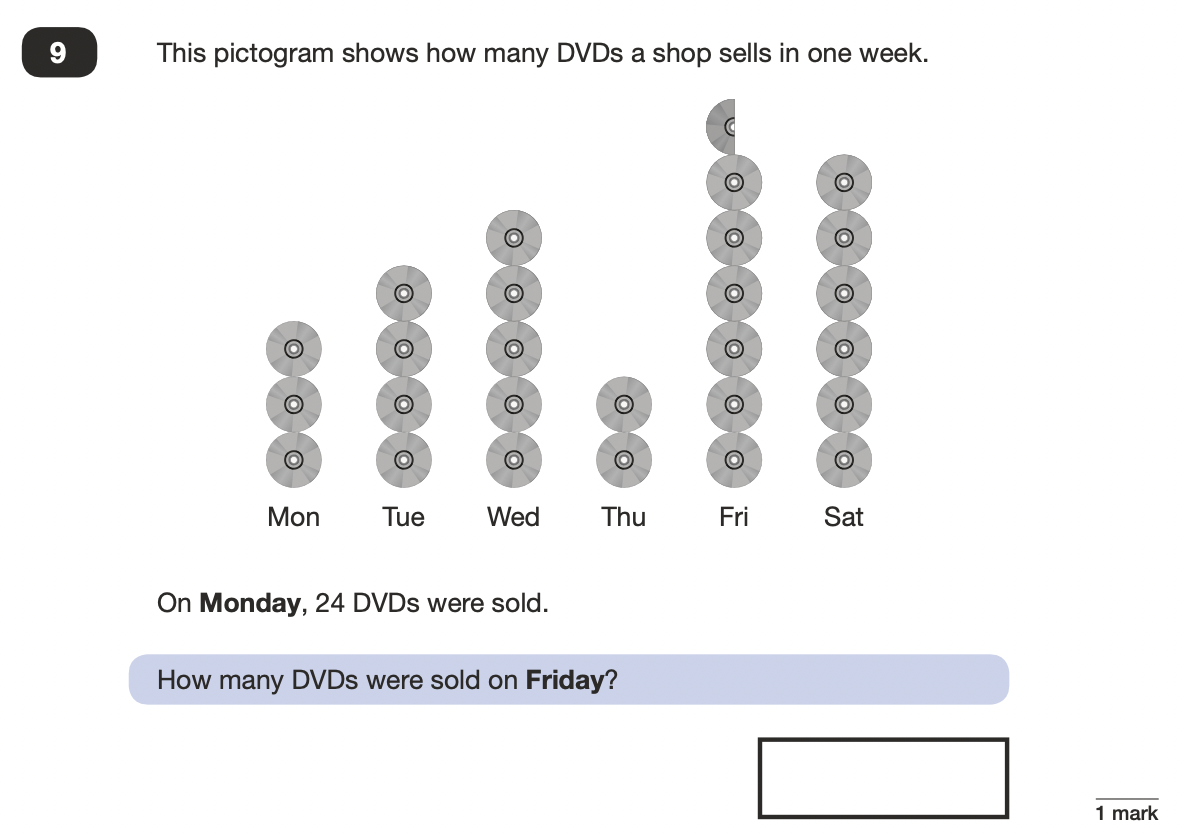 https://www.gov.uk/government/publications/key-stage-2-tests-2022-mathematics-test-materials
2022 Key Stage 2: Paper 2 Reasoning
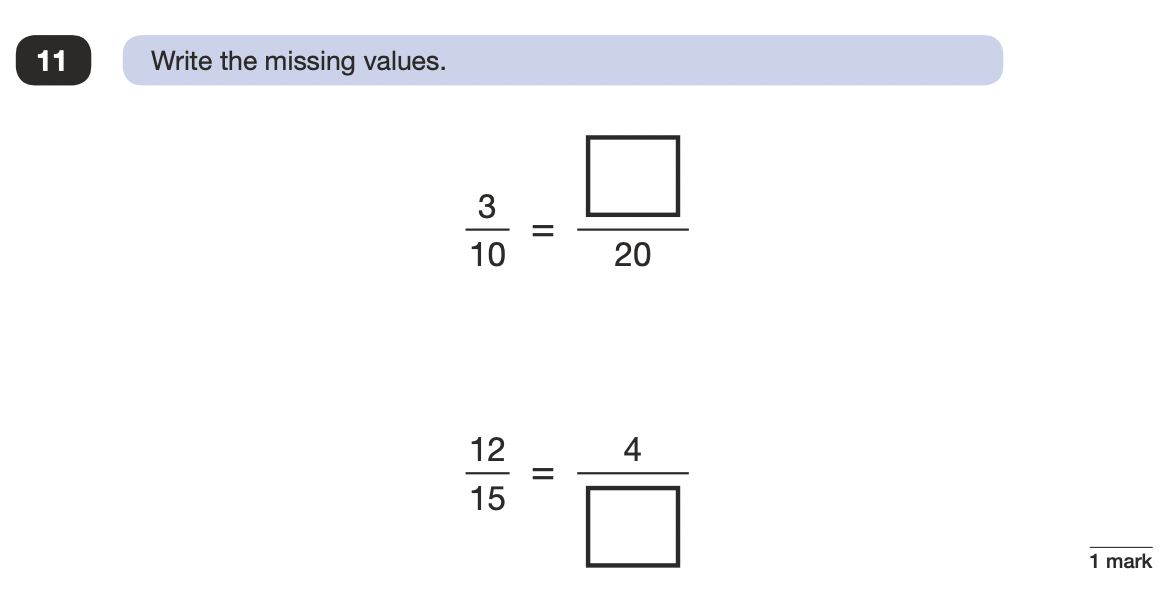 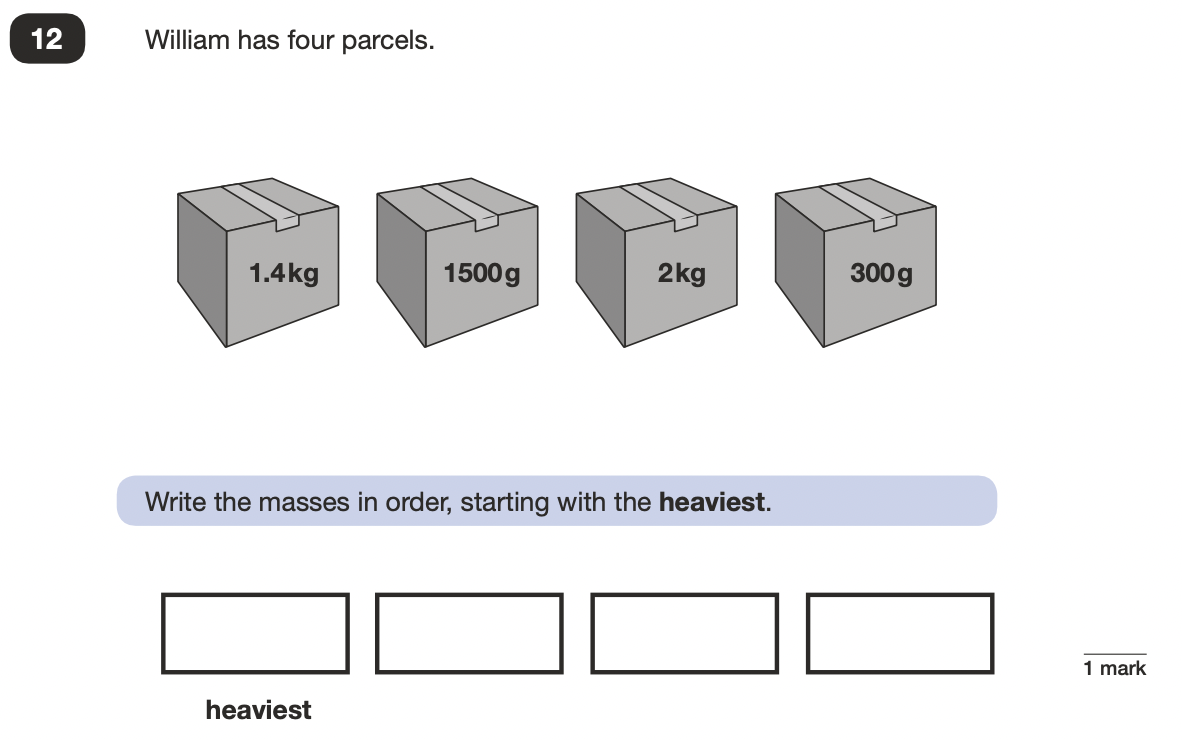 https://www.gov.uk/government/publications/key-stage-2-tests-2022-mathematics-test-materials
2022 Key Stage 2: Paper 2 Reasoning
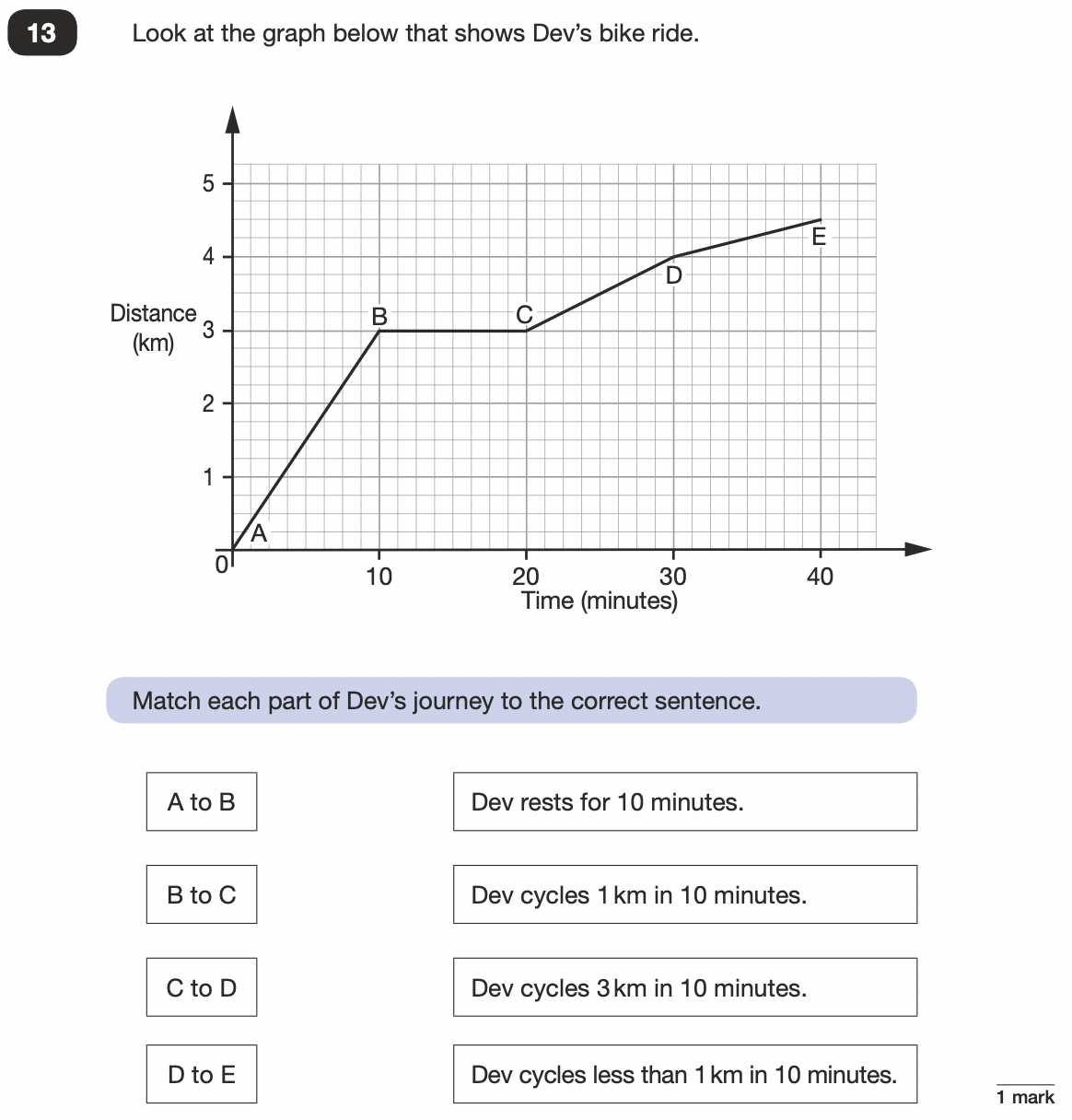 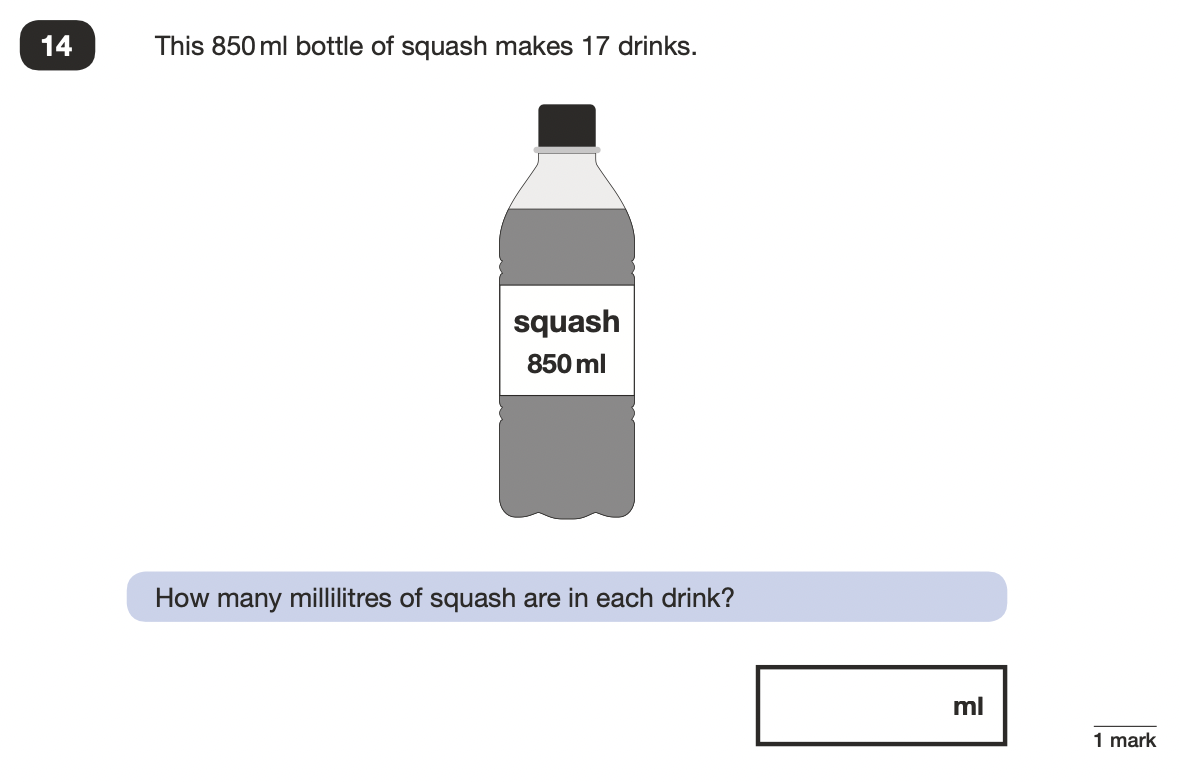 https://www.gov.uk/government/publications/key-stage-2-tests-2022-mathematics-test-materials
2022 Key Stage 2: Paper 2 Reasoning
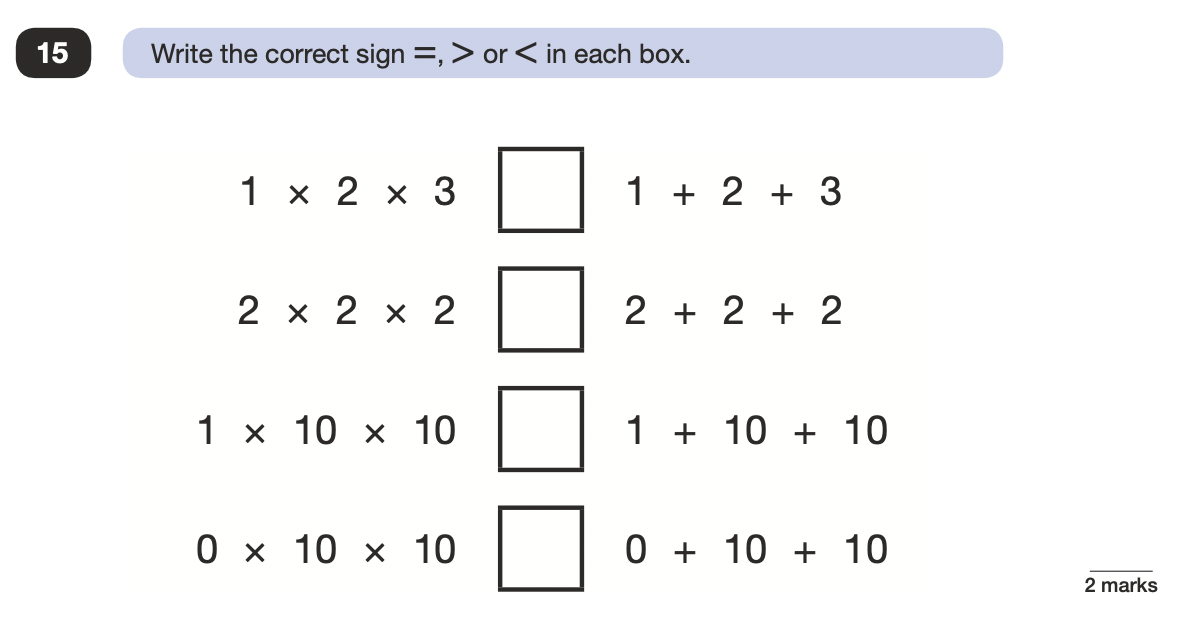 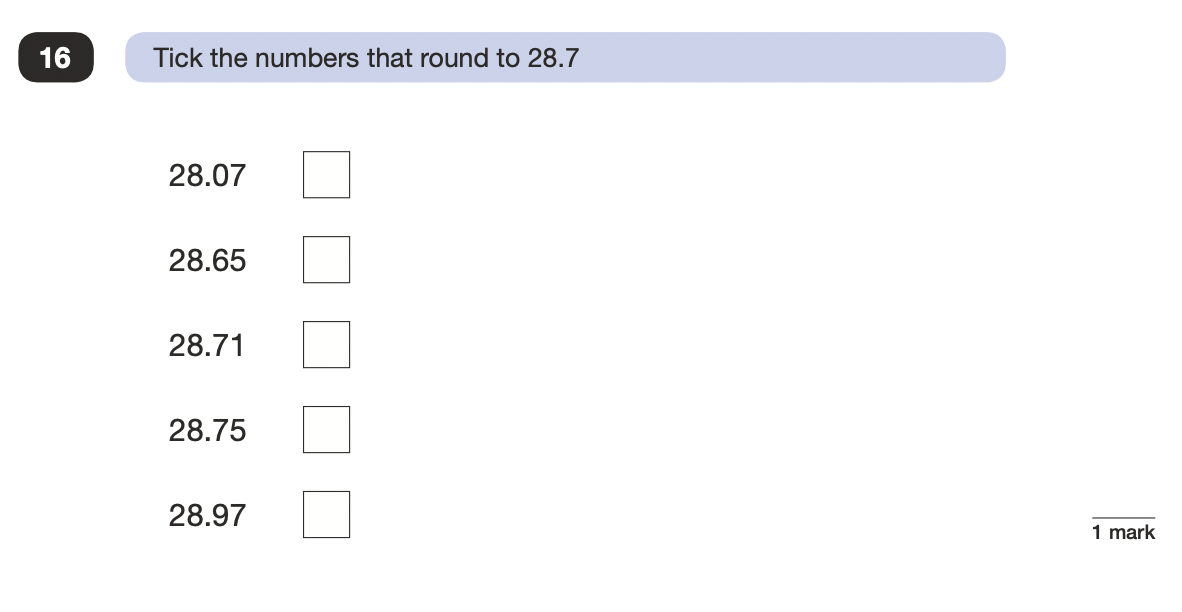 https://www.gov.uk/government/publications/key-stage-2-tests-2022-mathematics-test-materials
2022 Key Stage 2: Paper 2 Reasoning
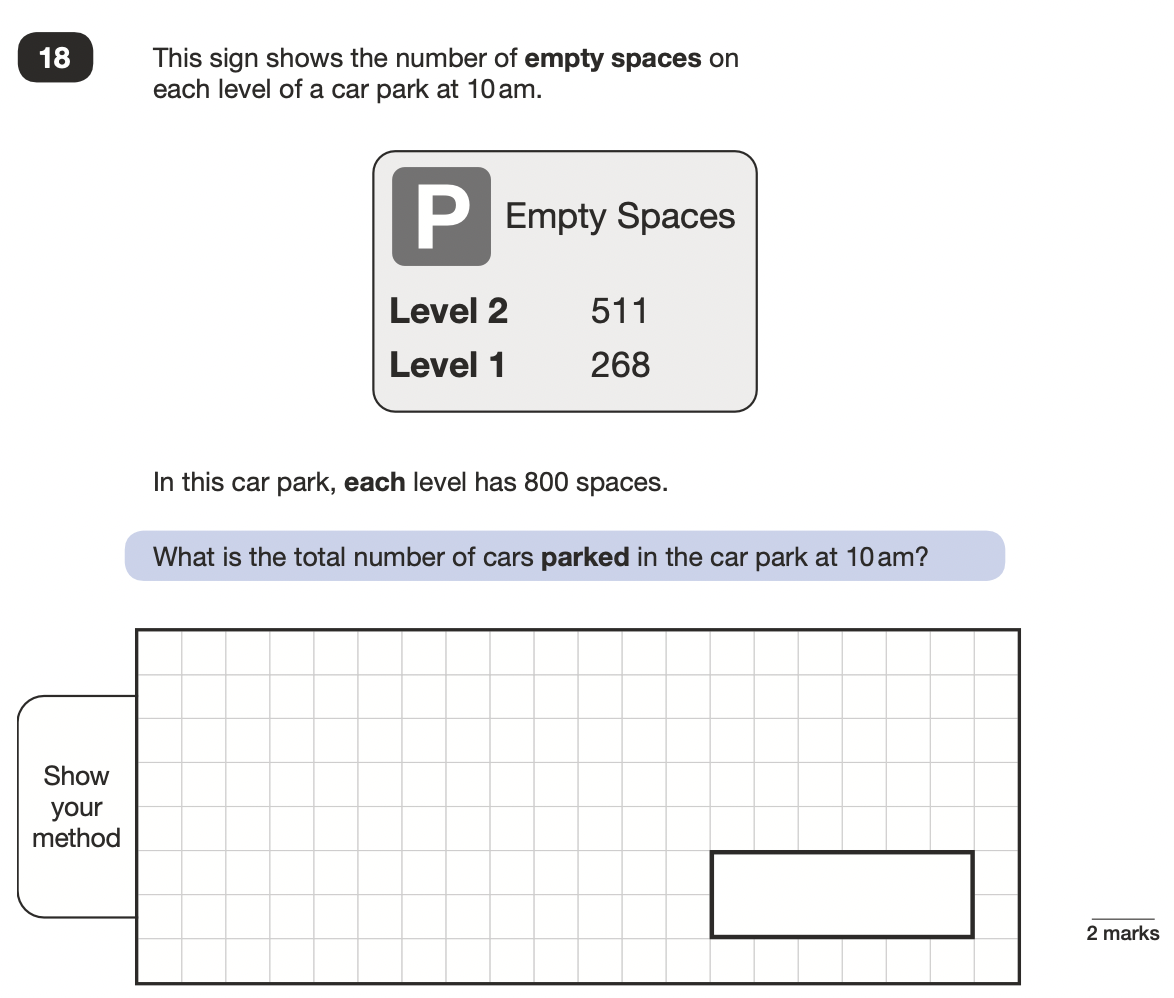 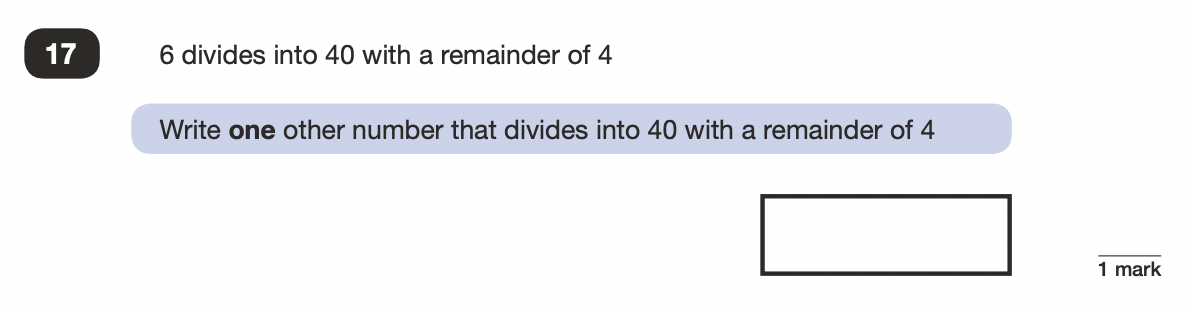 https://www.gov.uk/government/publications/key-stage-2-tests-2022-mathematics-test-materials
2022 Key Stage 2: Paper 2 Reasoning
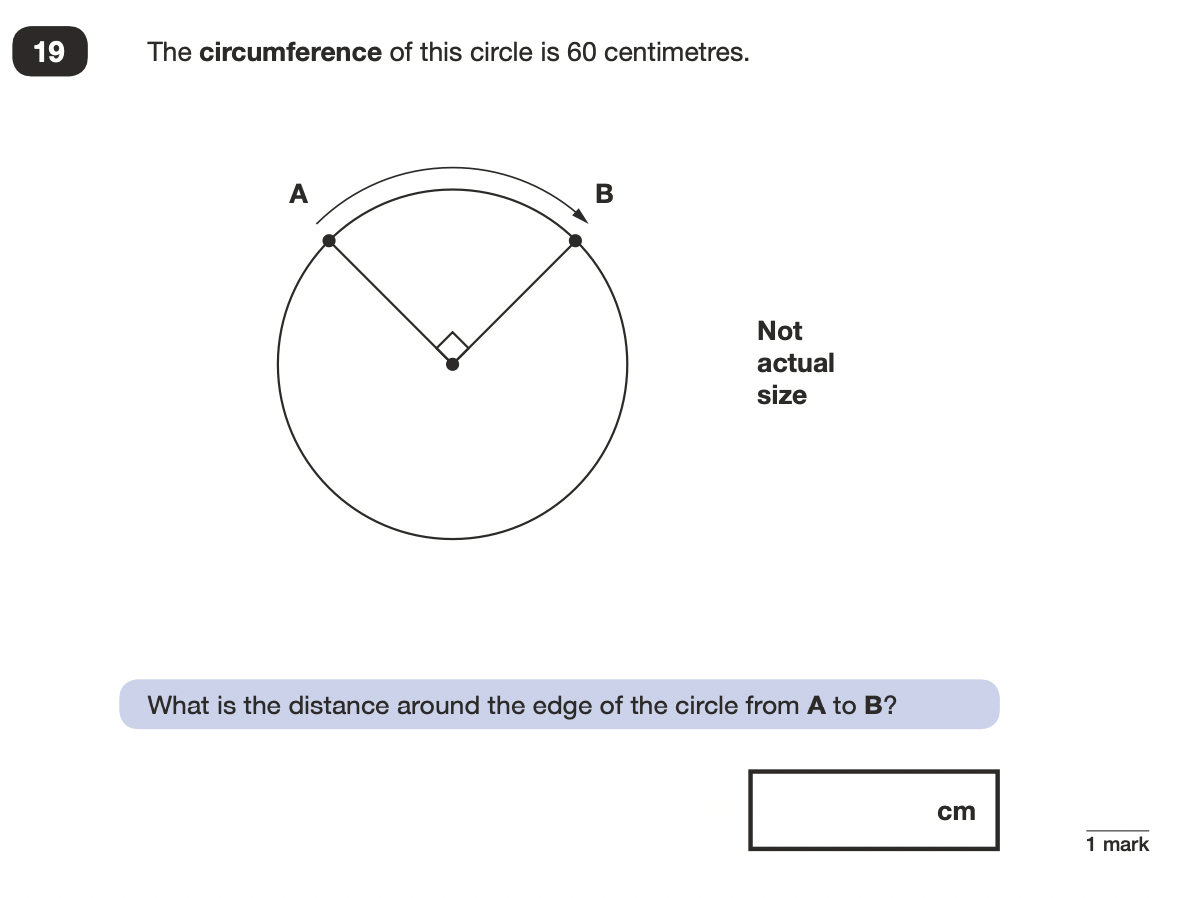 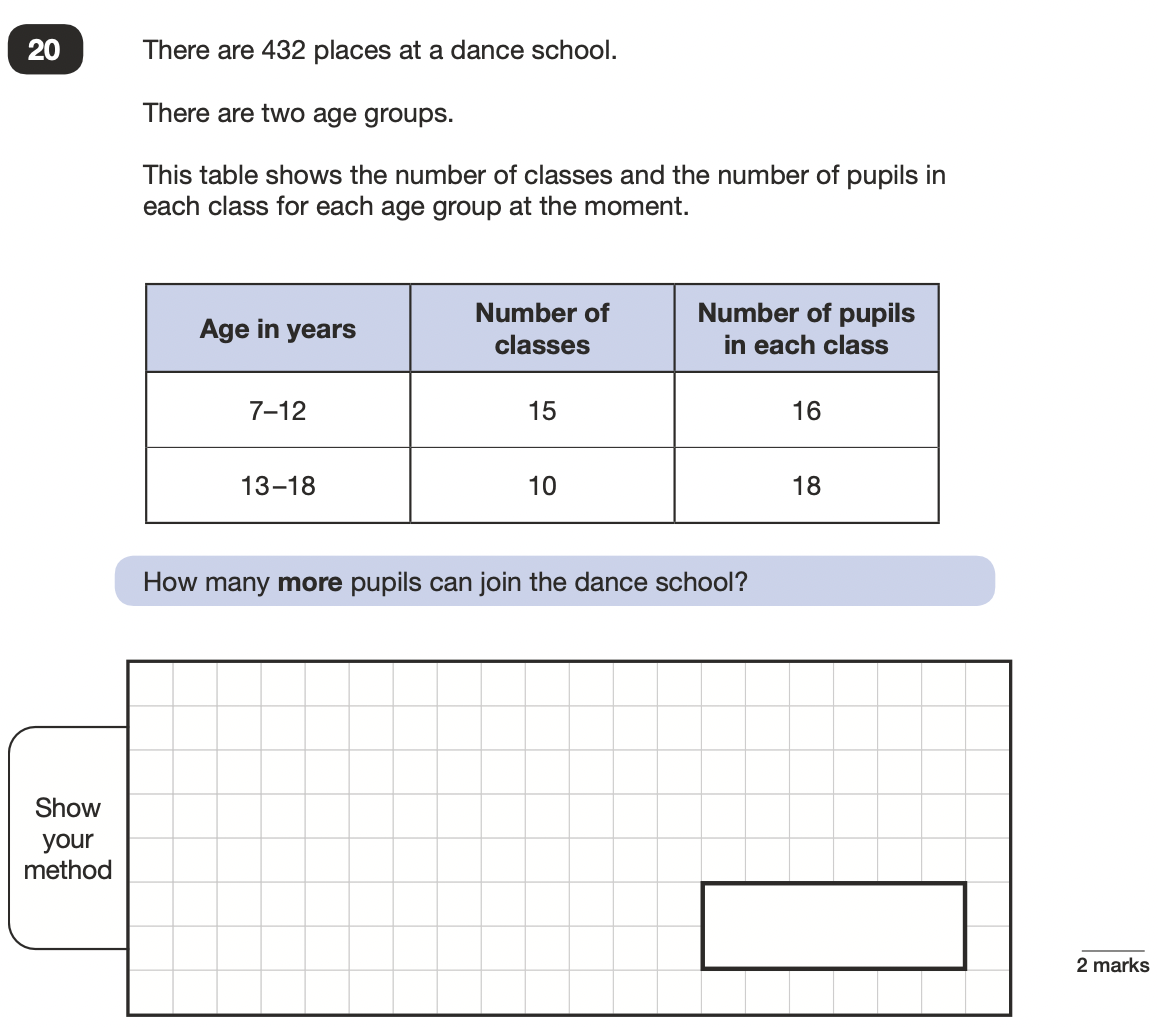 https://www.gov.uk/government/publications/key-stage-2-tests-2022-mathematics-test-materials
2022 Key Stage 2: Paper 2 Reasoning
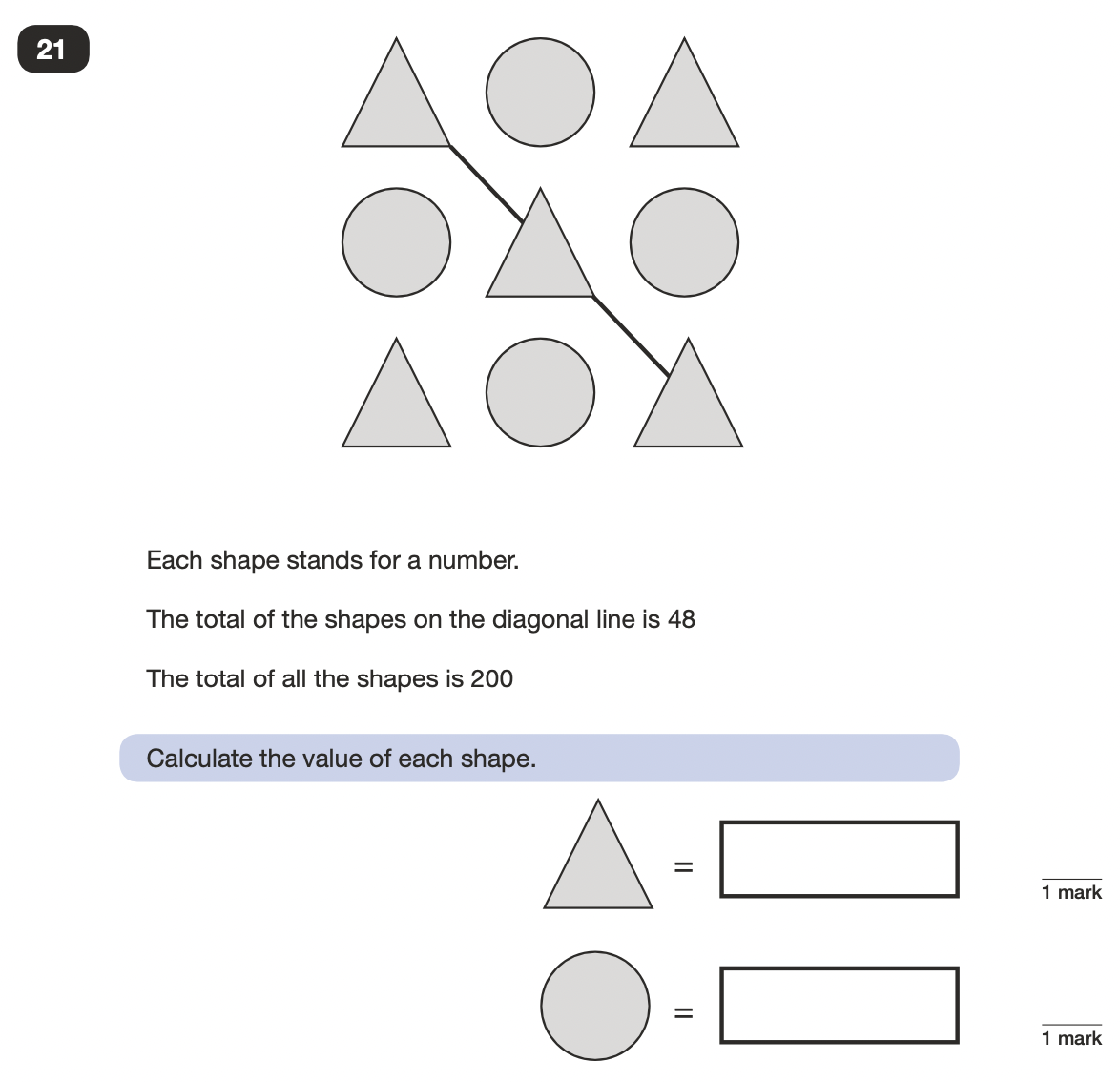 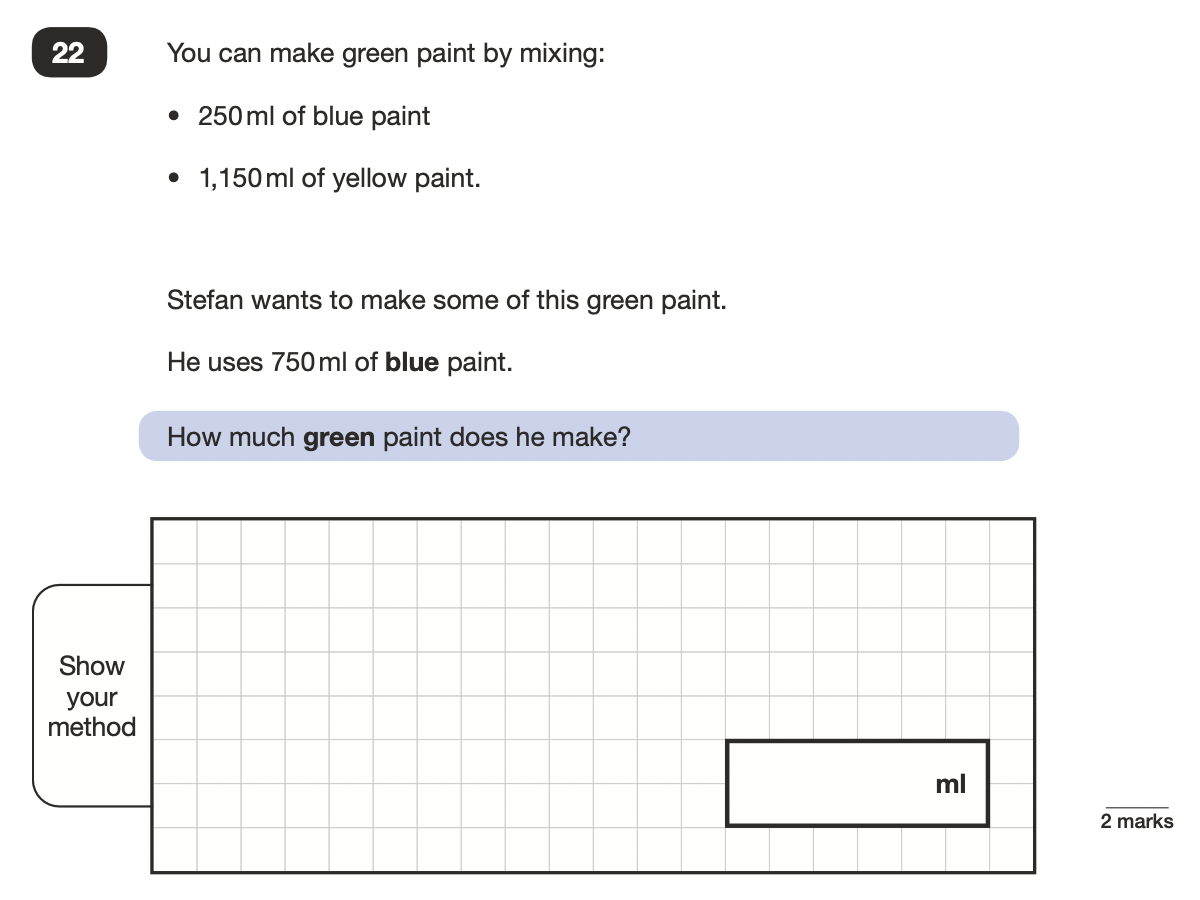 https://www.gov.uk/government/publications/key-stage-2-tests-2022-mathematics-test-materials
2022 Key Stage 2: Paper 2 Reasoning
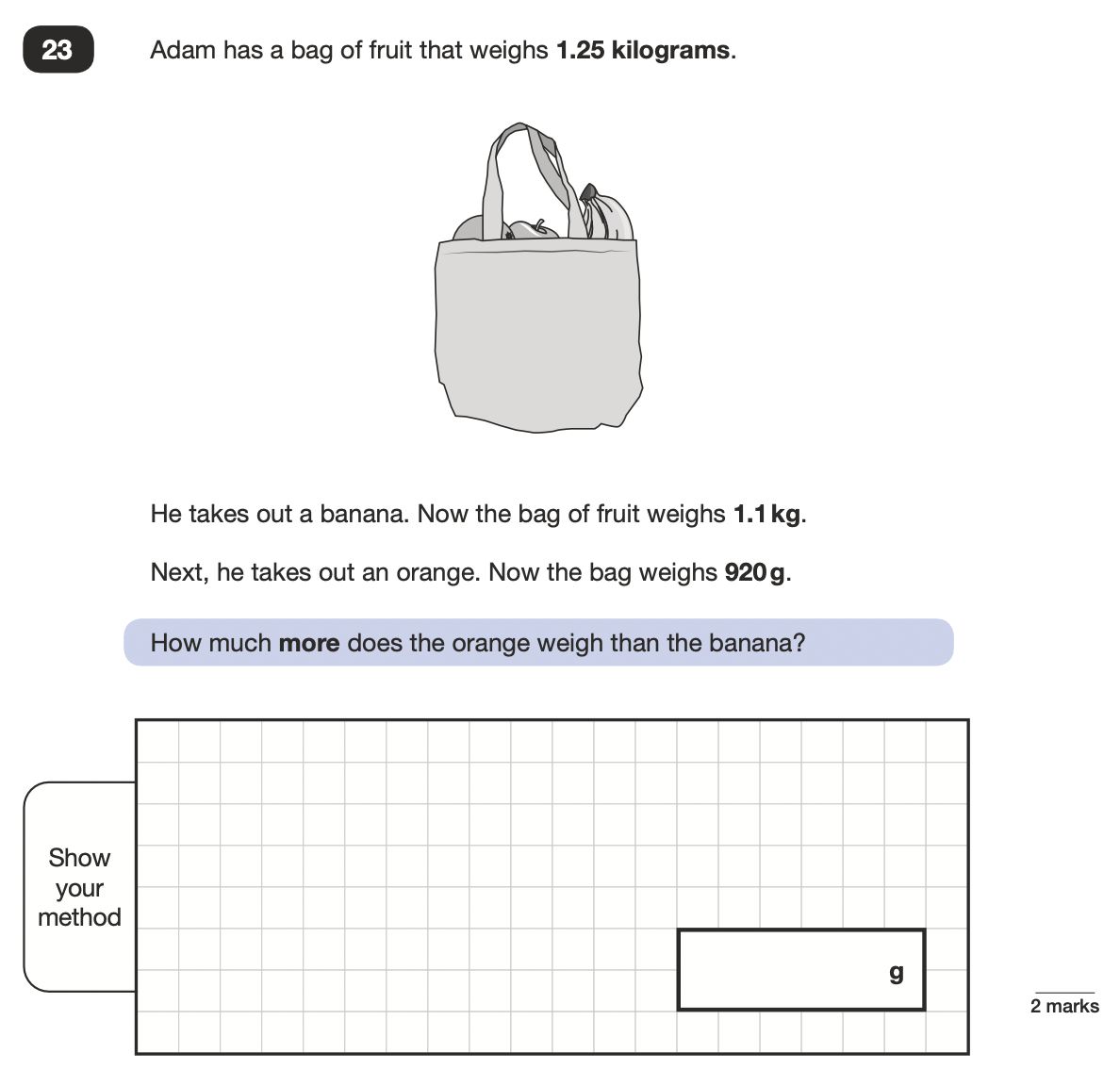 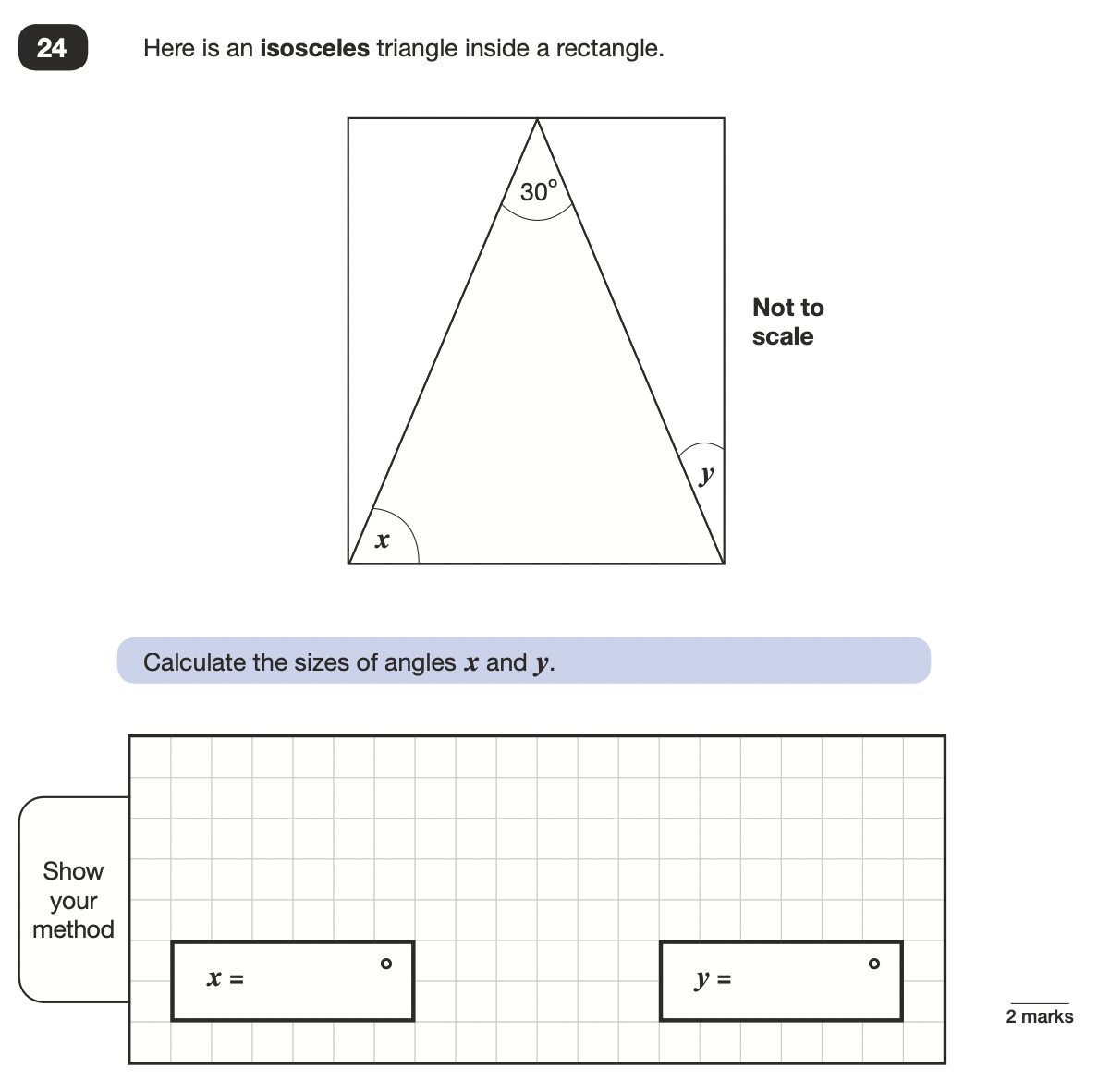 https://www.gov.uk/government/publications/key-stage-2-tests-2022-mathematics-test-materials
2022 Key Stage 2: Paper 2 Reasoning
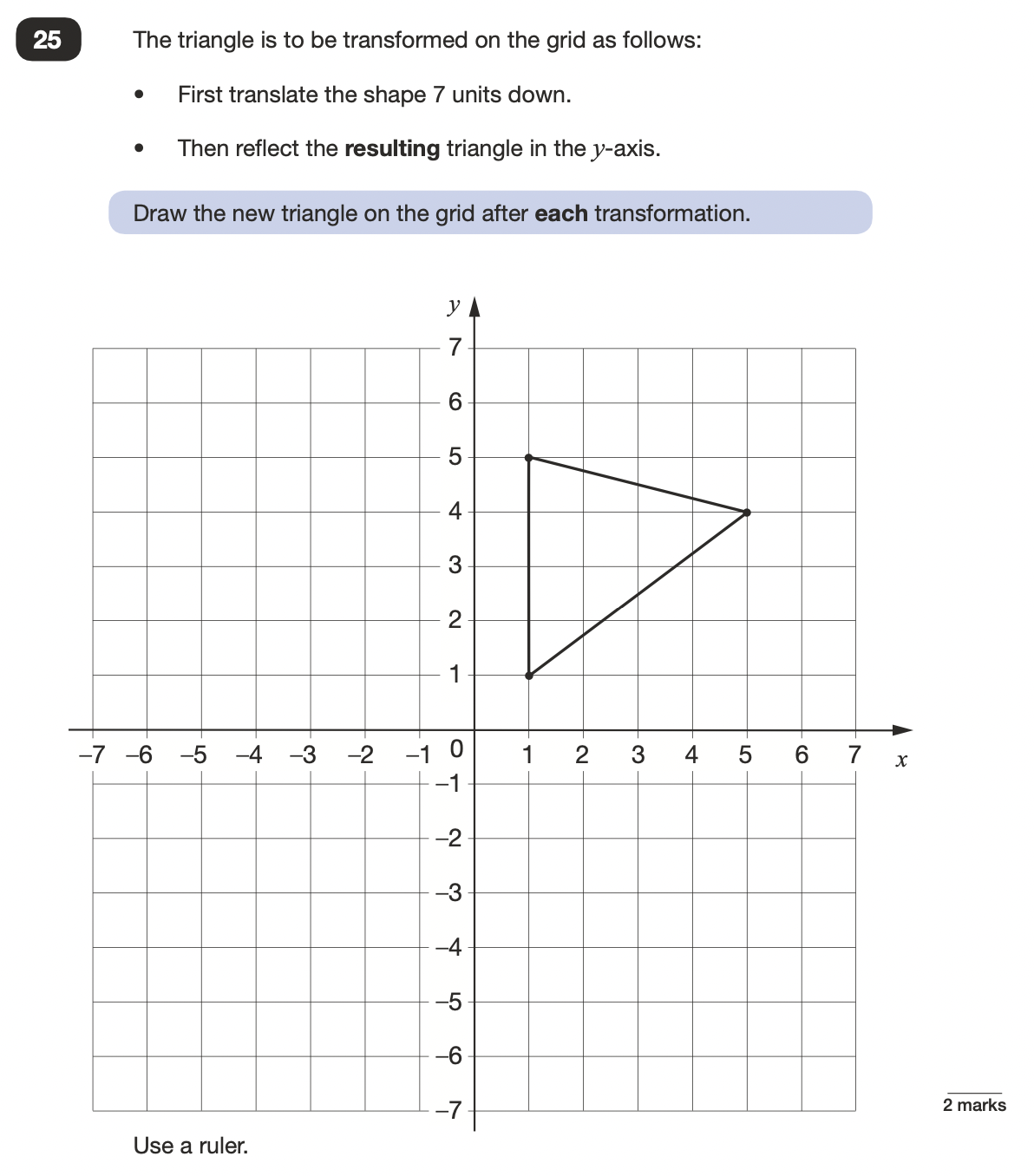 https://www.gov.uk/government/publications/key-stage-2-tests-2022-mathematics-test-materials
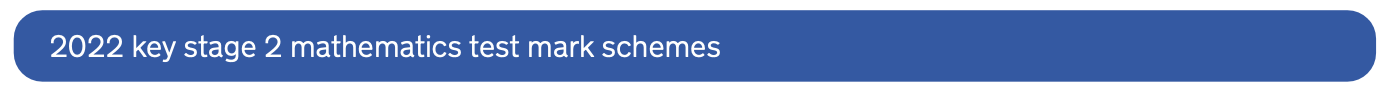 Key Stage 2 Mathematics
Paper 3: Reasoning
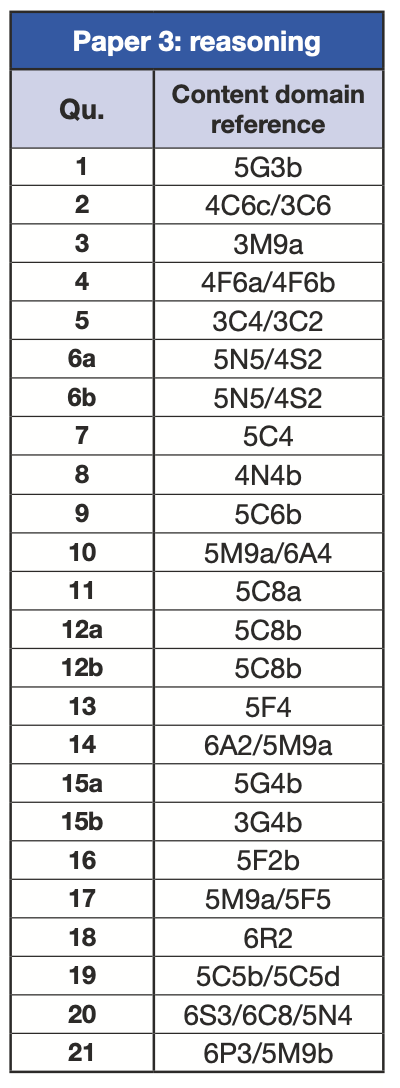 Paper2: Reasoning
https://www.gov.uk/government/publications/key-stage-2-tests-2022-mathematics-test-materials
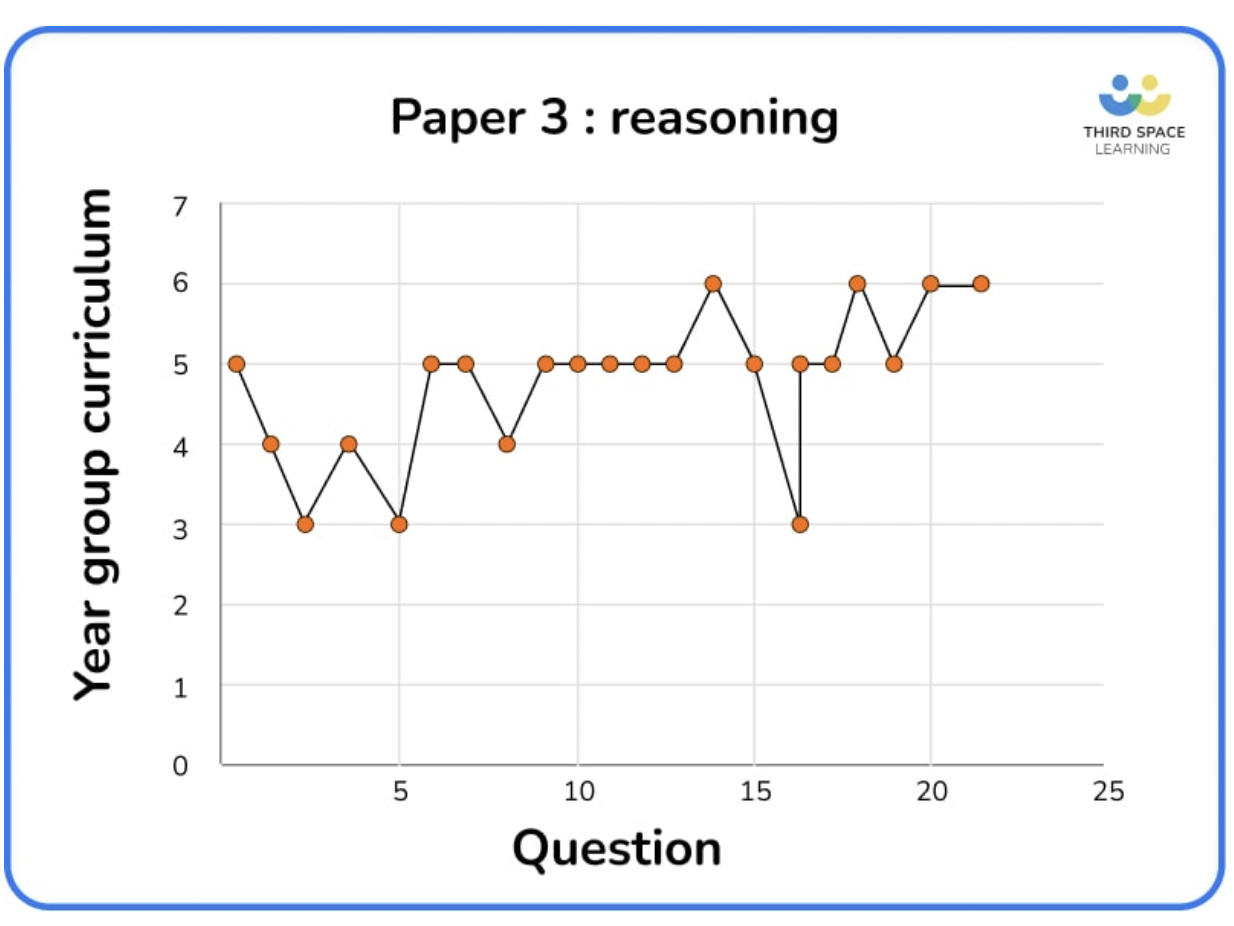 *Some are part of a question
https://thirdspacelearning.com/blog/ks2-sats-papers-2022-maths-question-breakdown/
2022 Key Stage 2: Paper 3 Reasoning
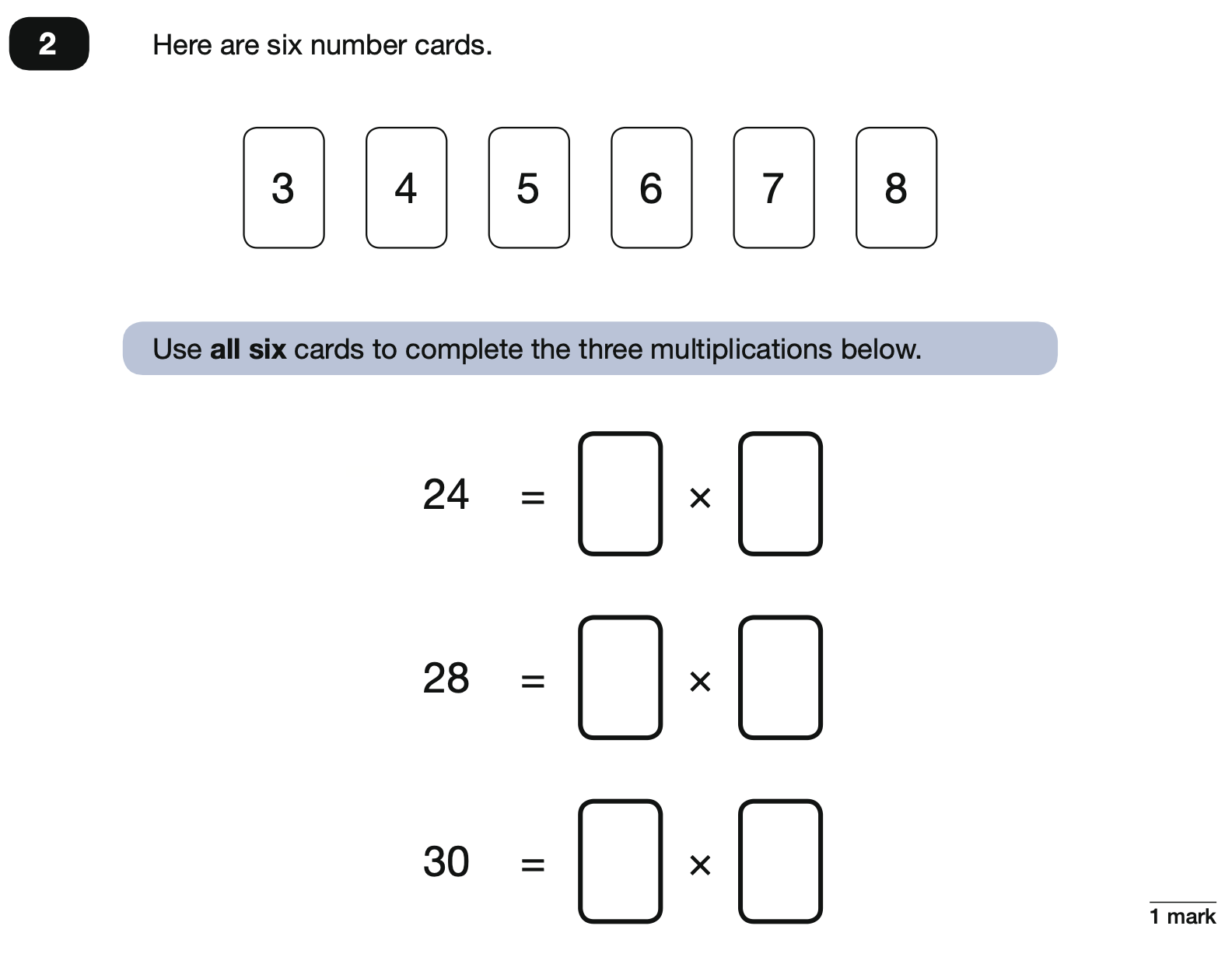 https://www.gov.uk/government/publications/key-stage-2-tests-2022-mathematics-test-materials
2022 Key Stage 2: Paper 3 Reasoning
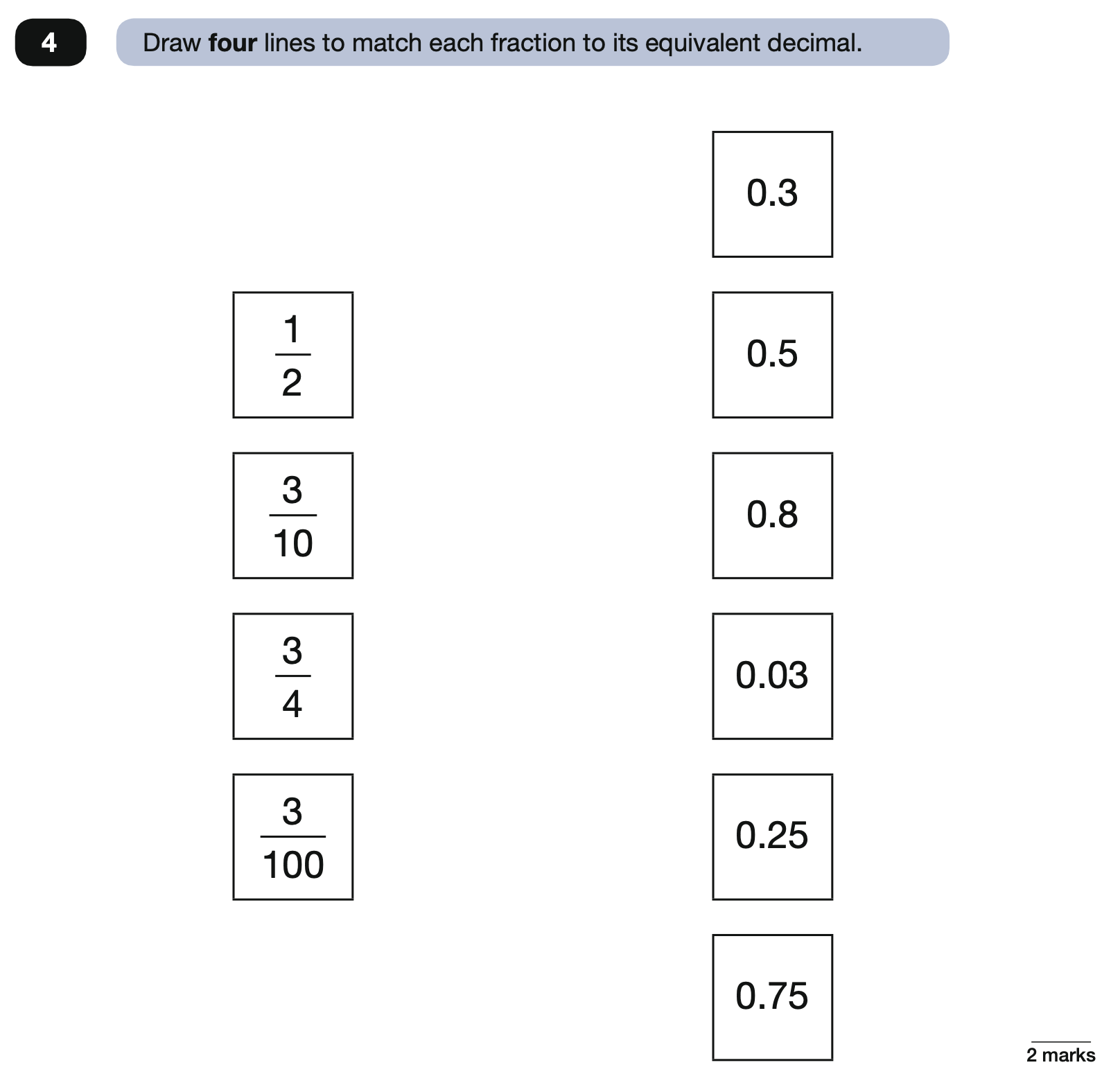 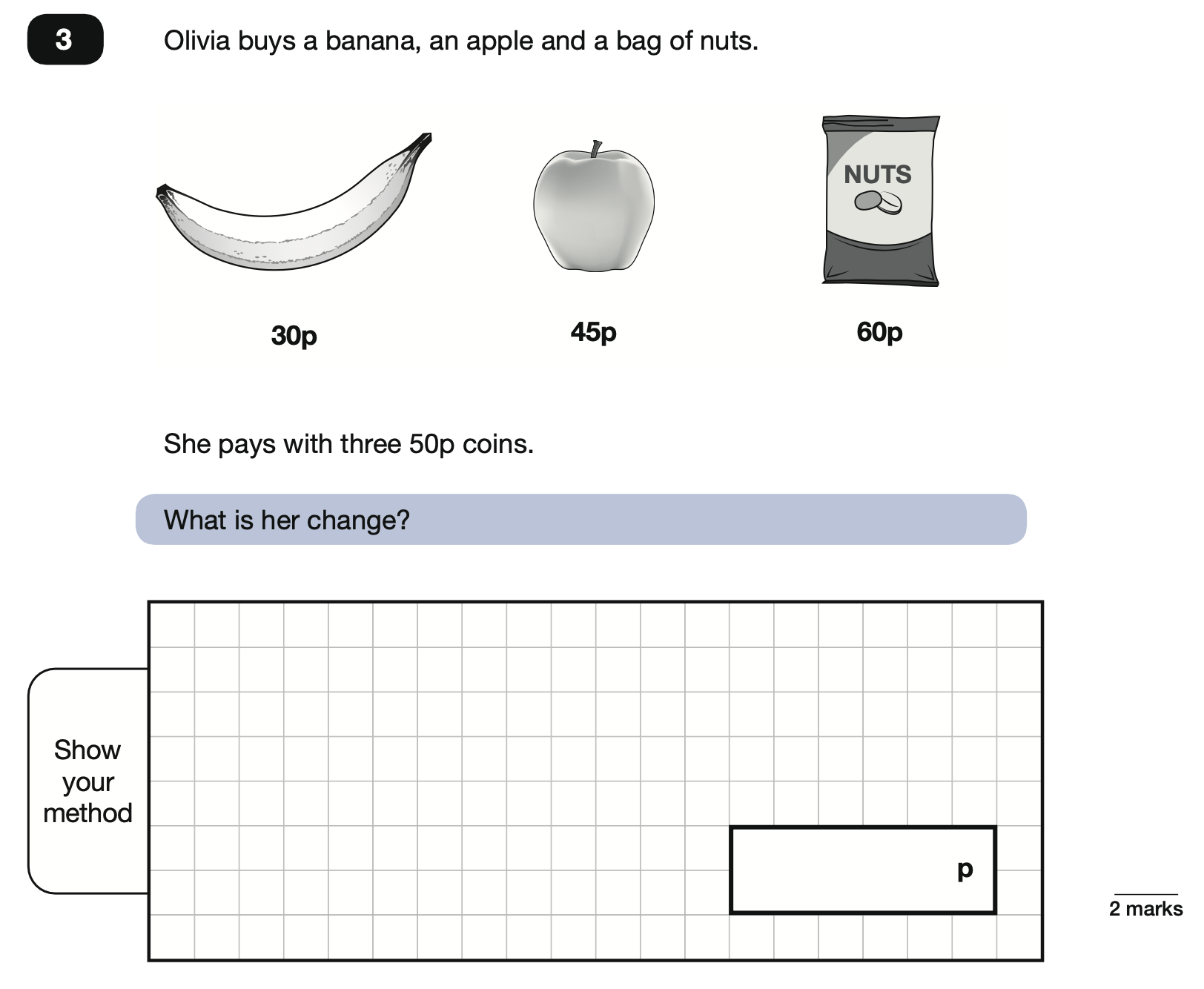 https://www.gov.uk/government/publications/key-stage-2-tests-2022-mathematics-test-materials
2022 Key Stage 2: Paper 3 Reasoning
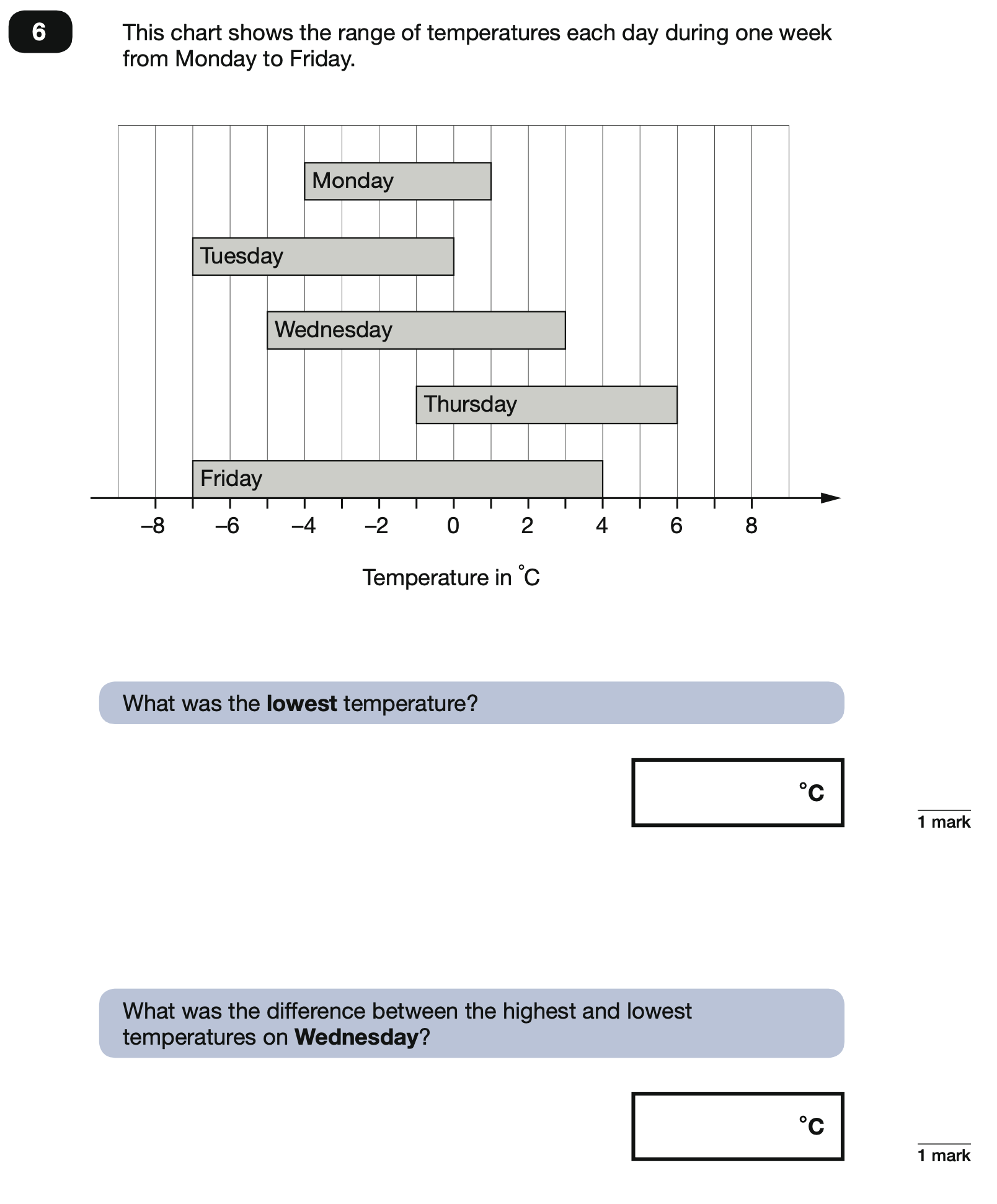 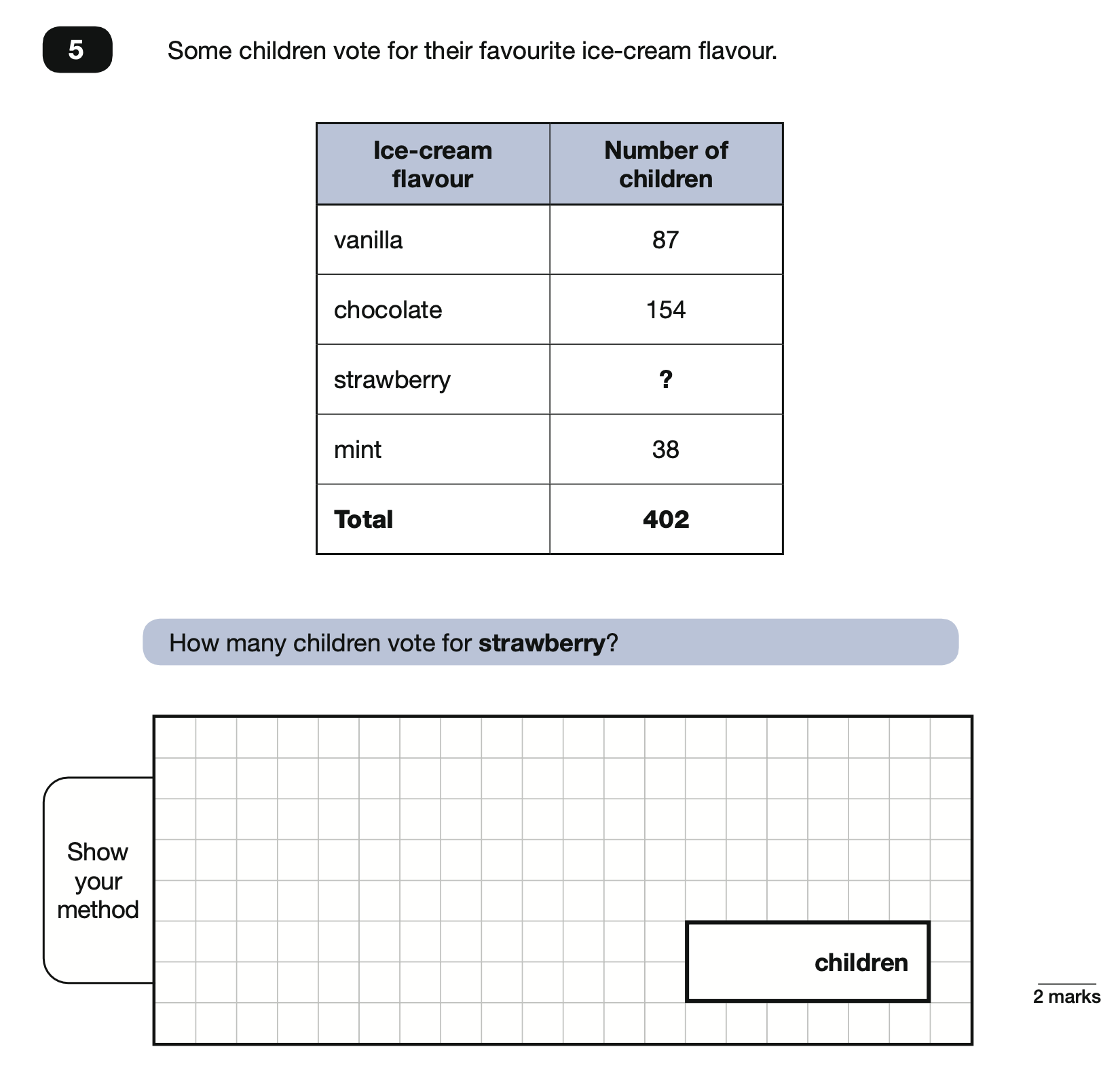 https://www.gov.uk/government/publications/key-stage-2-tests-2022-mathematics-test-materials
2022 Key Stage 2: Paper 3 Reasoning
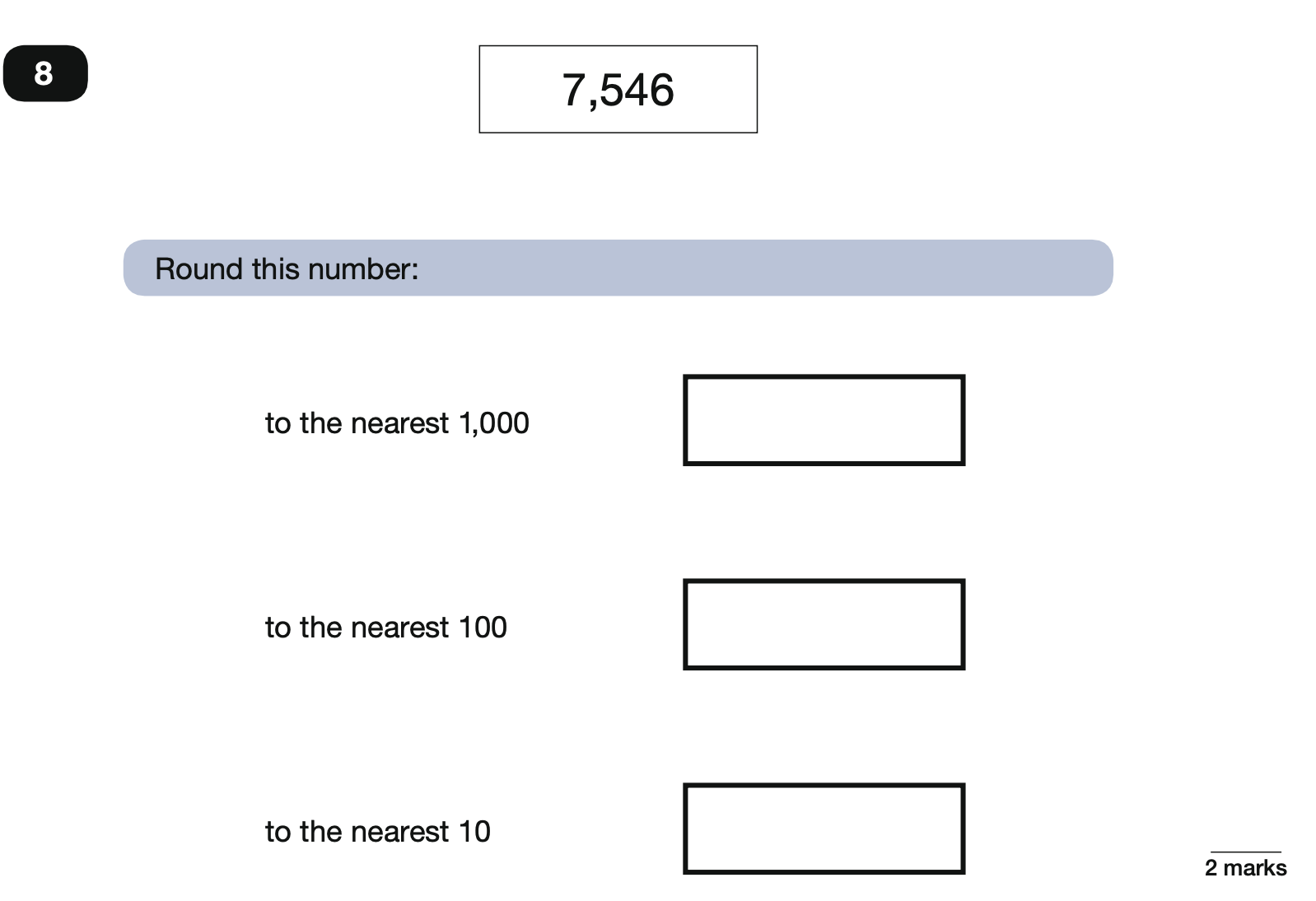 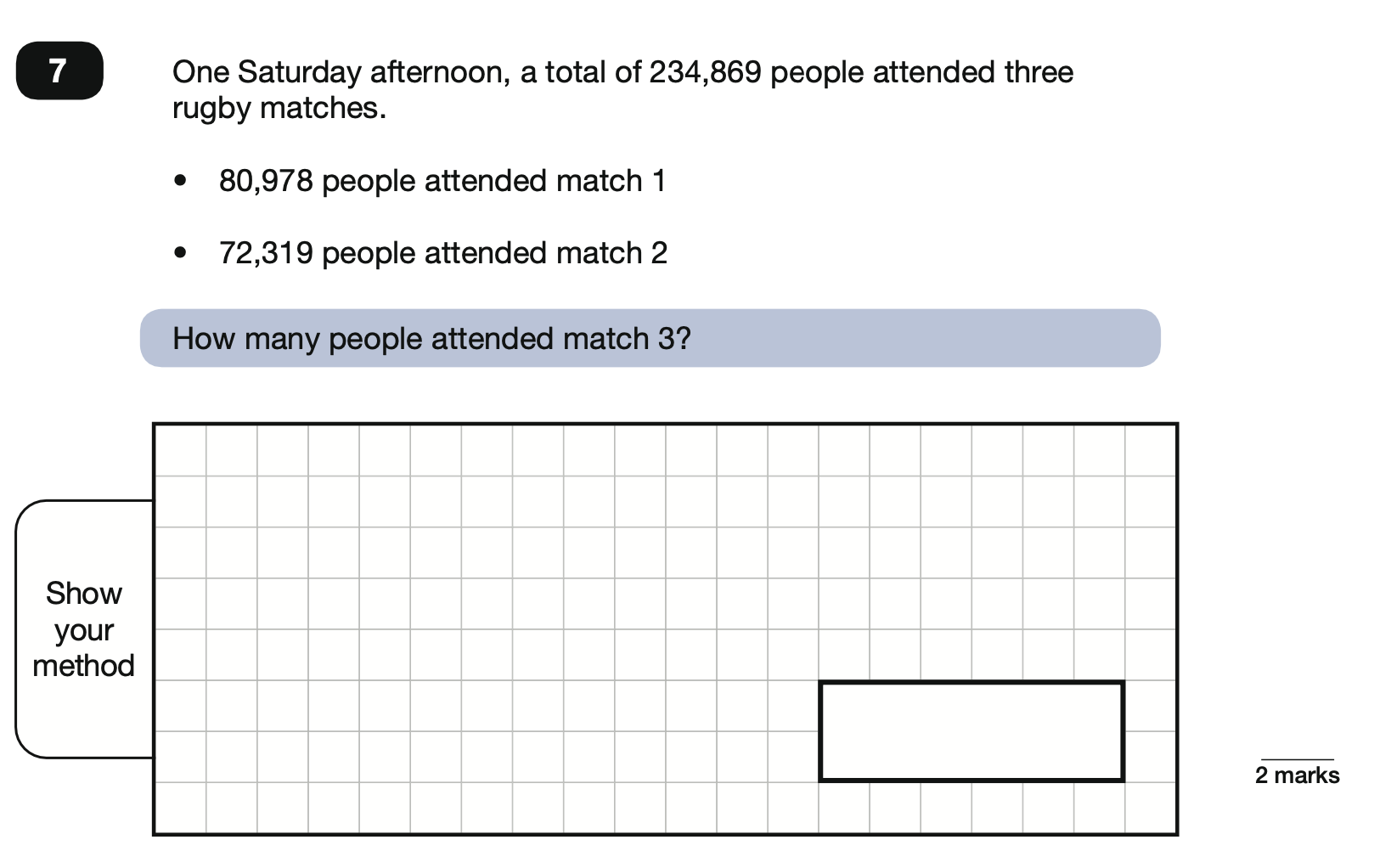 https://www.gov.uk/government/publications/key-stage-2-tests-2022-mathematics-test-materials
2022 Key Stage 2: Paper 3 Reasoning
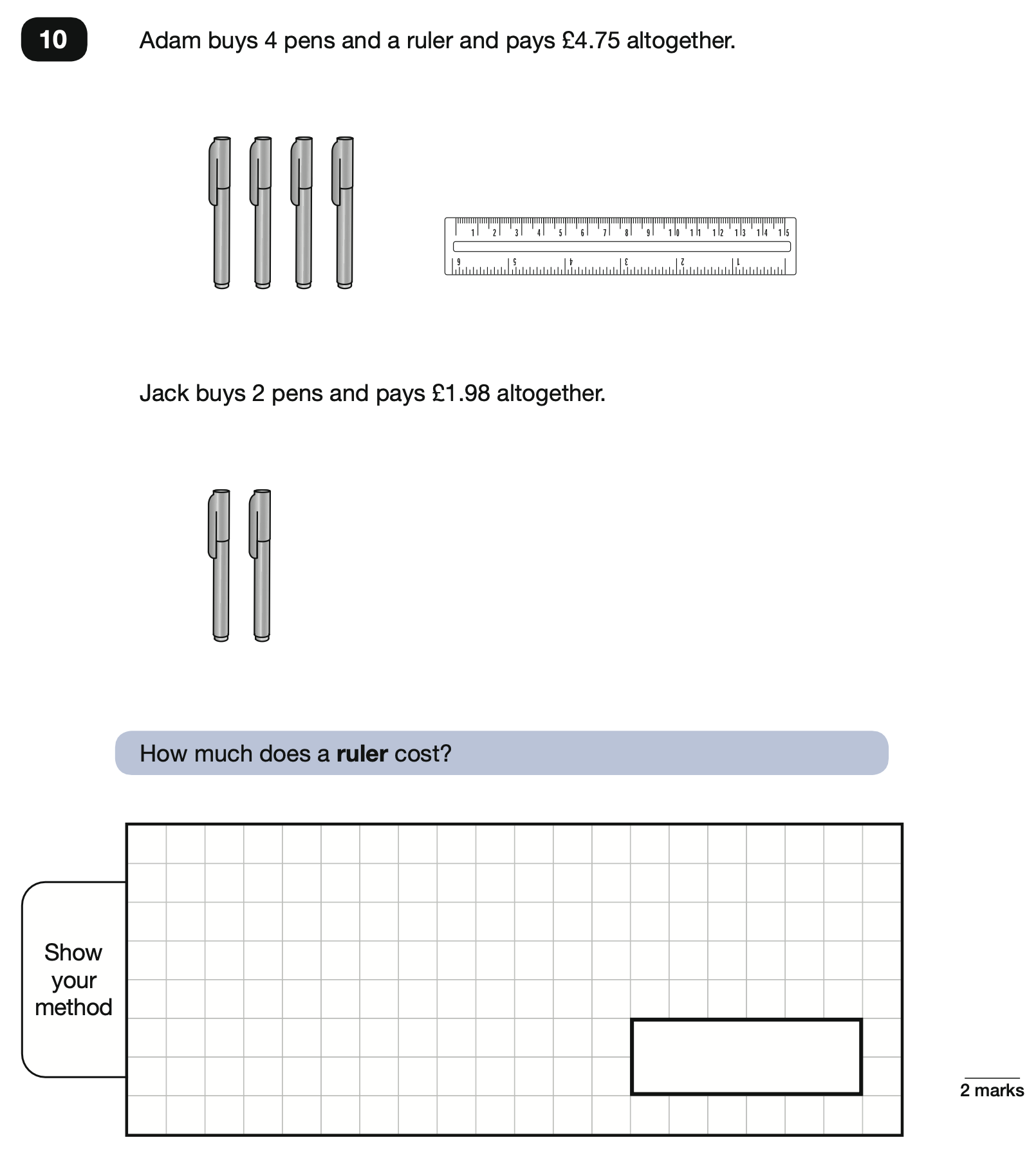 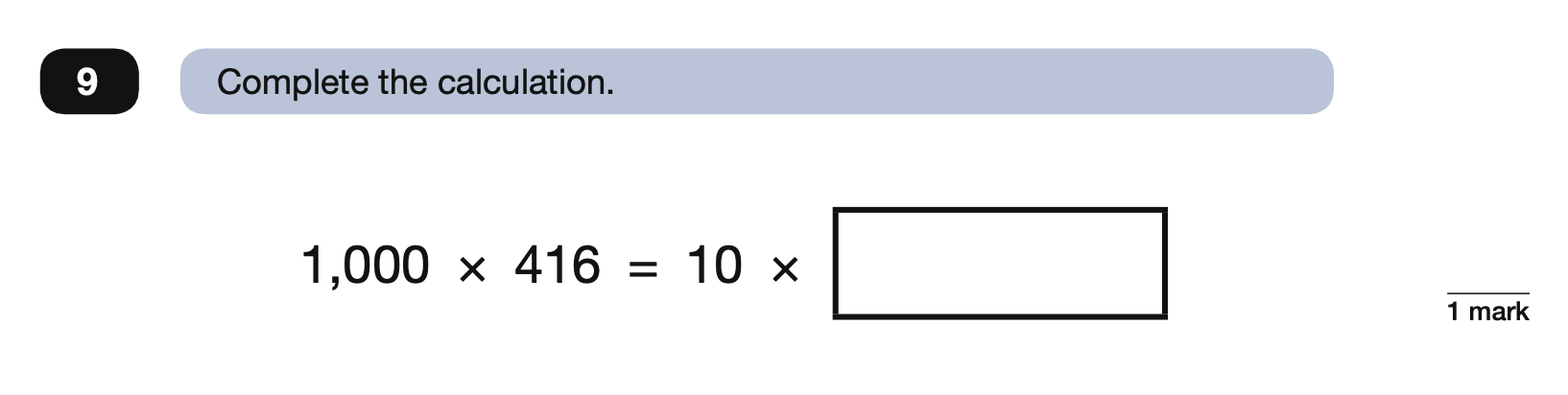 https://www.gov.uk/government/publications/key-stage-2-tests-2022-mathematics-test-materials
2022 Key Stage 2: Paper 3 Reasoning
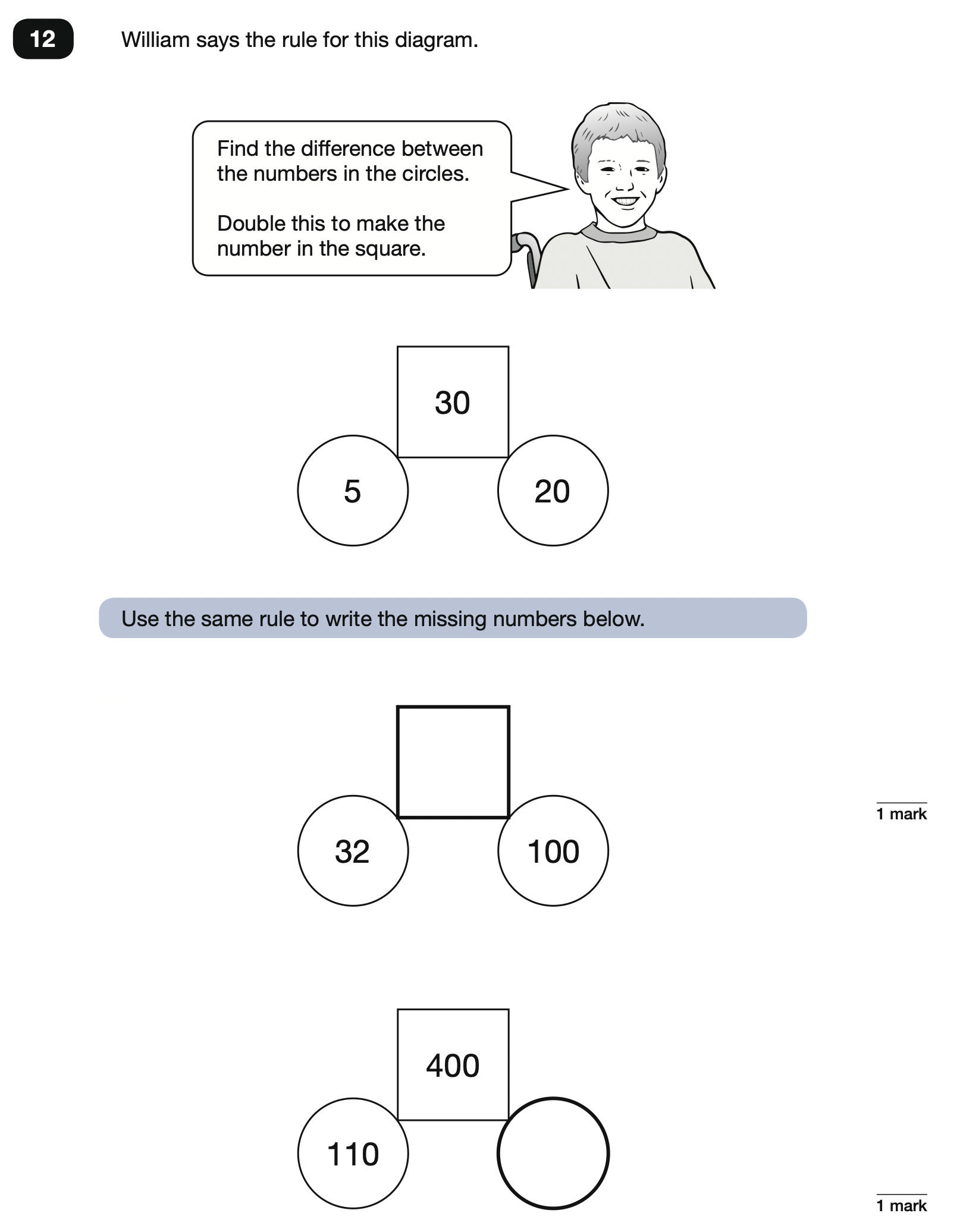 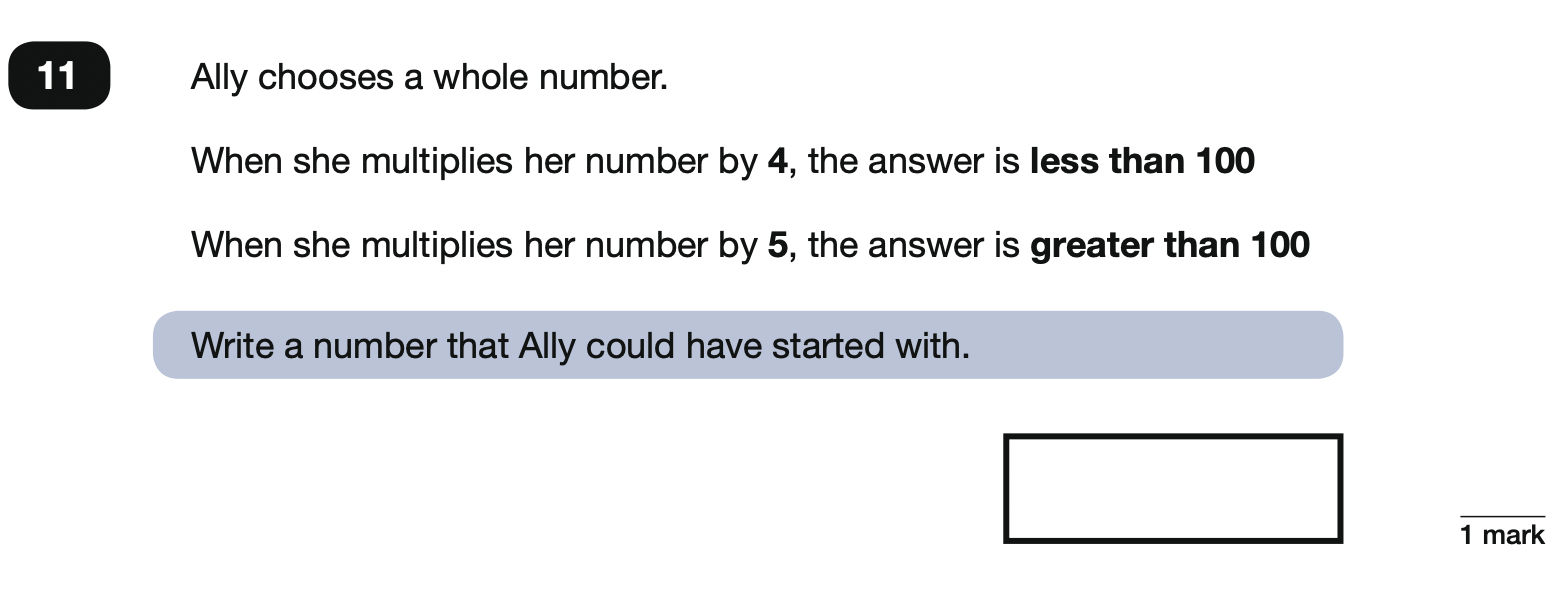 https://www.gov.uk/government/publications/key-stage-2-tests-2022-mathematics-test-materials
2022 Key Stage 2: Paper 3 Reasoning
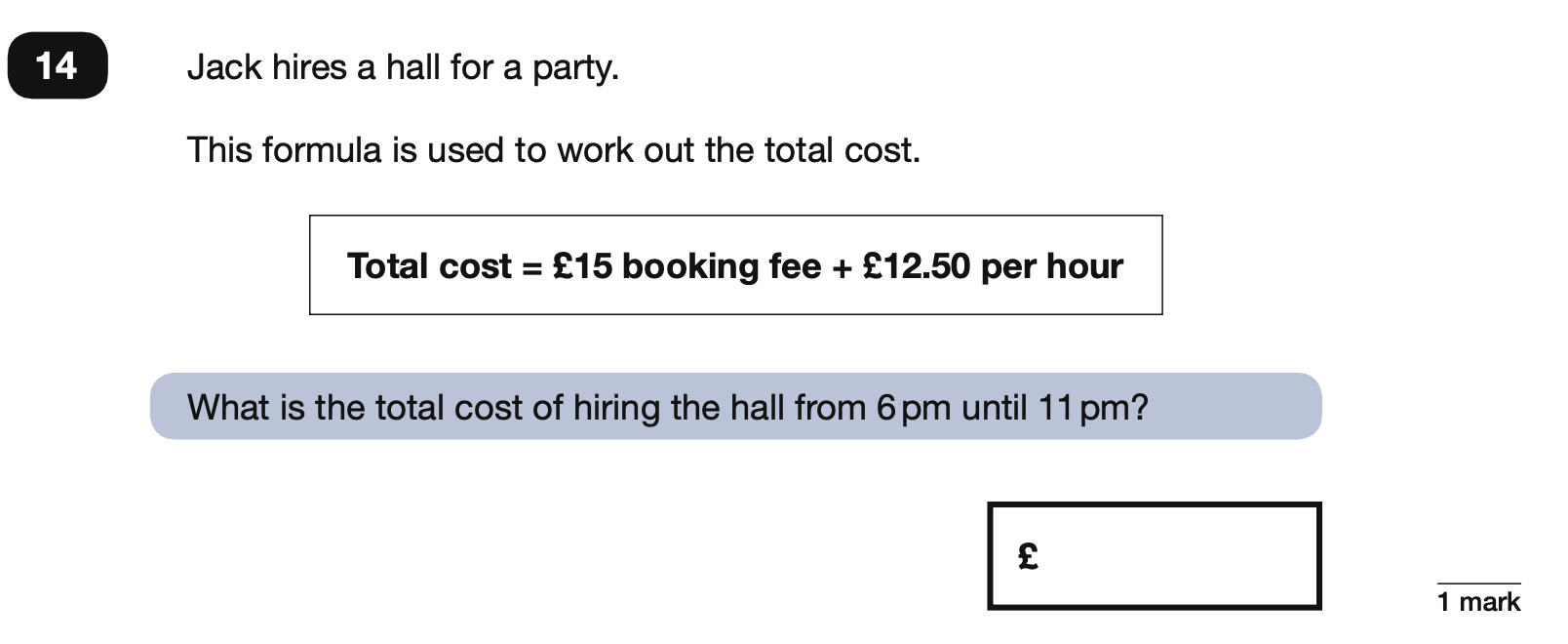 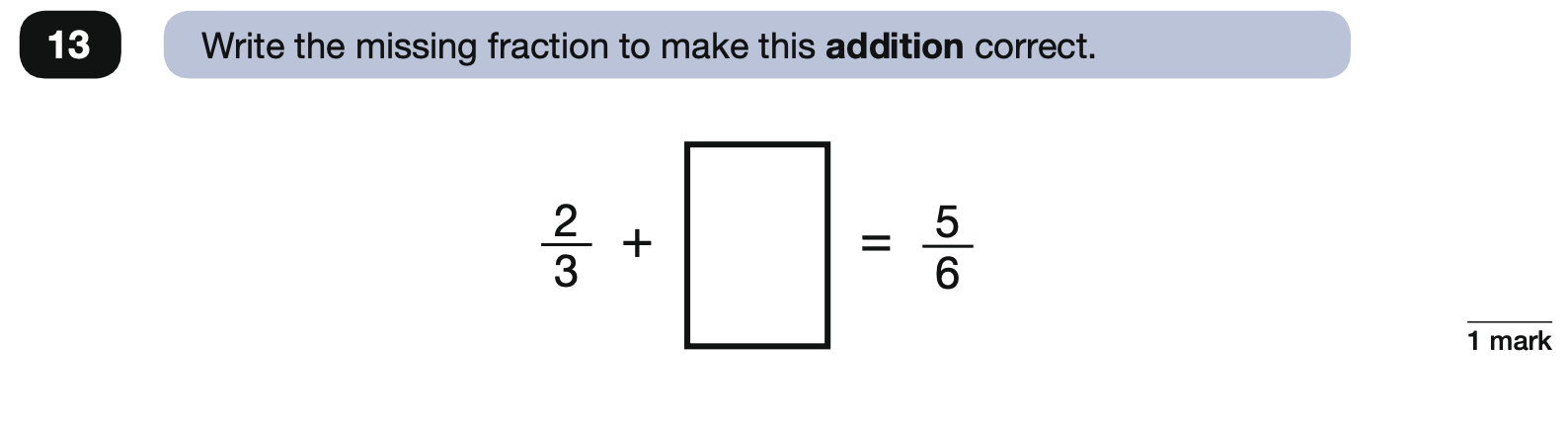 https://www.gov.uk/government/publications/key-stage-2-tests-2022-mathematics-test-materials
2022 Key Stage 2: Paper 3 Reasoning
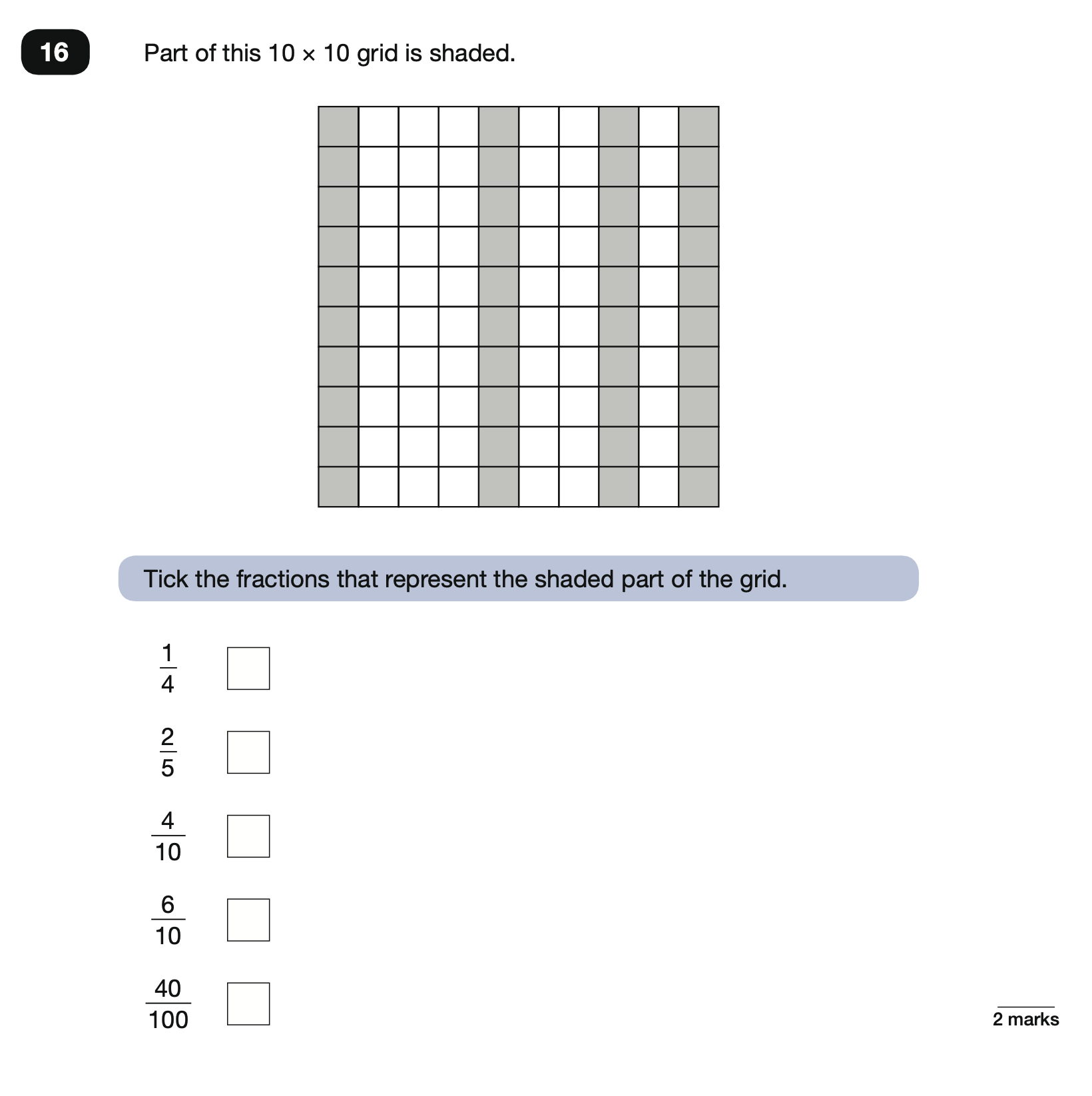 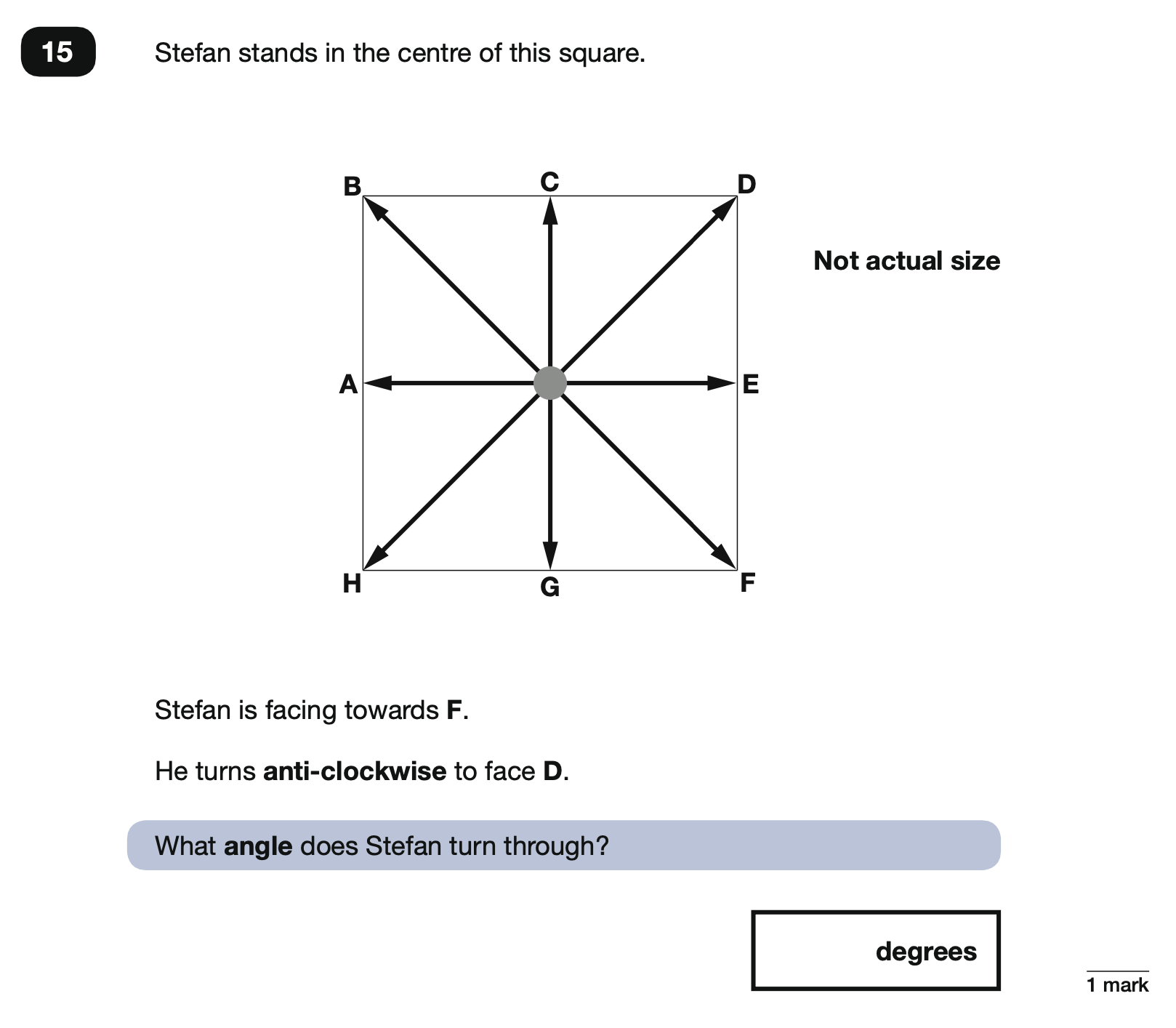 https://www.gov.uk/government/publications/key-stage-2-tests-2022-mathematics-test-materials
2022 Key Stage 2: Paper 3 Reasoning
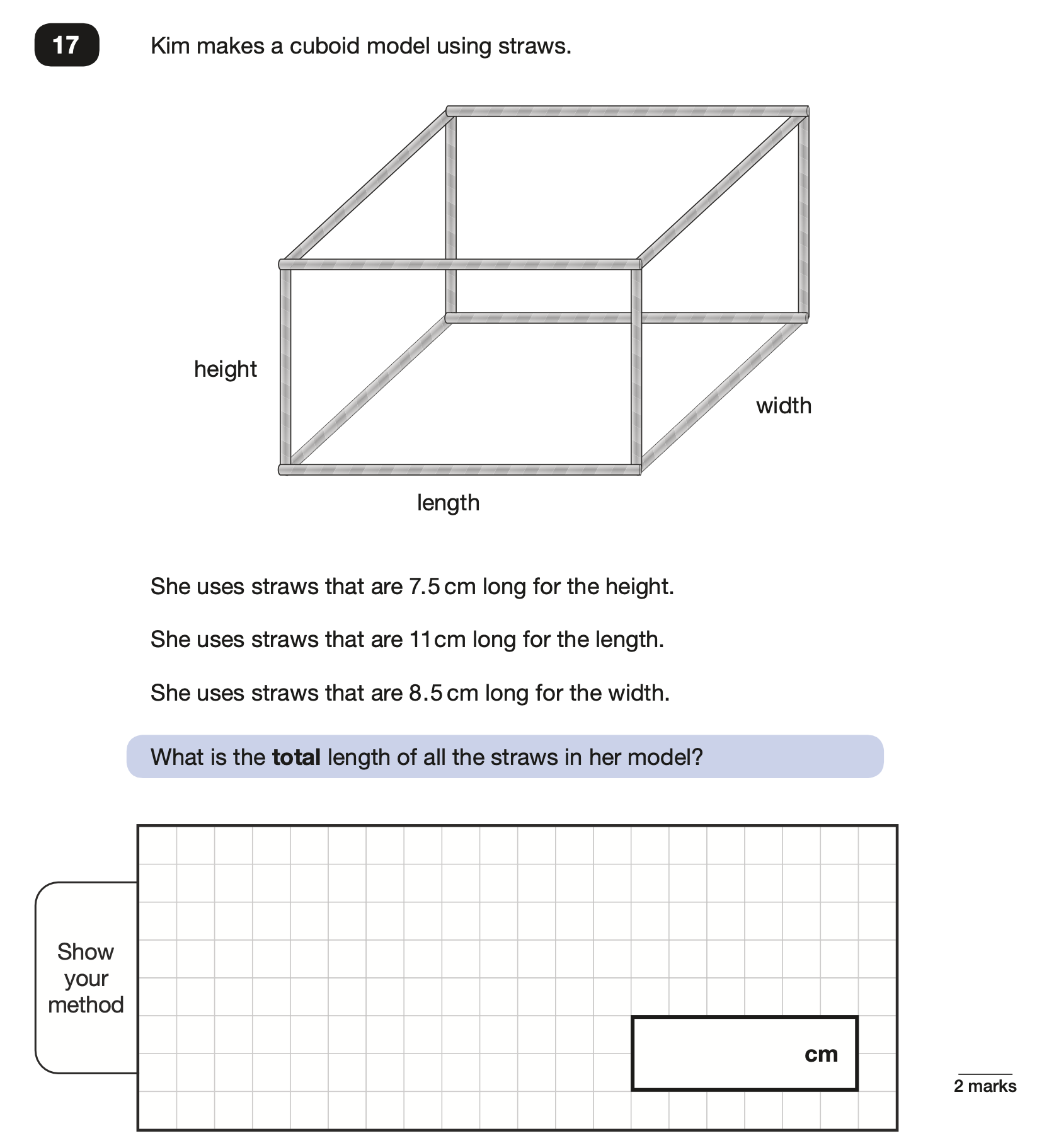 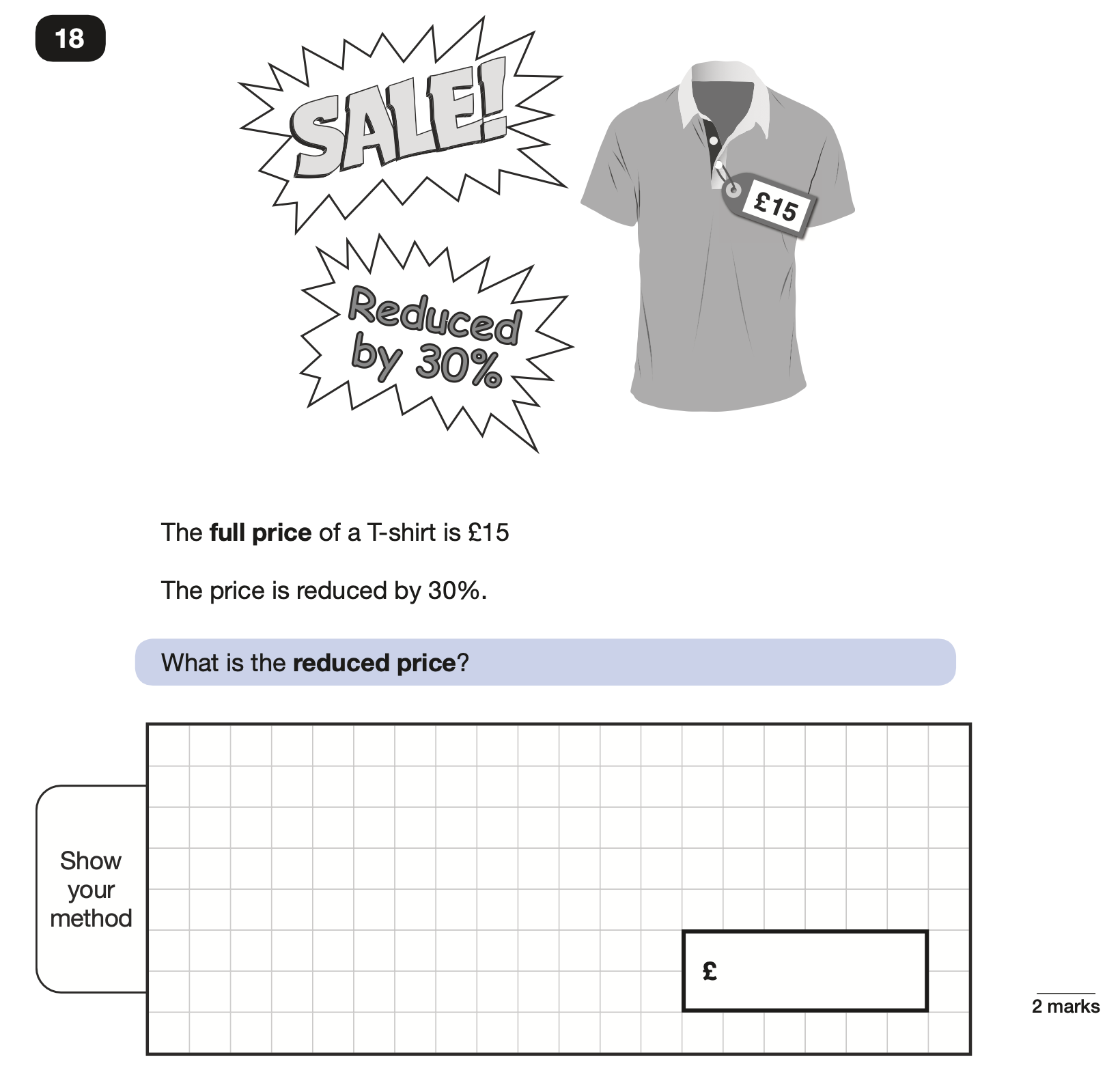 https://www.gov.uk/government/publications/key-stage-2-tests-2022-mathematics-test-materials
2022 Key Stage 2: Paper 3 Reasoning
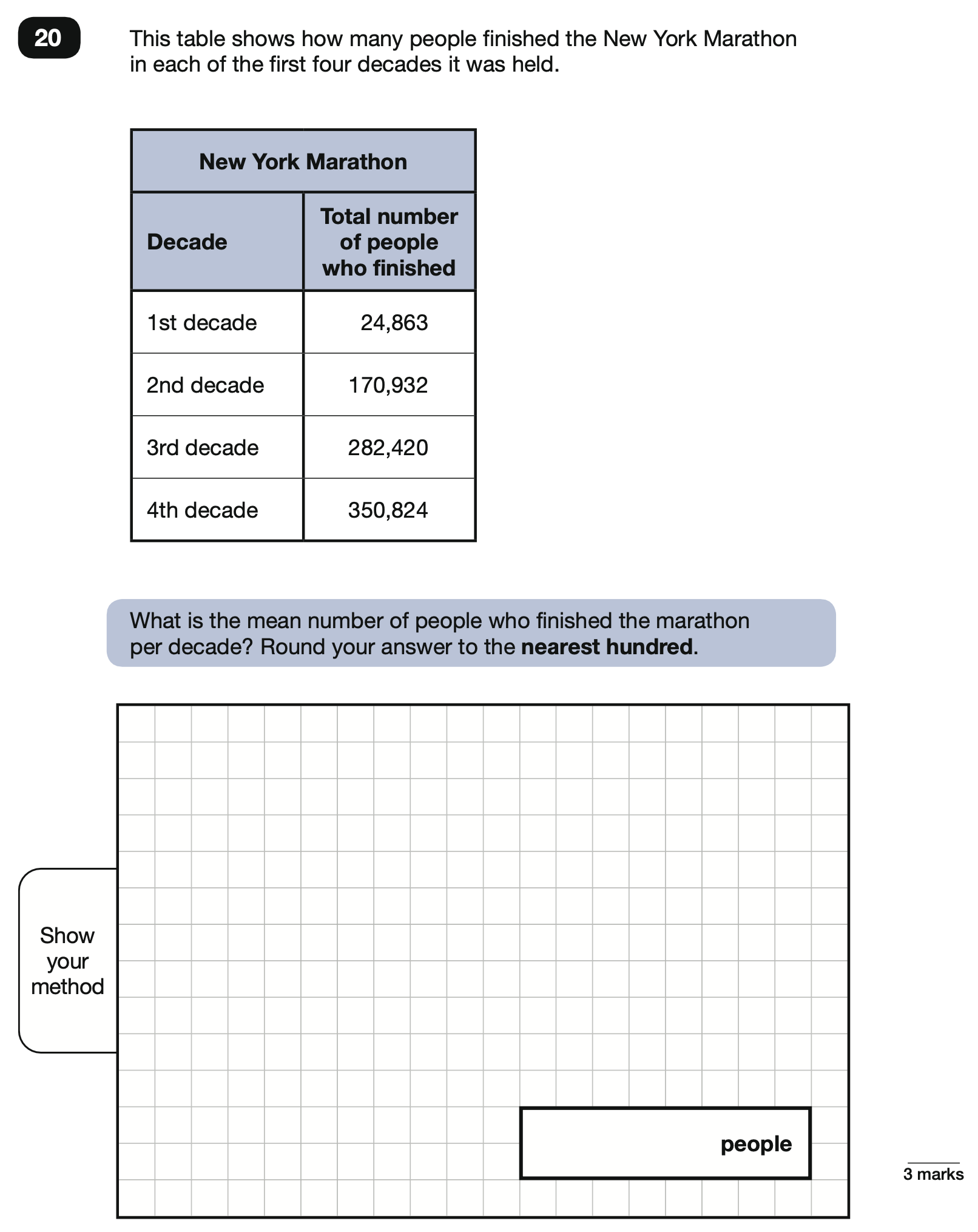 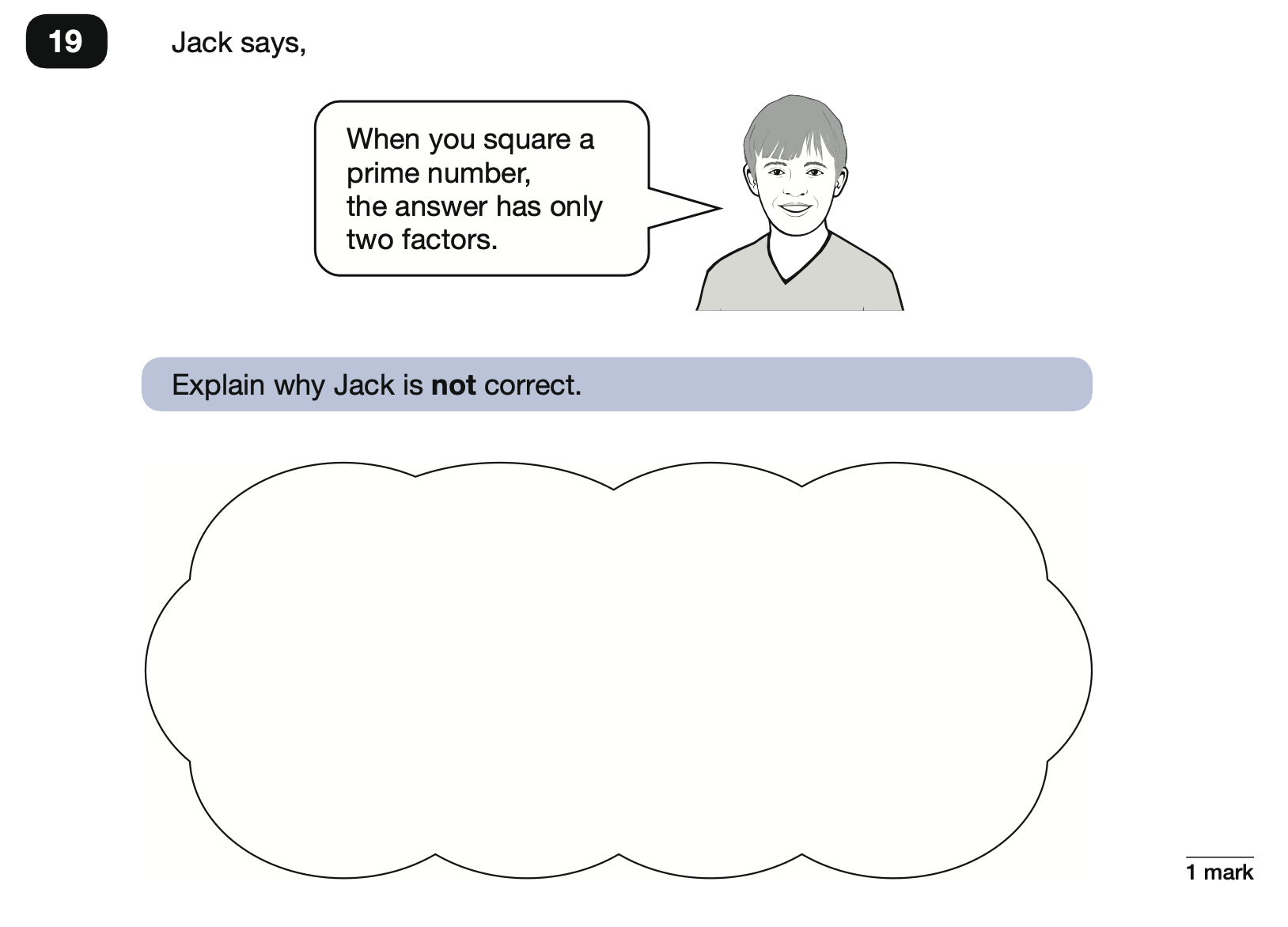 https://www.gov.uk/government/publications/key-stage-2-tests-2022-mathematics-test-materials
2022 Key Stage 2: Paper 3 Reasoning
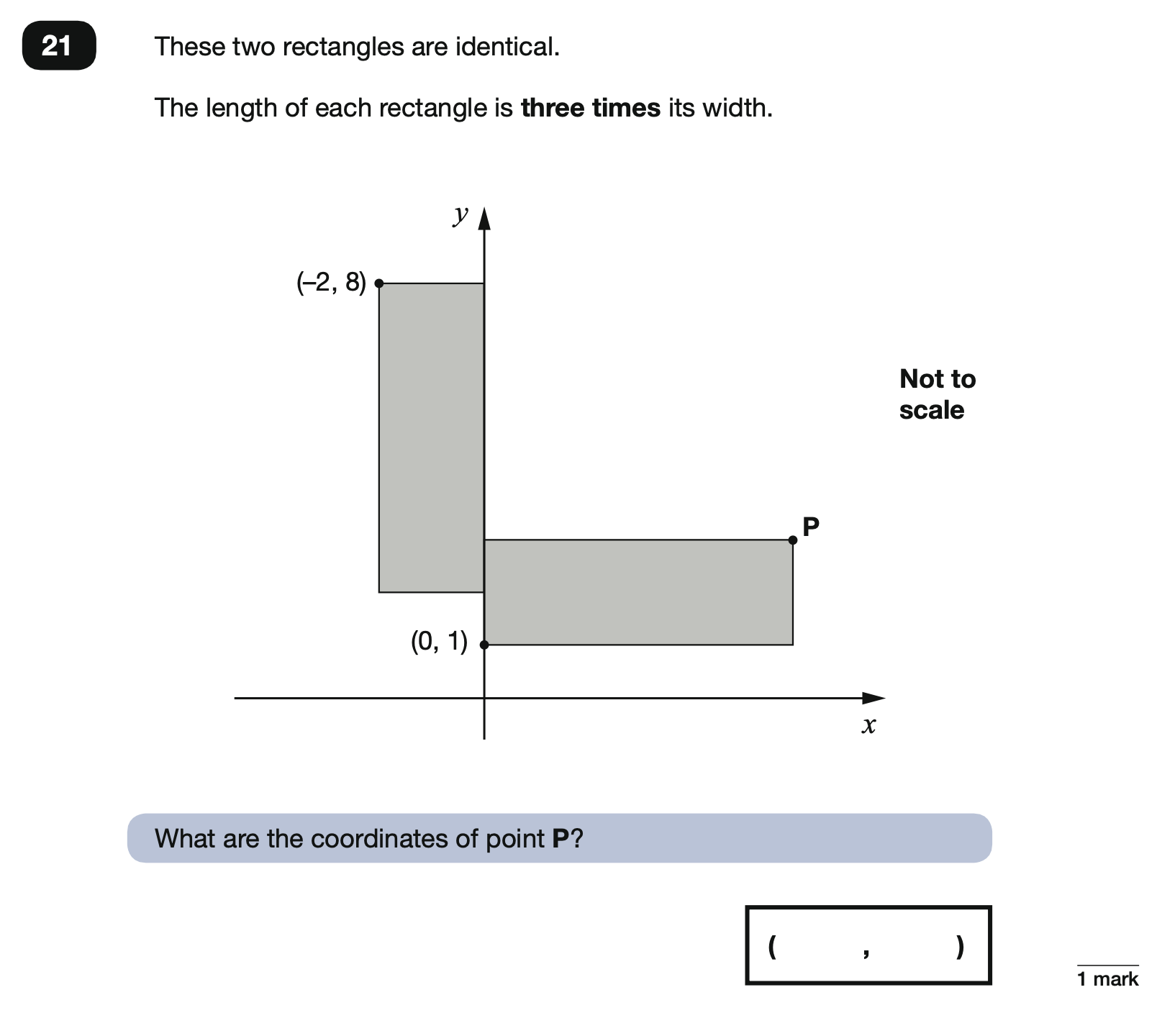 https://www.gov.uk/government/publications/key-stage-2-tests-2022-mathematics-test-materials